Le loup qui voulait être un artiste
1
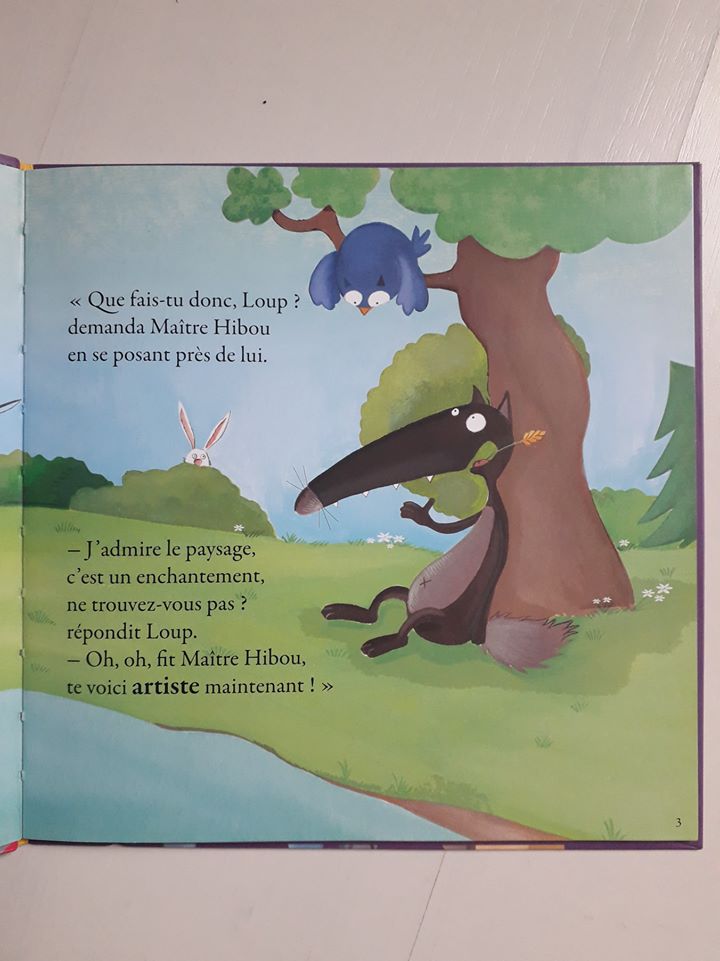 Une cascade

Un hibou

Un artiste
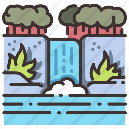 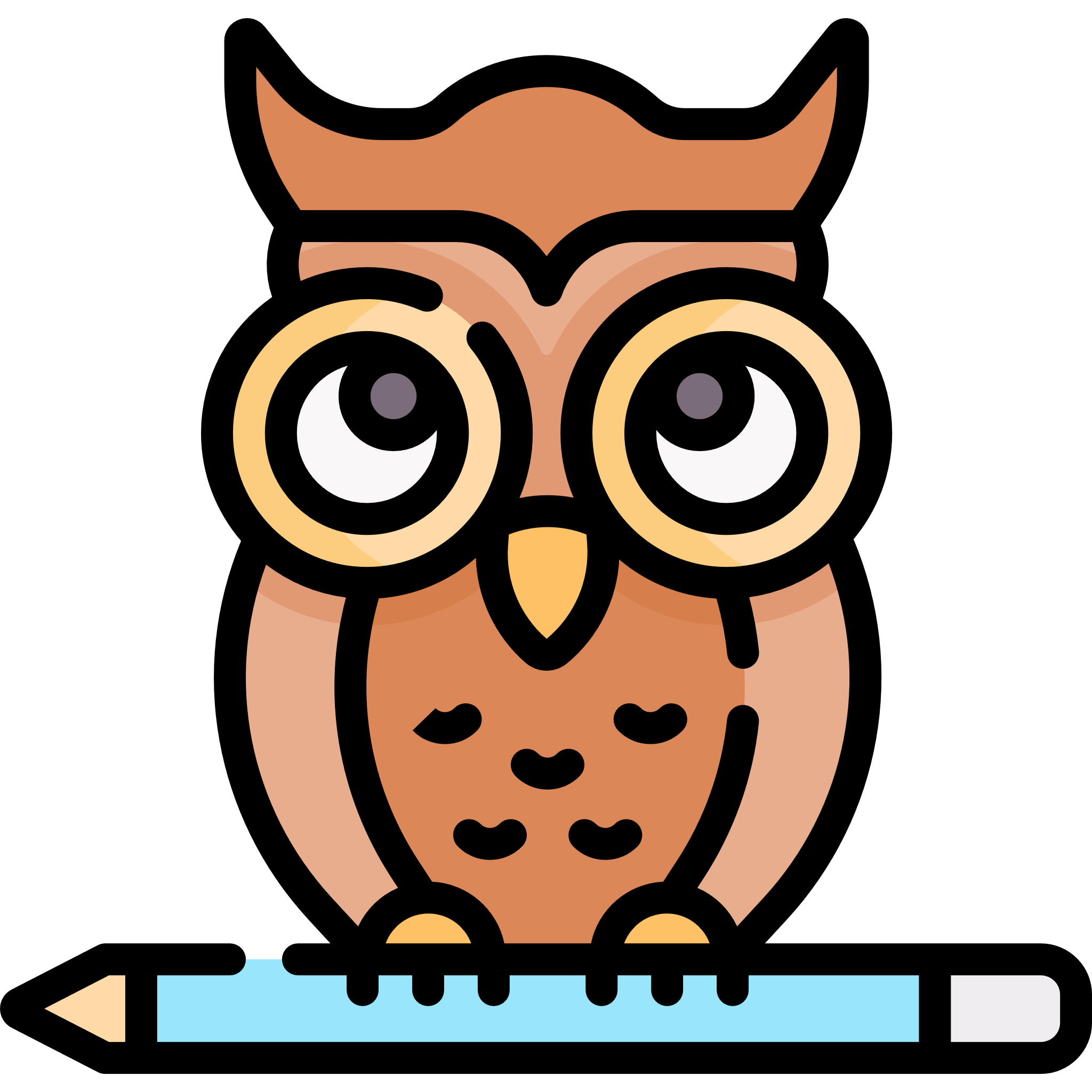 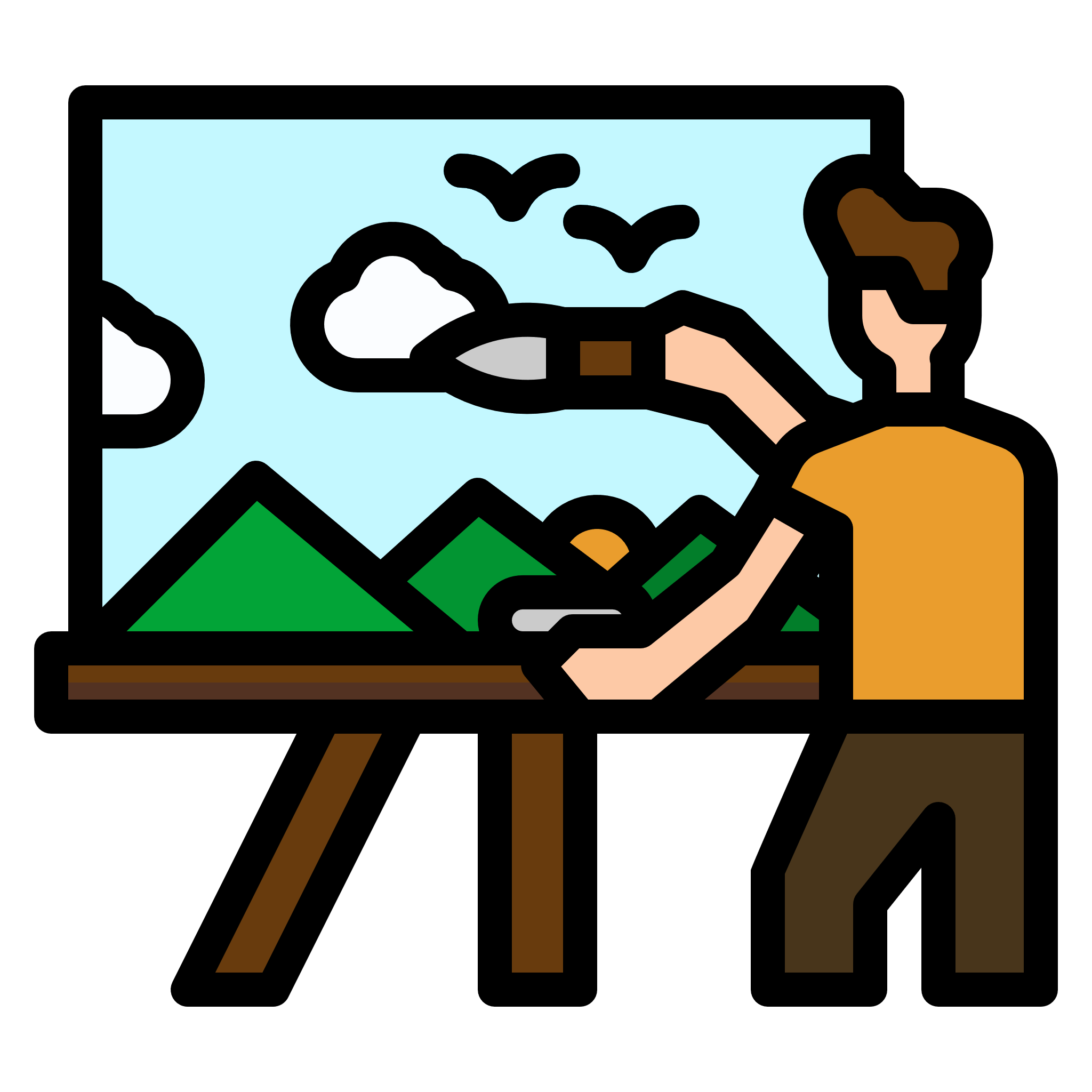 Le loup est assis près d’une cascade.

Un hibou          se pose à côté de lui.

Loup va devenir un artiste.
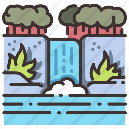 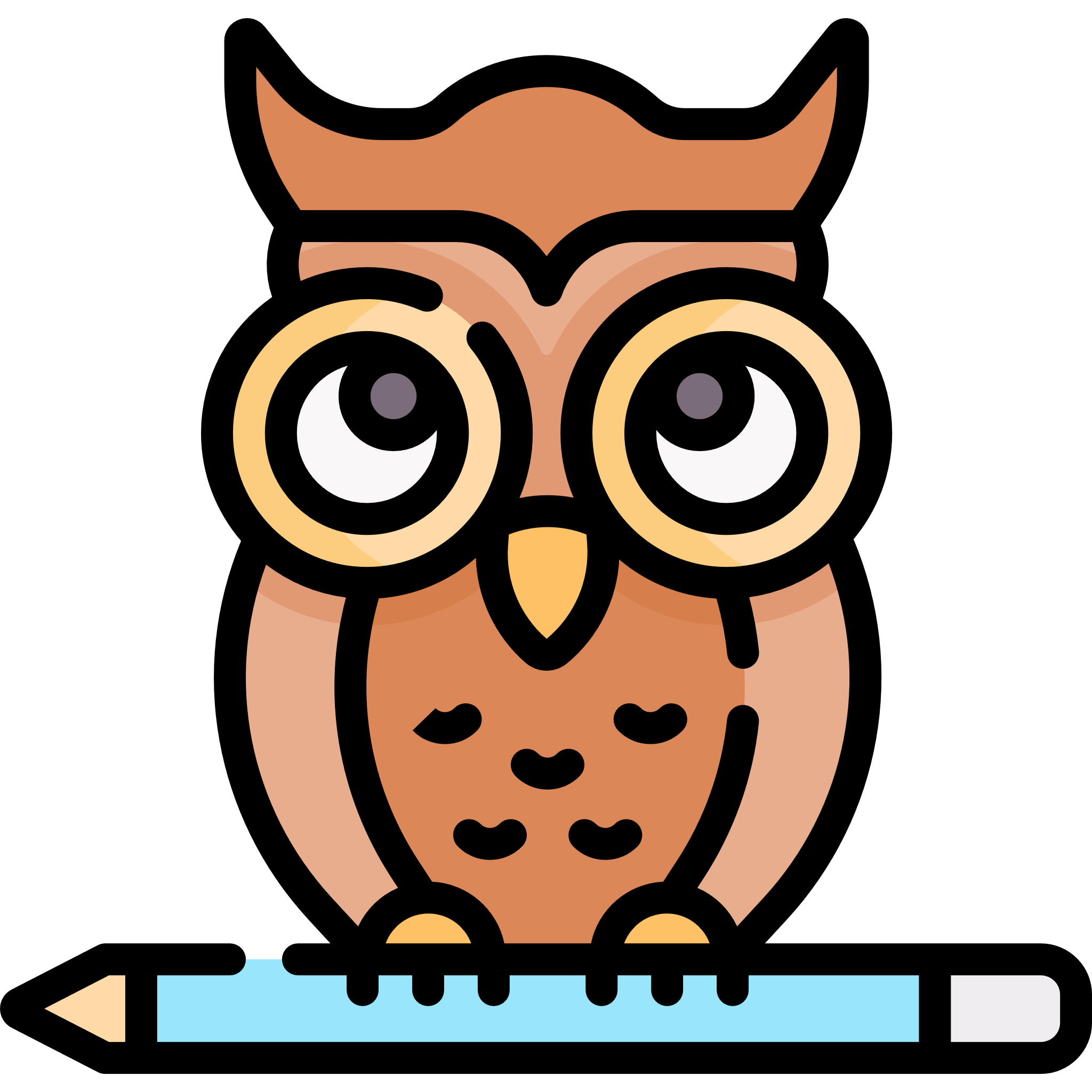 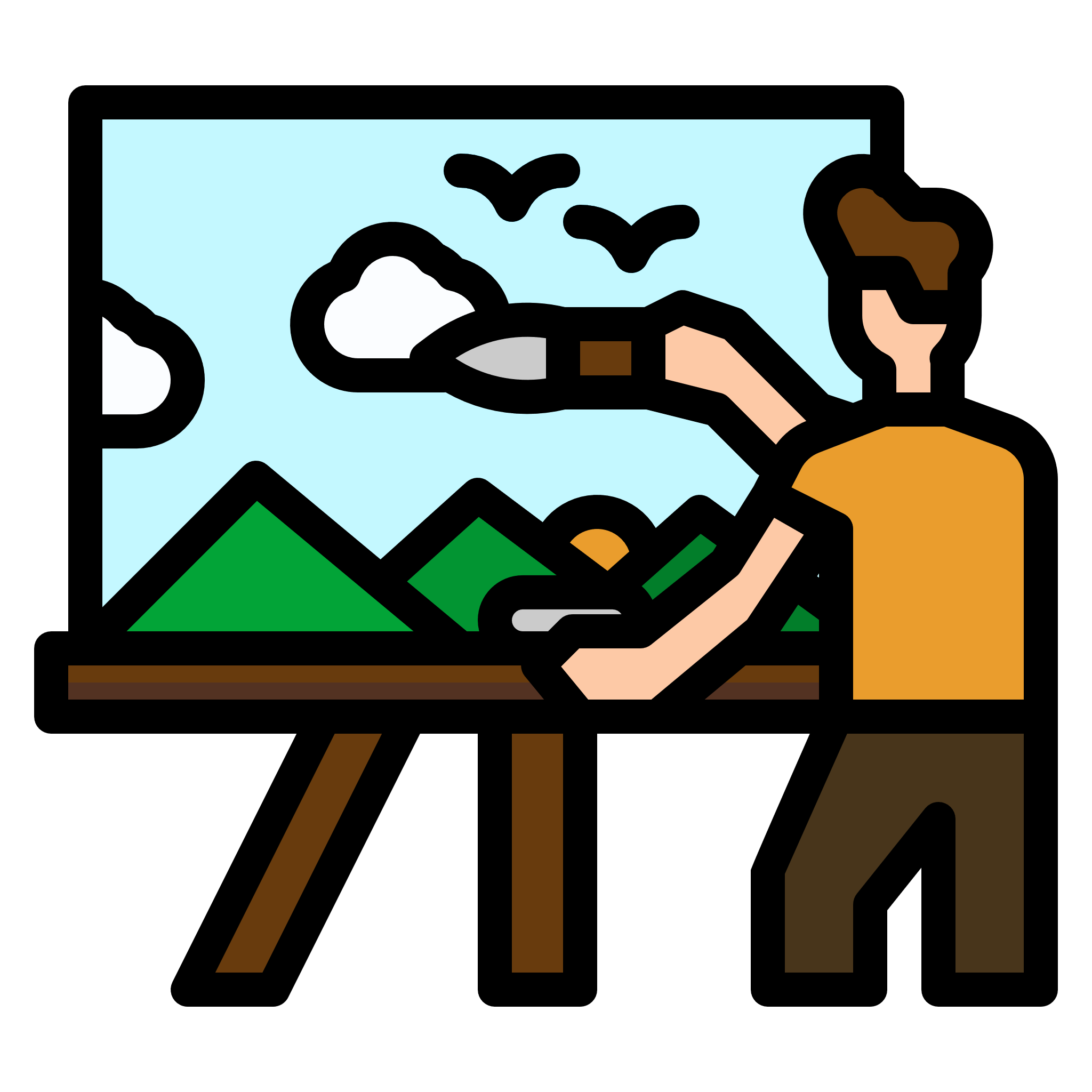 Le loup qui voulait être un artiste
2
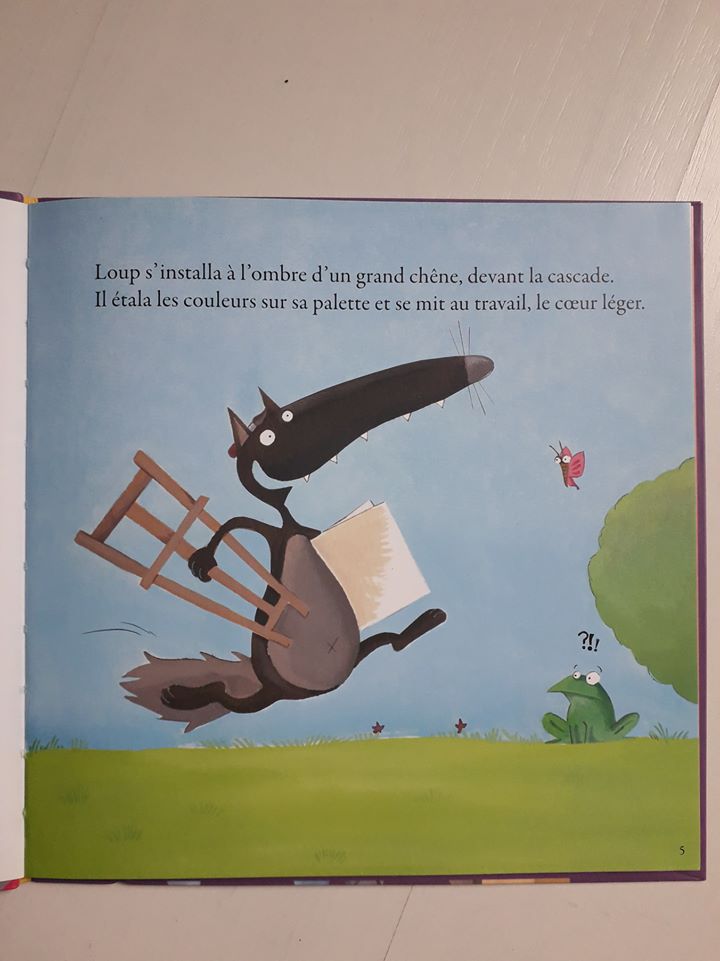 Un chevalet

Des pinceaux

Une palette
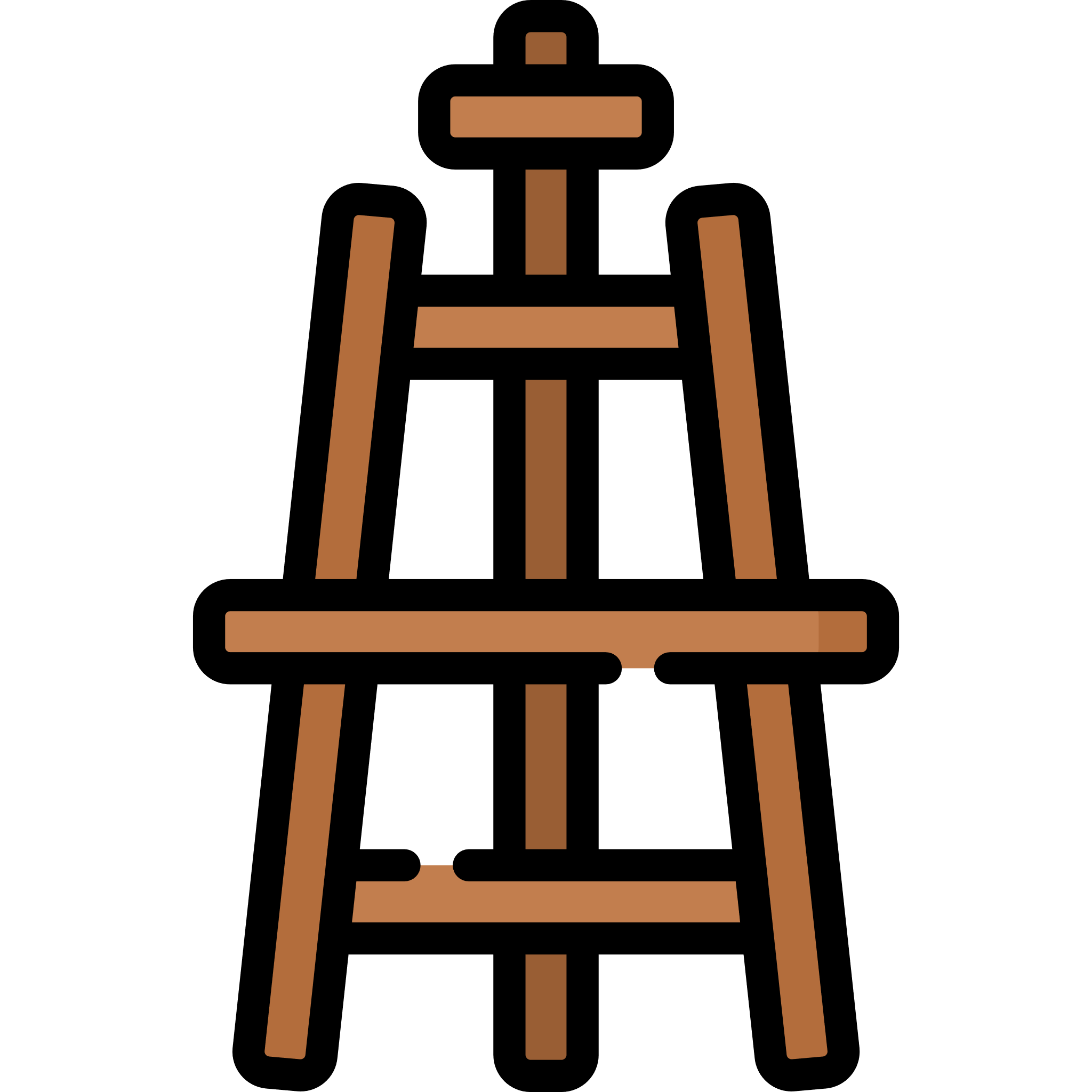 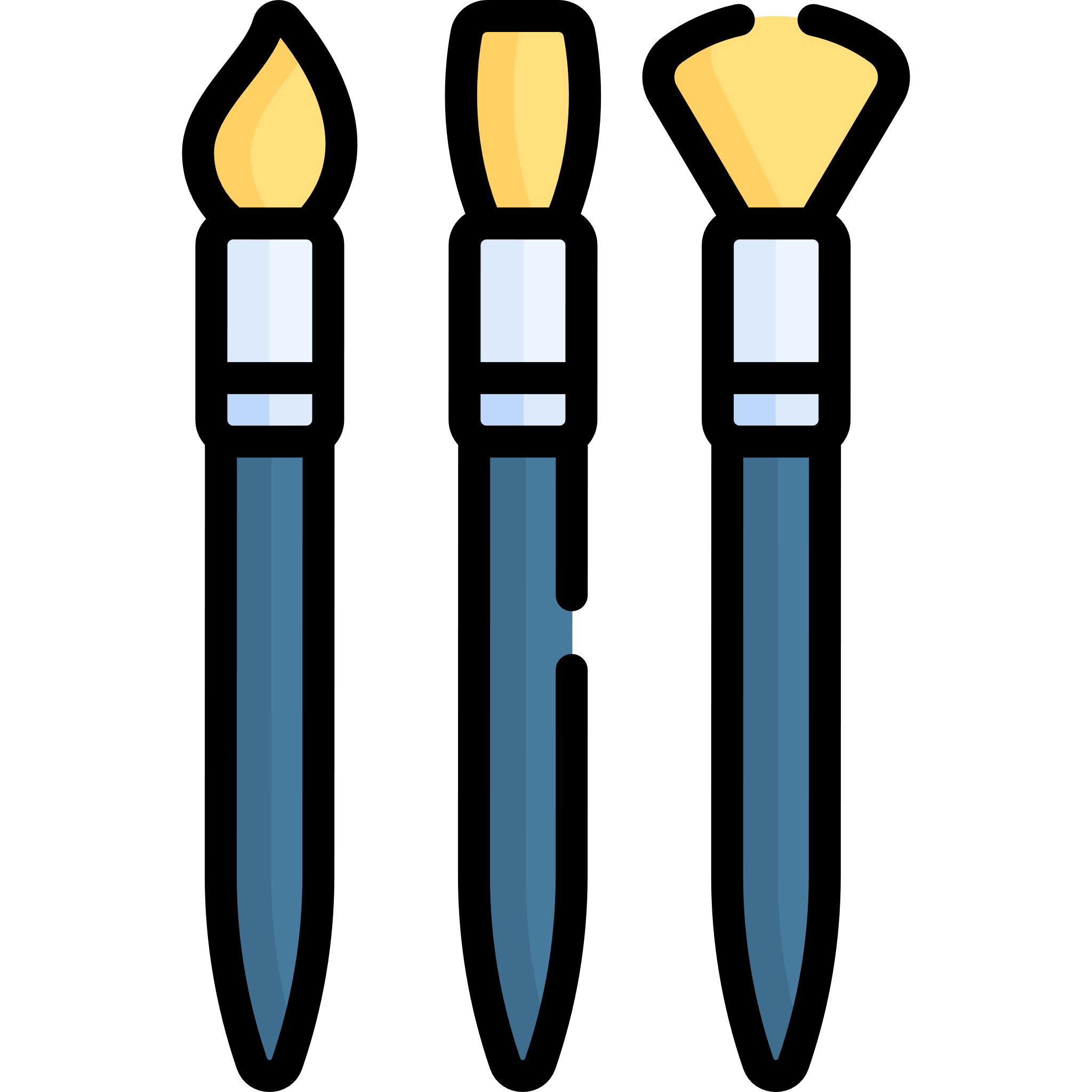 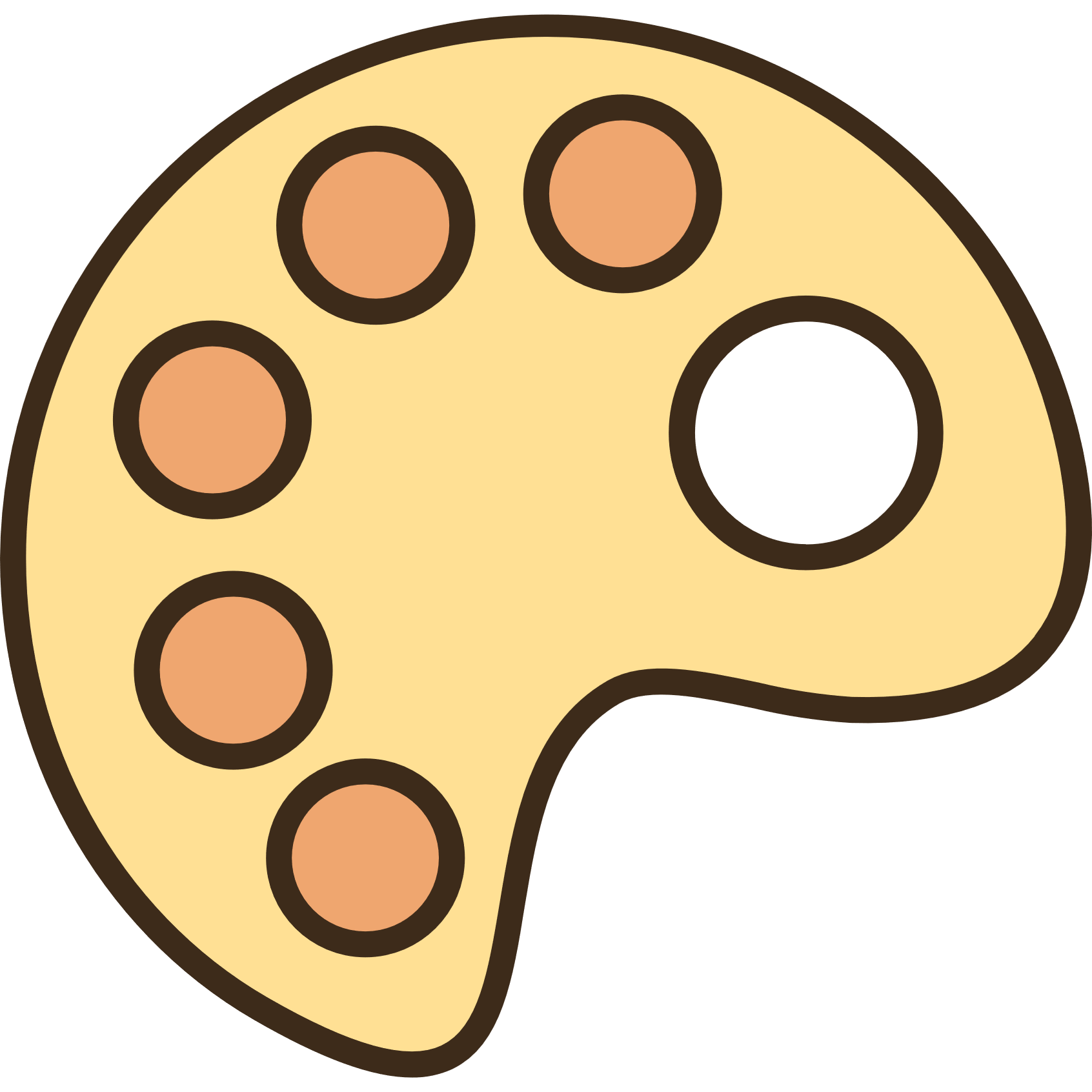 Loup fila chercher une toile, un chevalet     , des tubes de peinture        , ses pinceaux        et une palette.

Loup s’installa devant la cascade et se mit à peindre.
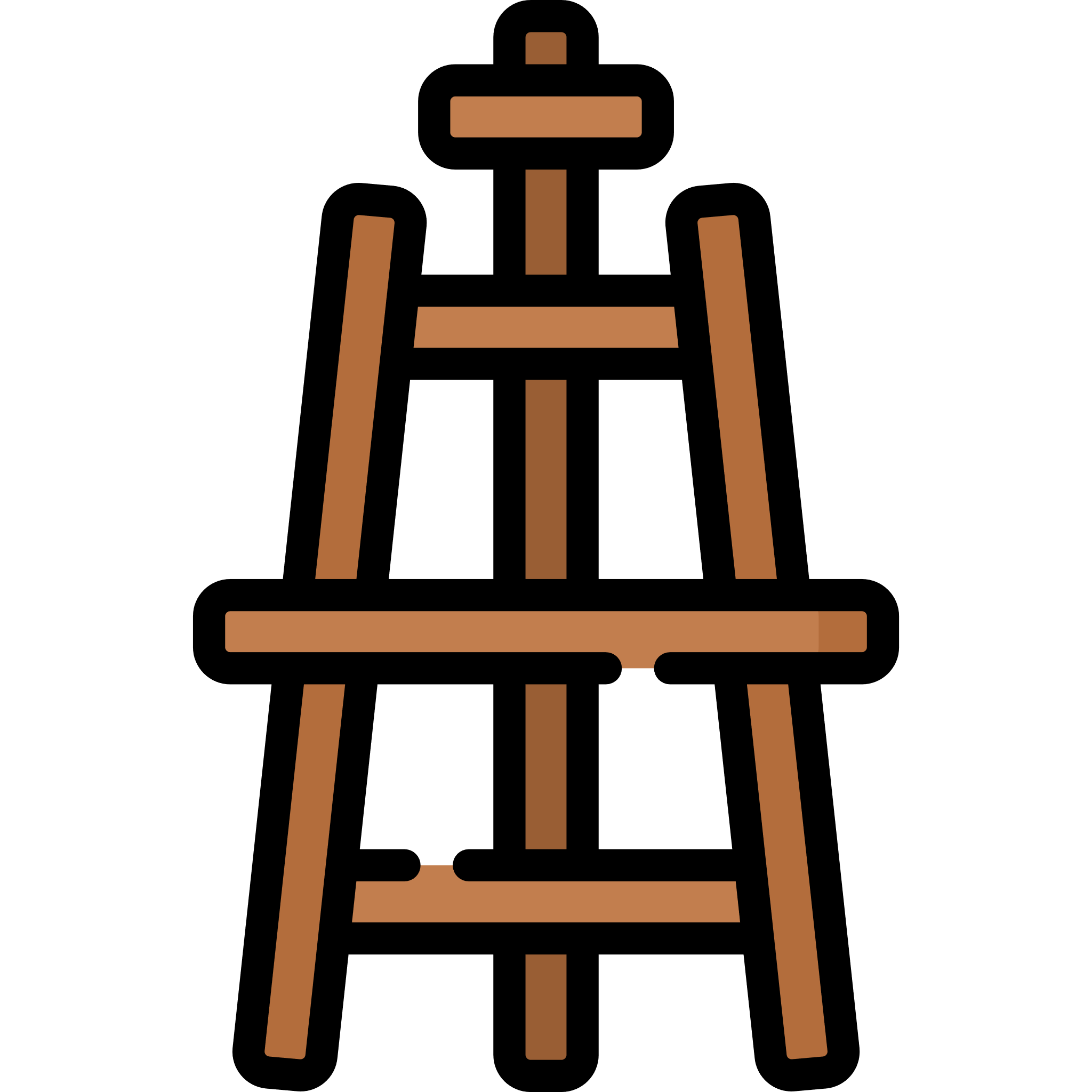 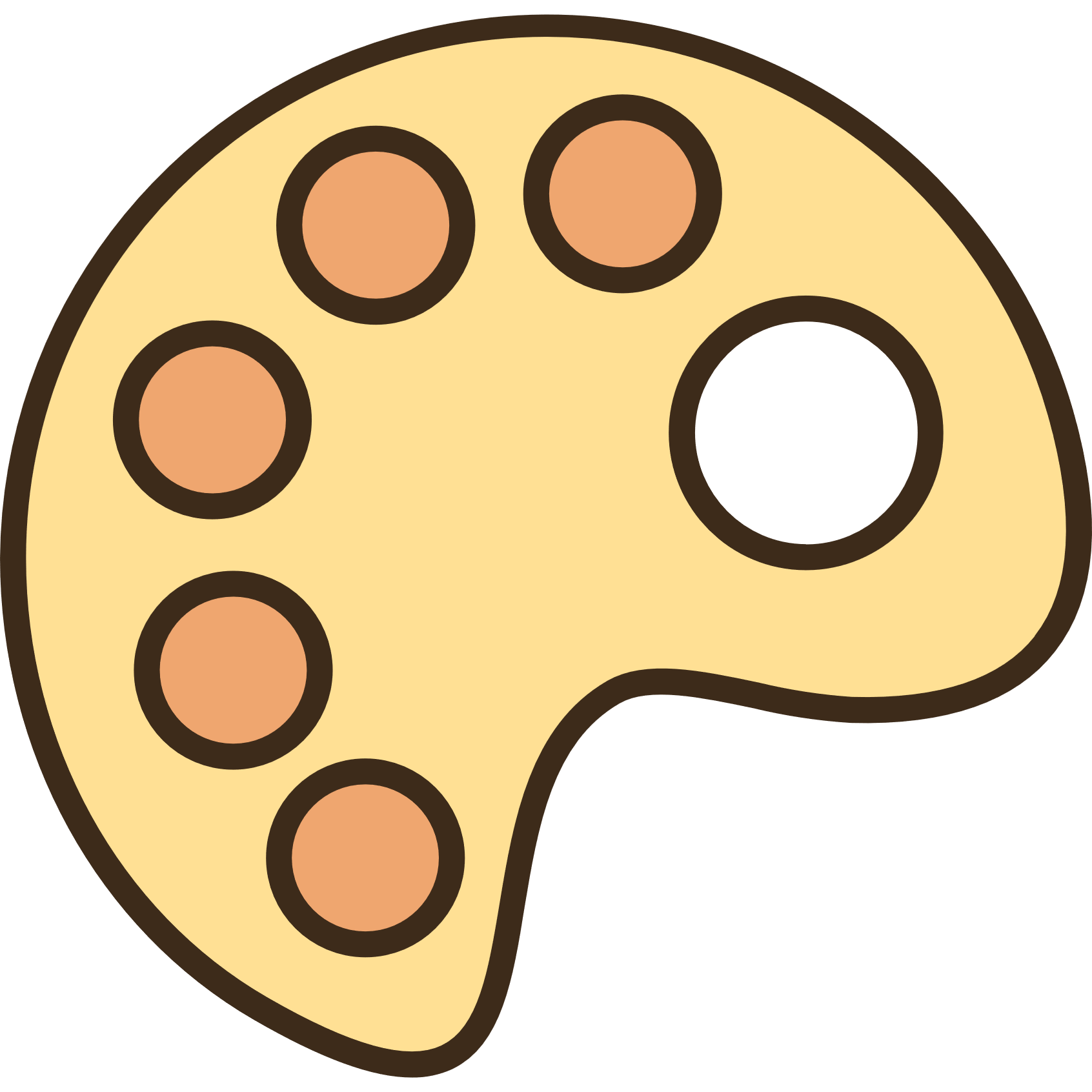 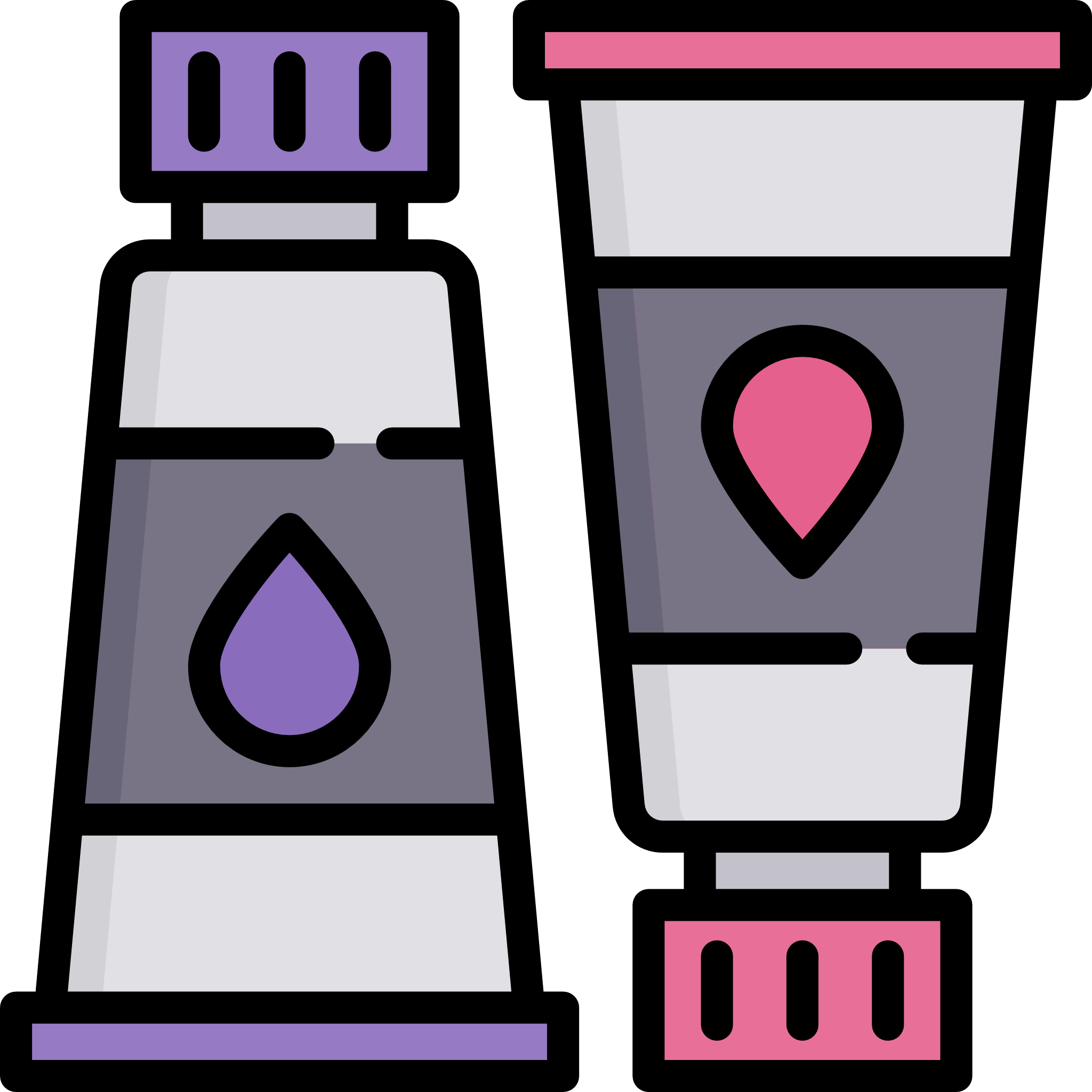 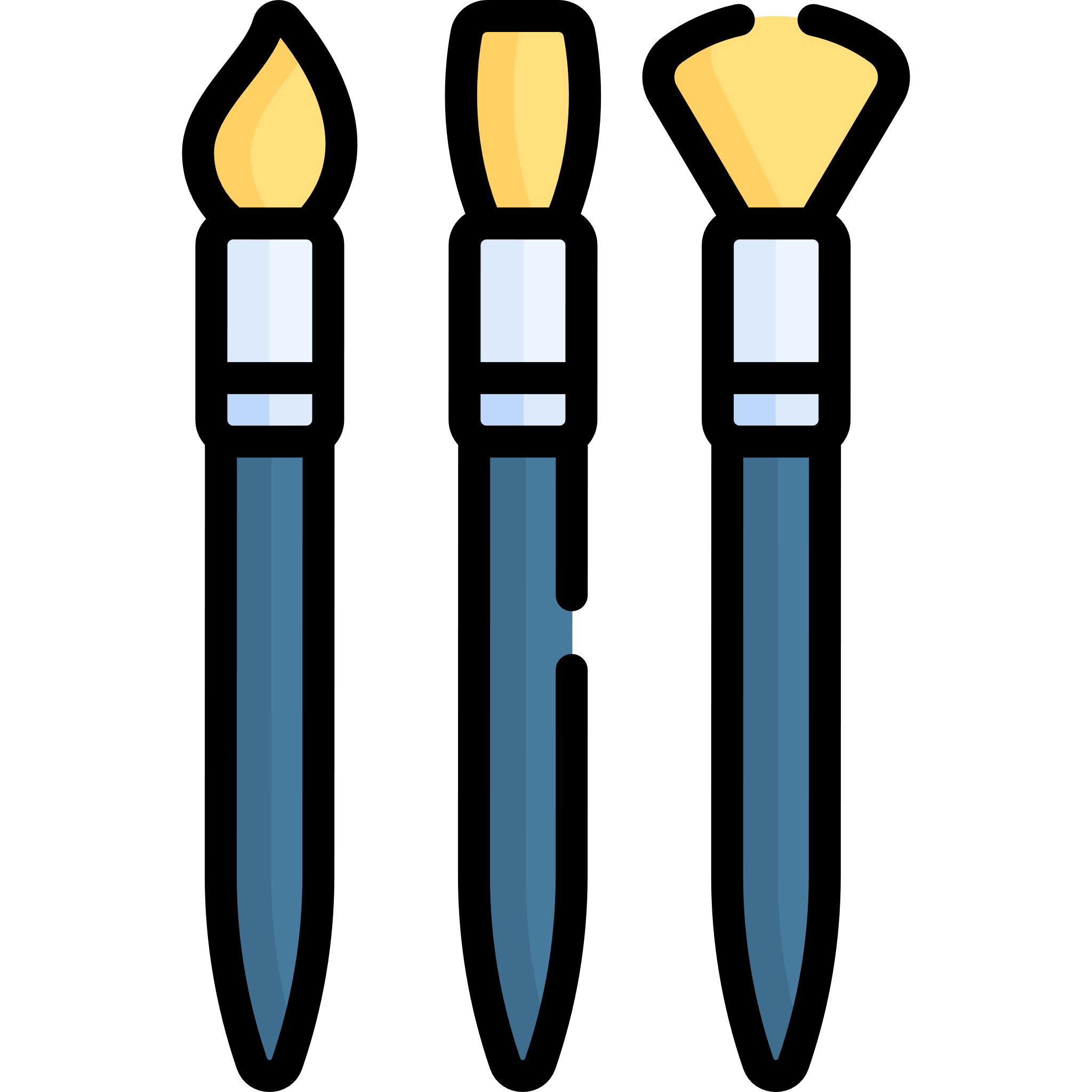 Le loup qui voulait être un artiste
3
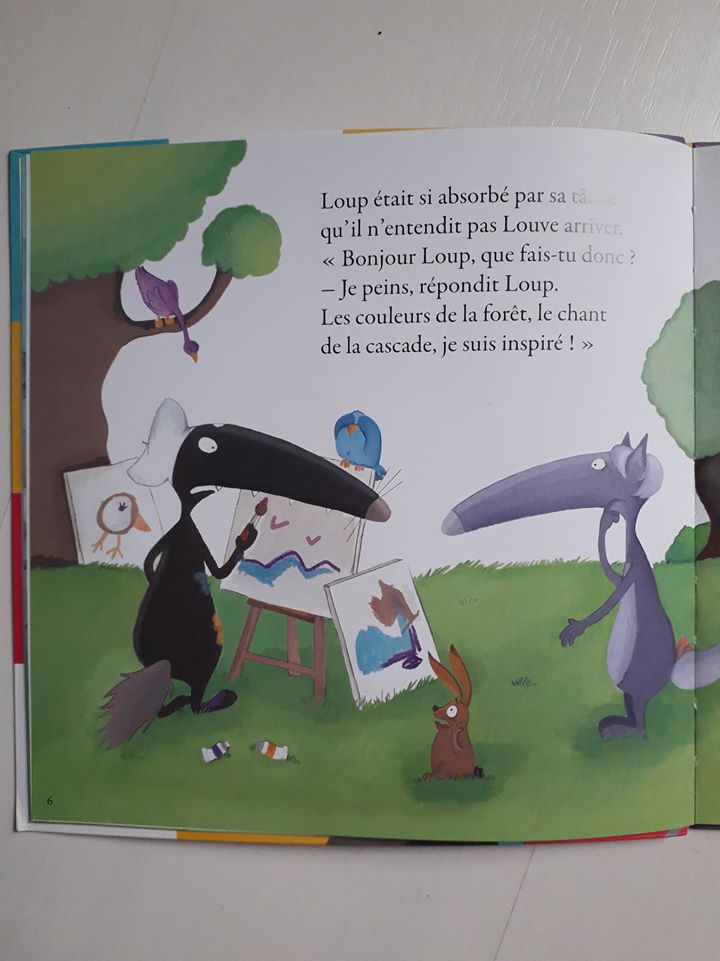 Du violet

Du bleu

Un poète
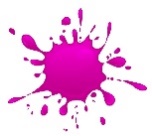 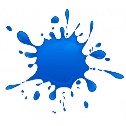 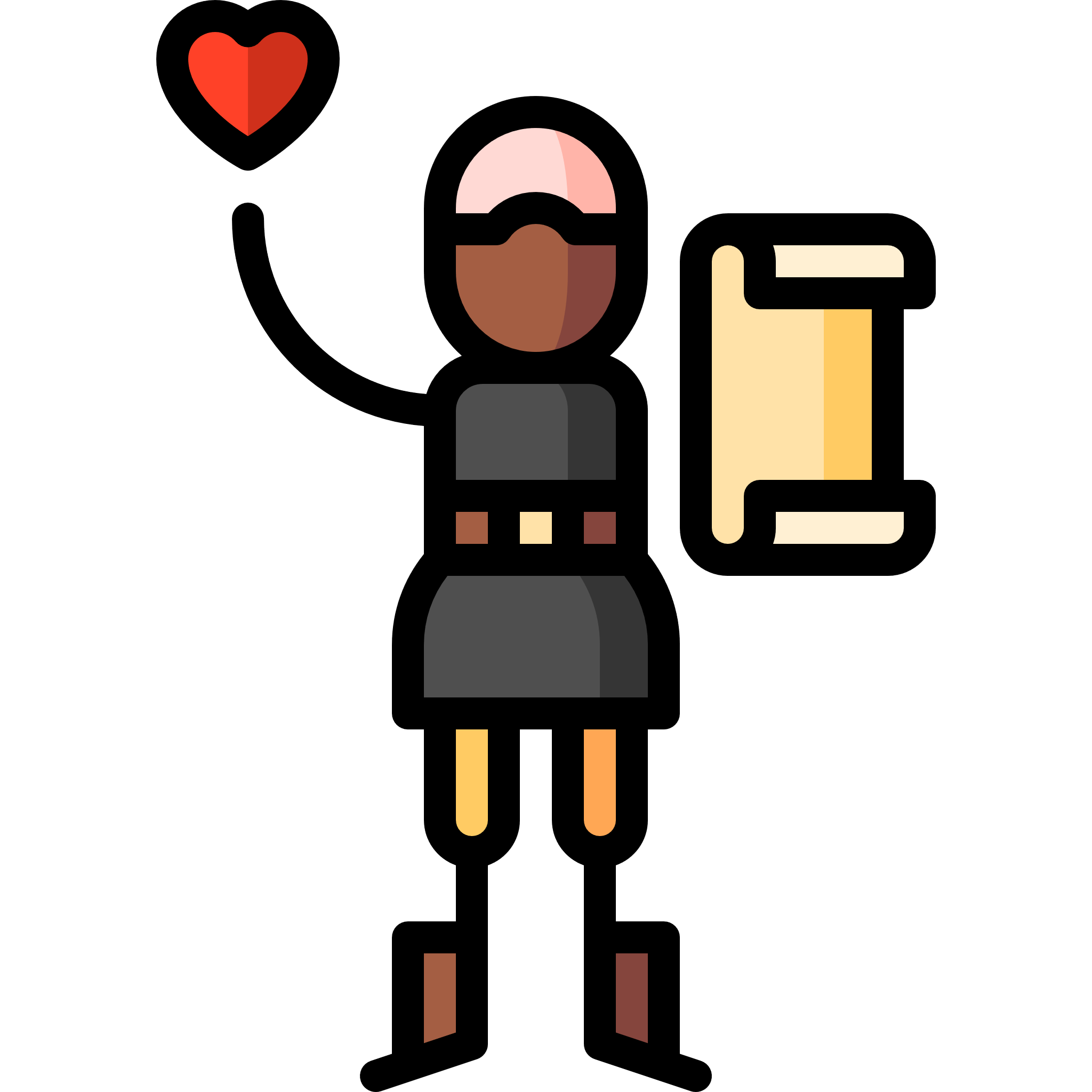 Louve voit beaucoup de violet          et beaucoup de bleu.

« Tu n’es pas le meilleur des peintres. Par contre tu es le

 poète          de mon cœur! »
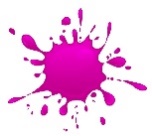 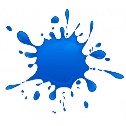 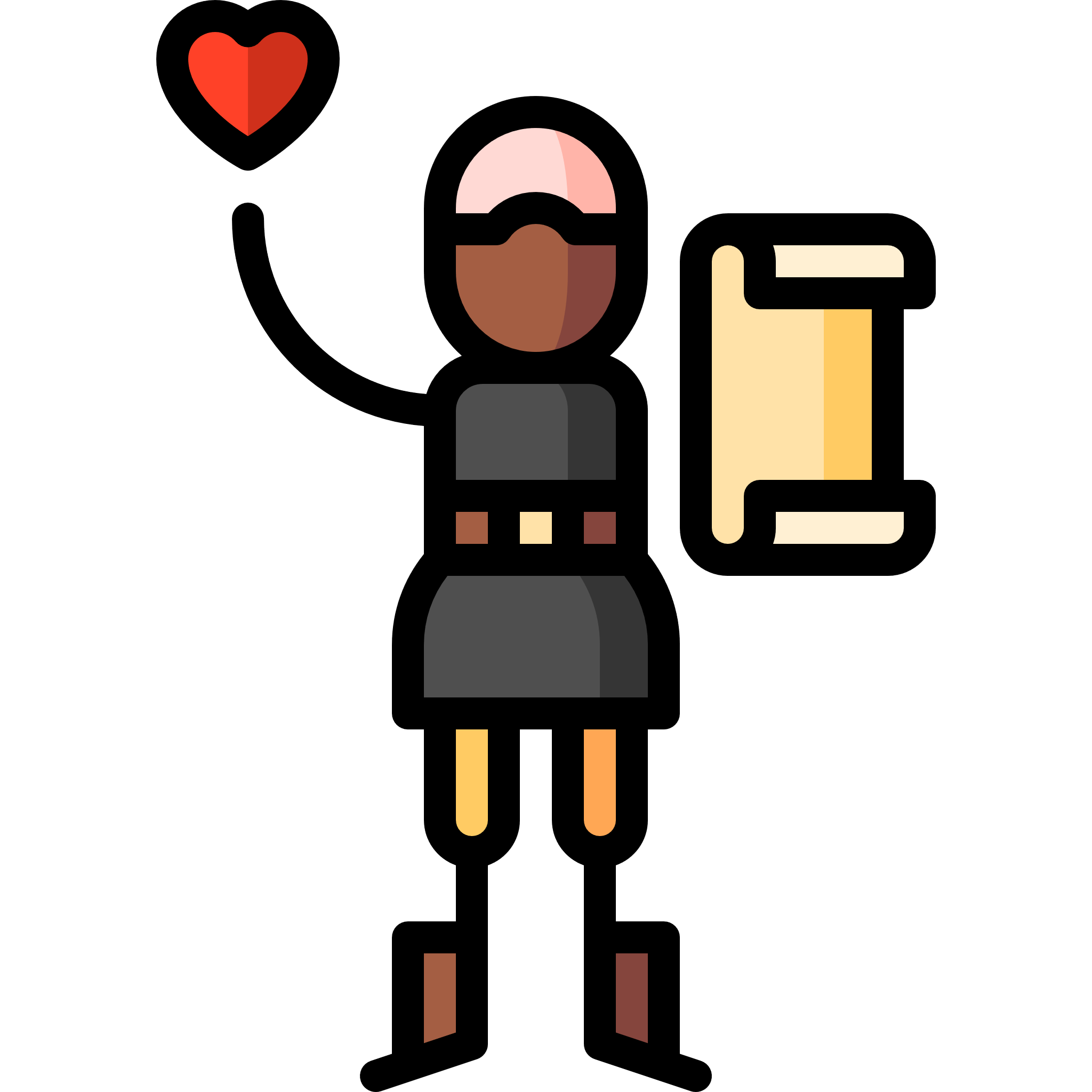 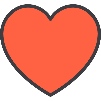 Le loup qui voulait être un artiste
4
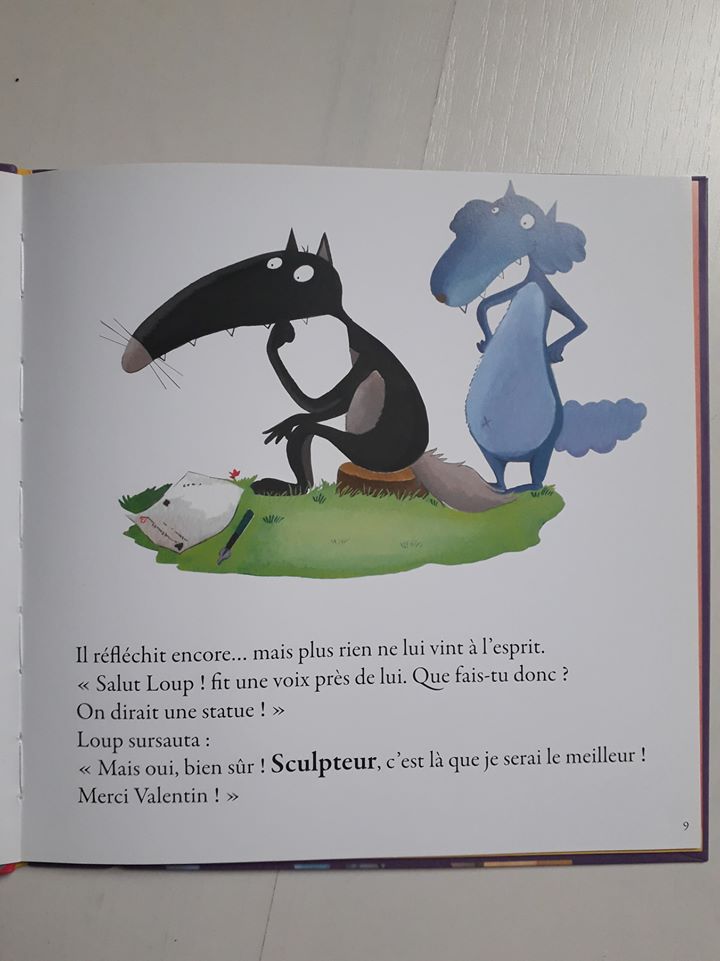 Du papier

Un crayon

Une statue
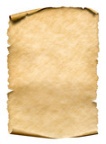 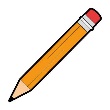 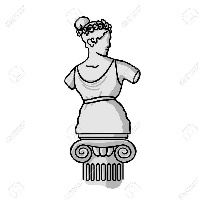 Loup pris du papier       et un crayon. 

« Salut Loup! dit Valentin. On dirait une statue! »

Loup sursauta: « Mais oui ! Je vais devenir sculpteur! »
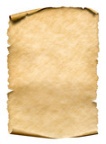 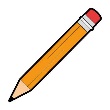 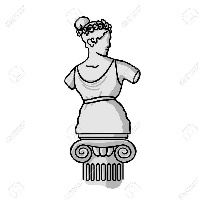 Le loup qui voulait être un artiste
5
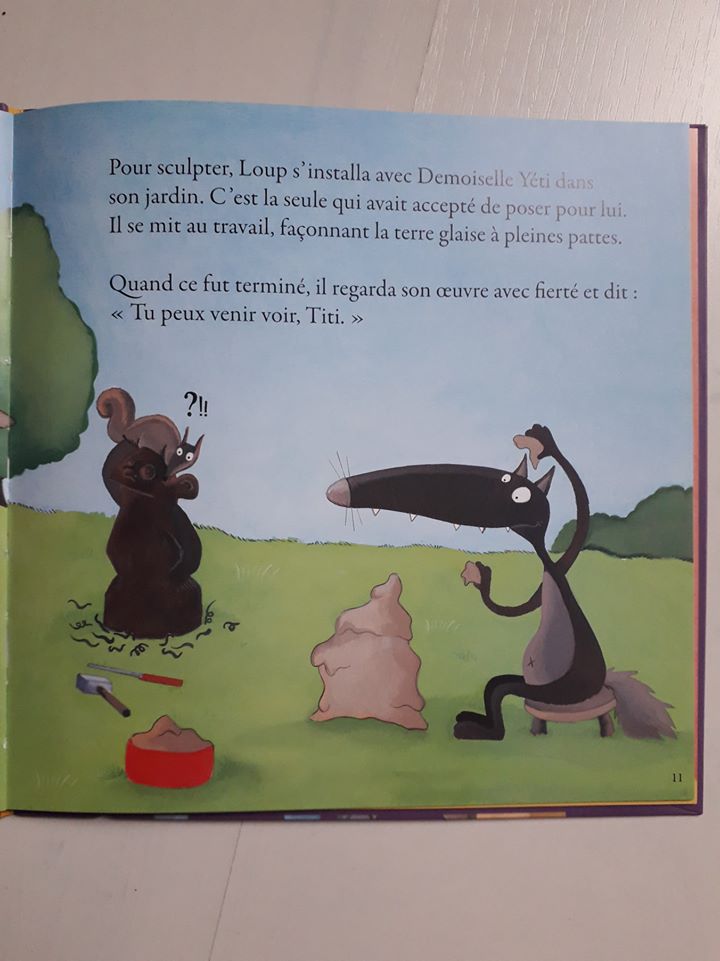 Un jardin

De la terre

Une patte
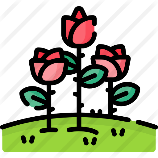 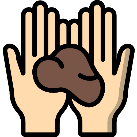 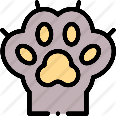 Loup s’installa avec Demoiselle Yéti dans son jardin. 


Il se mit au travail, façonnant la terre         avec ses

pattes.
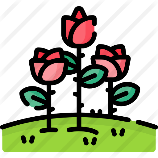 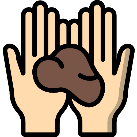 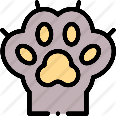 Le loup qui voulait être un artiste
6
Un éléphant

Il est drôle

Il hurle
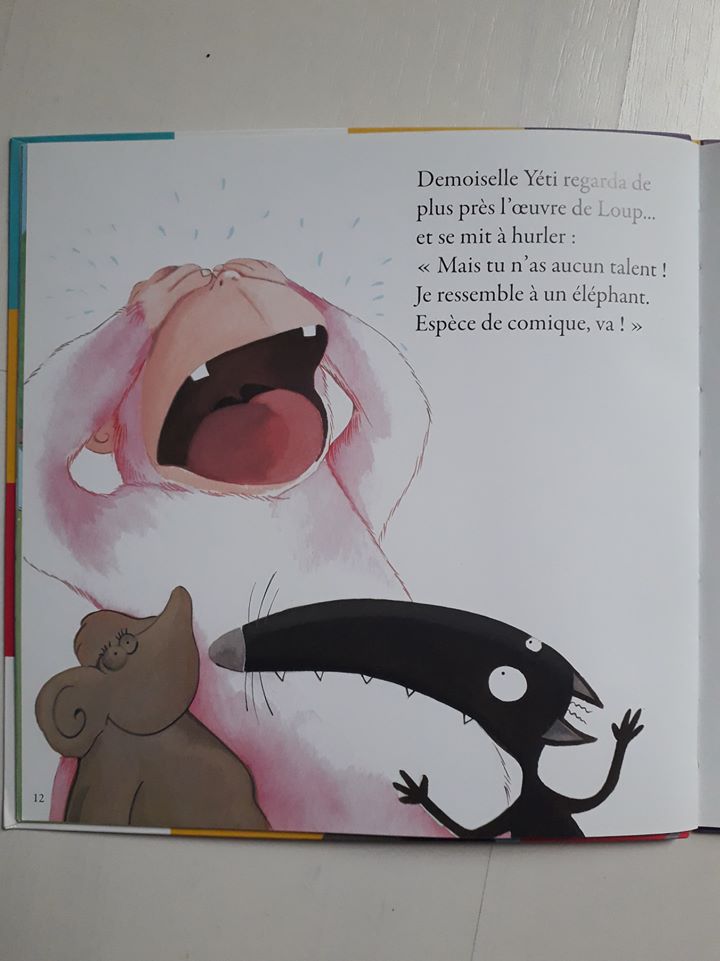 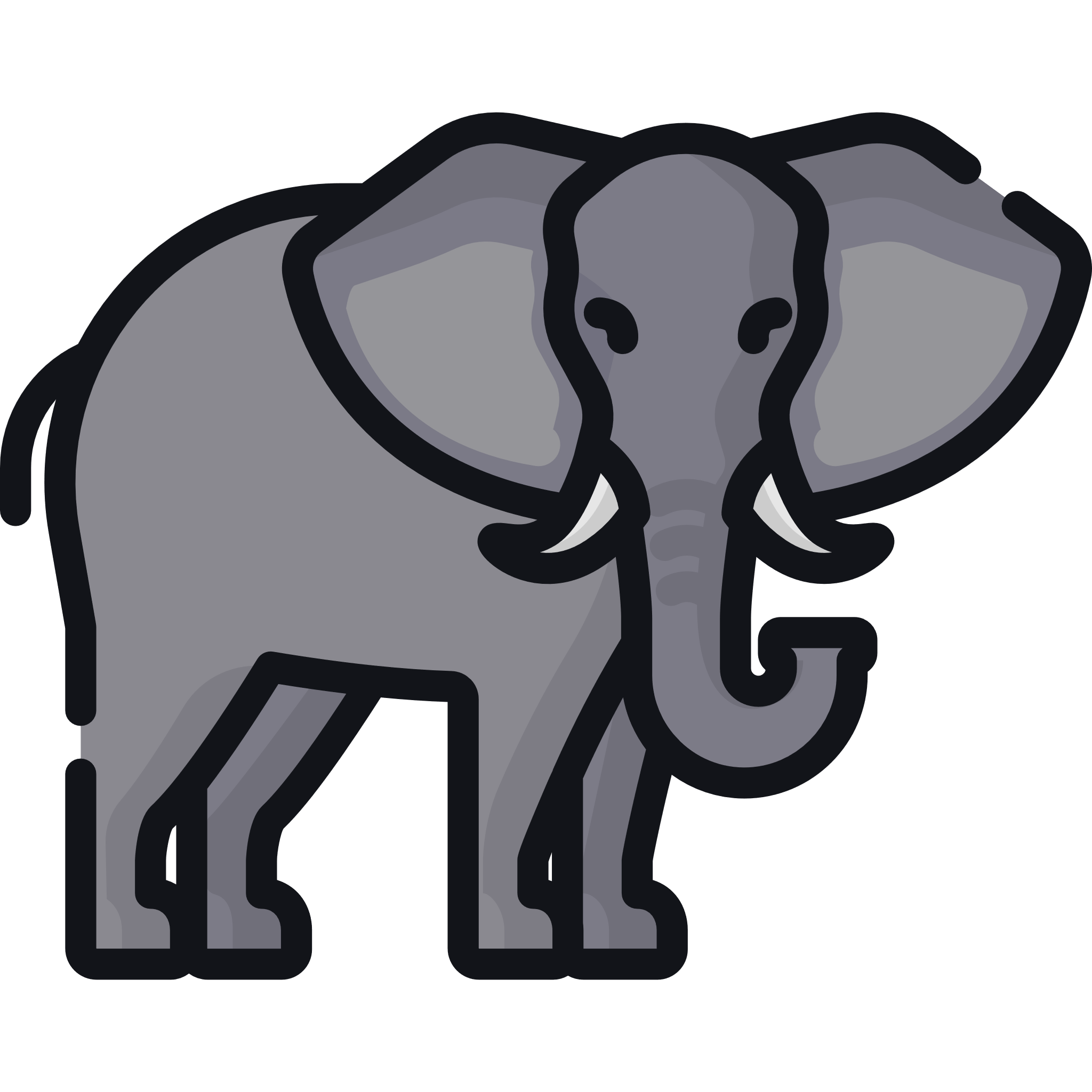 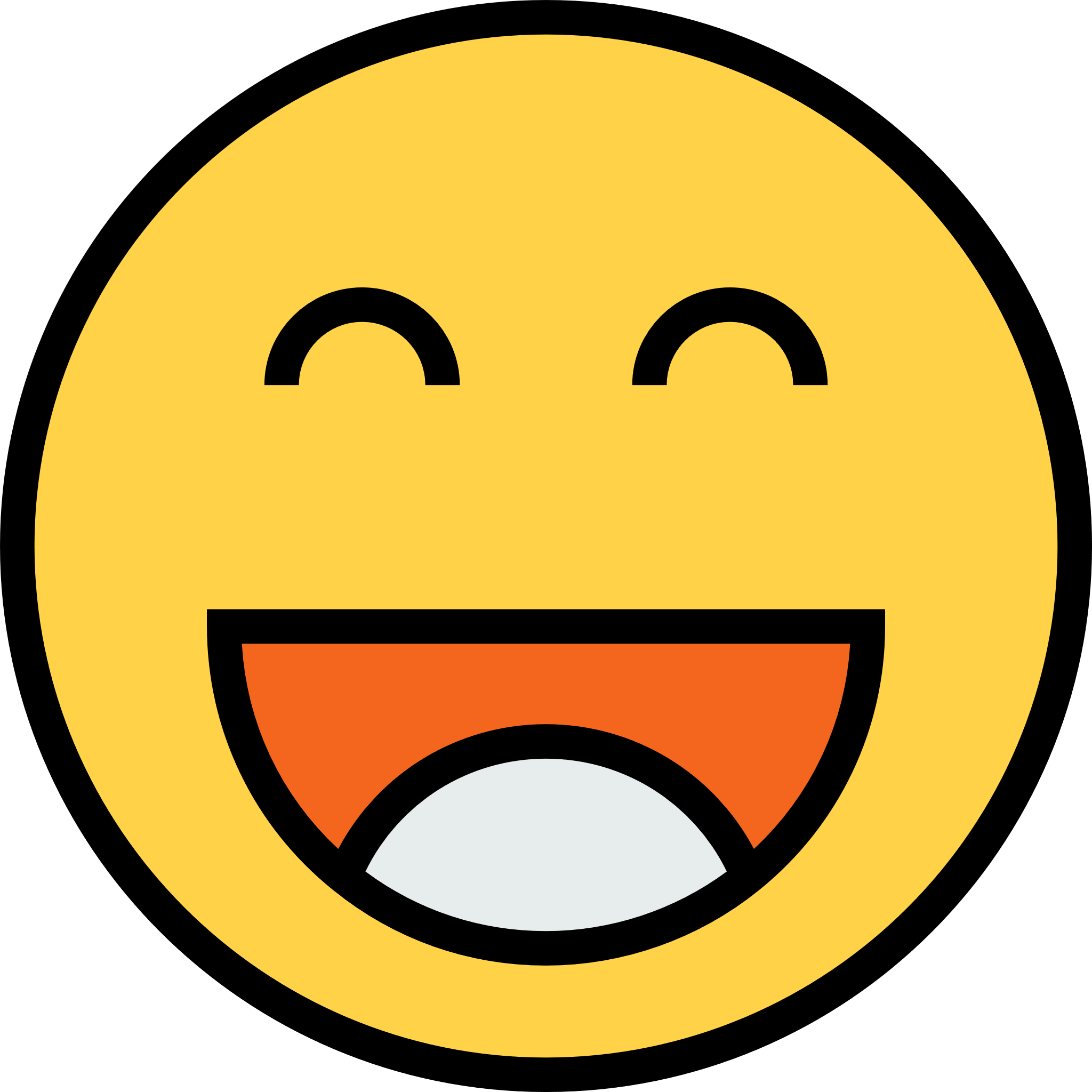 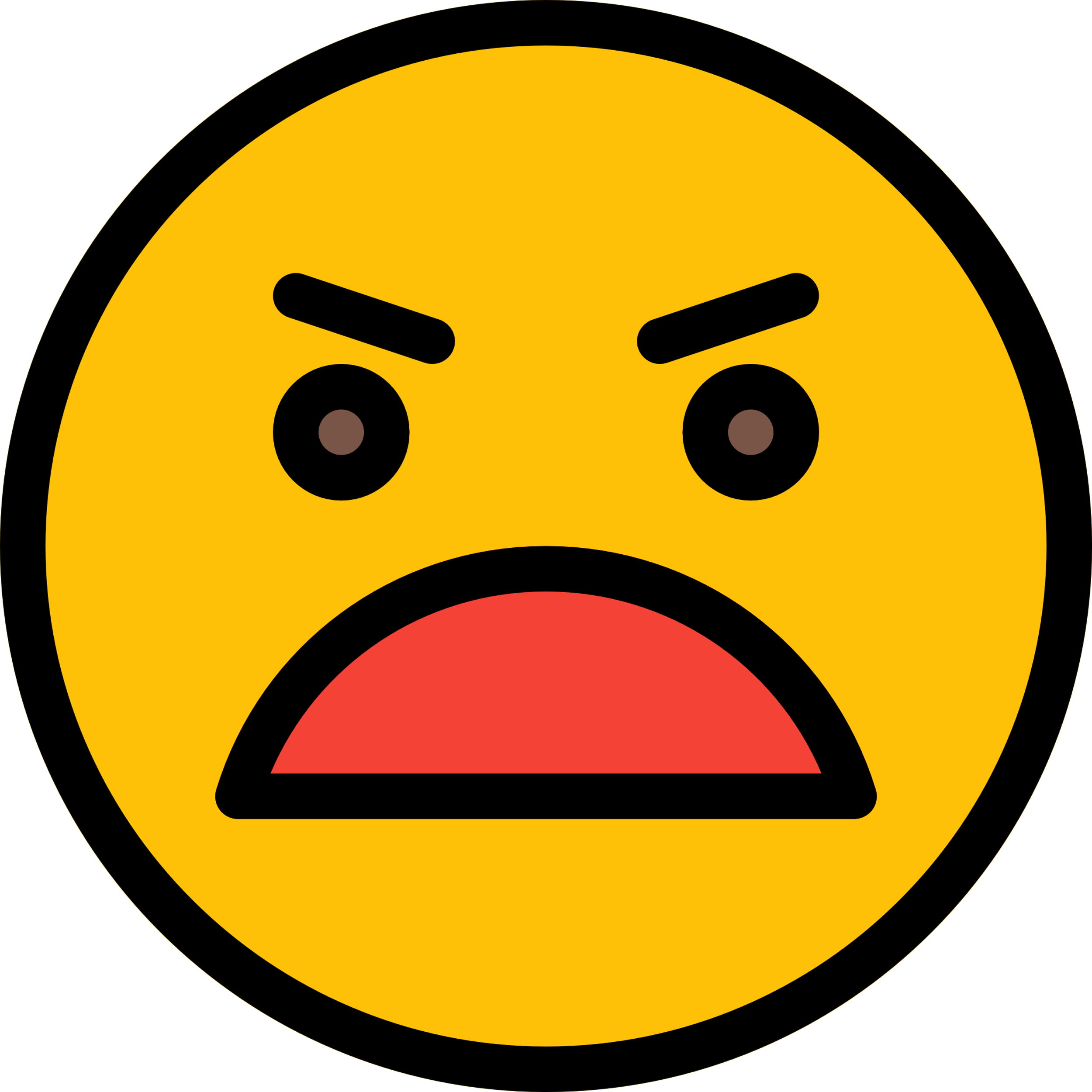 Demoiselle Yéti se mit à hurler:

« Je ressemble à un éléphant,           tu te trouves drôle?»

Elle piétina la statue       et partie.

« Comique? Mais pourquoi n’y ai-je pas pensé plus tôt? fit Loup.
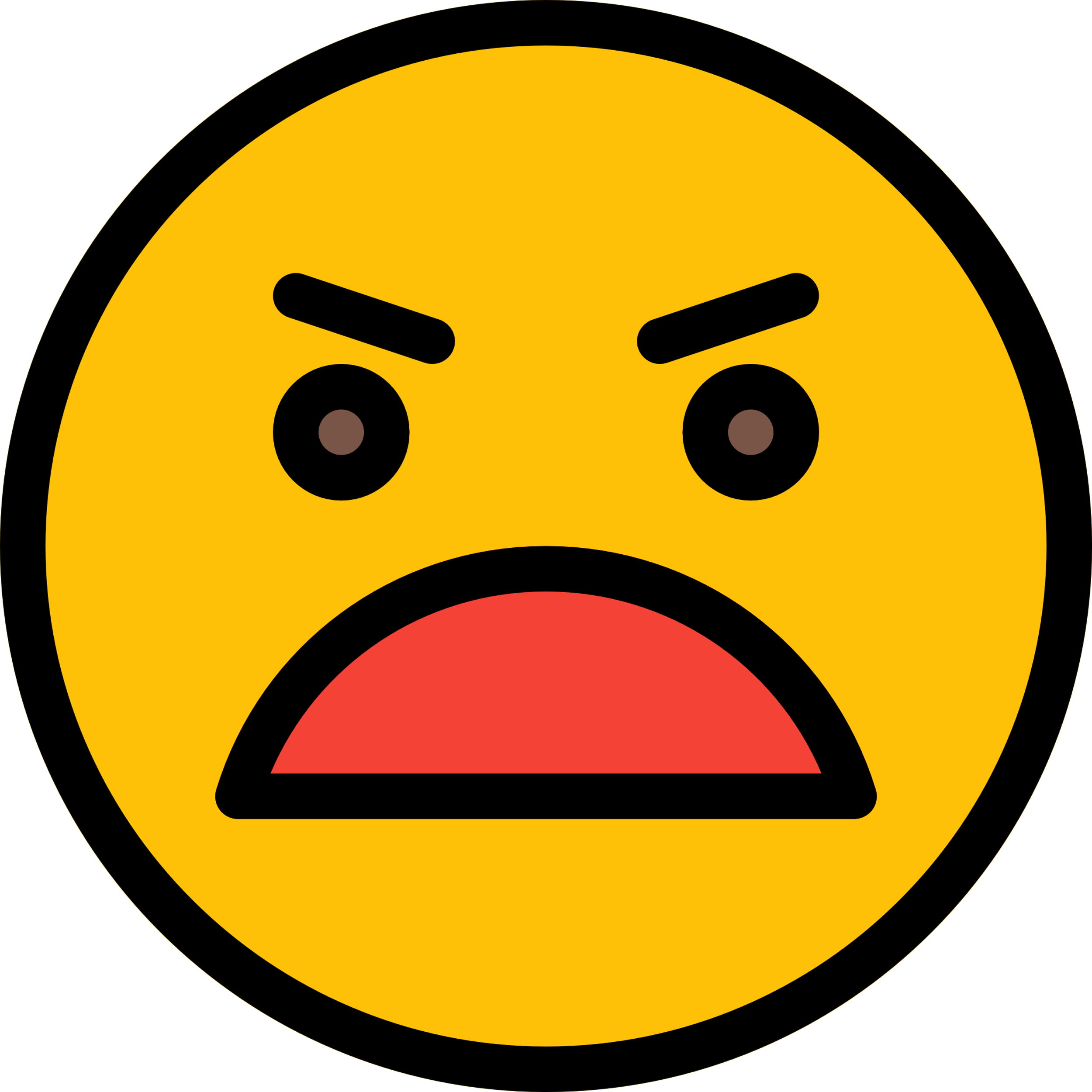 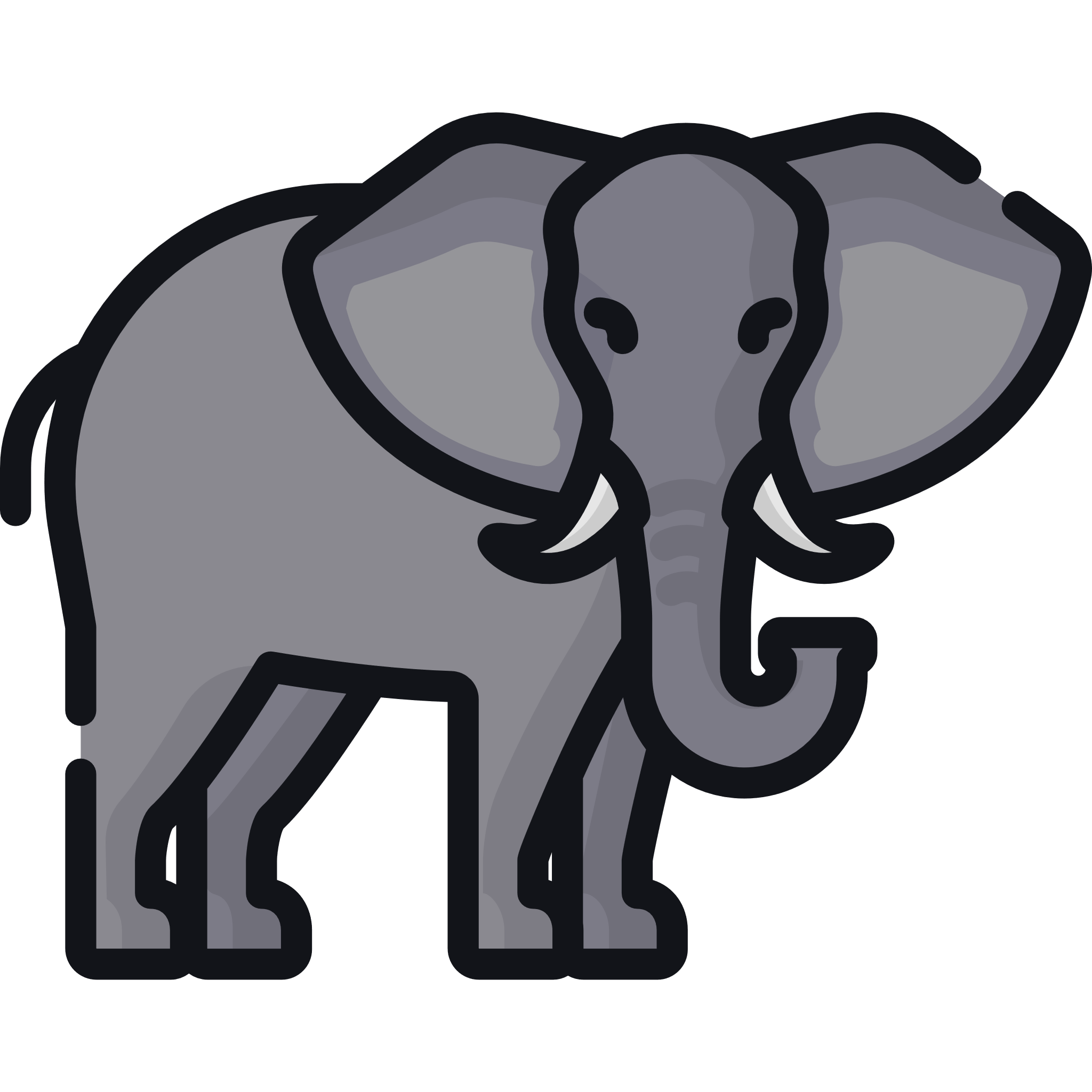 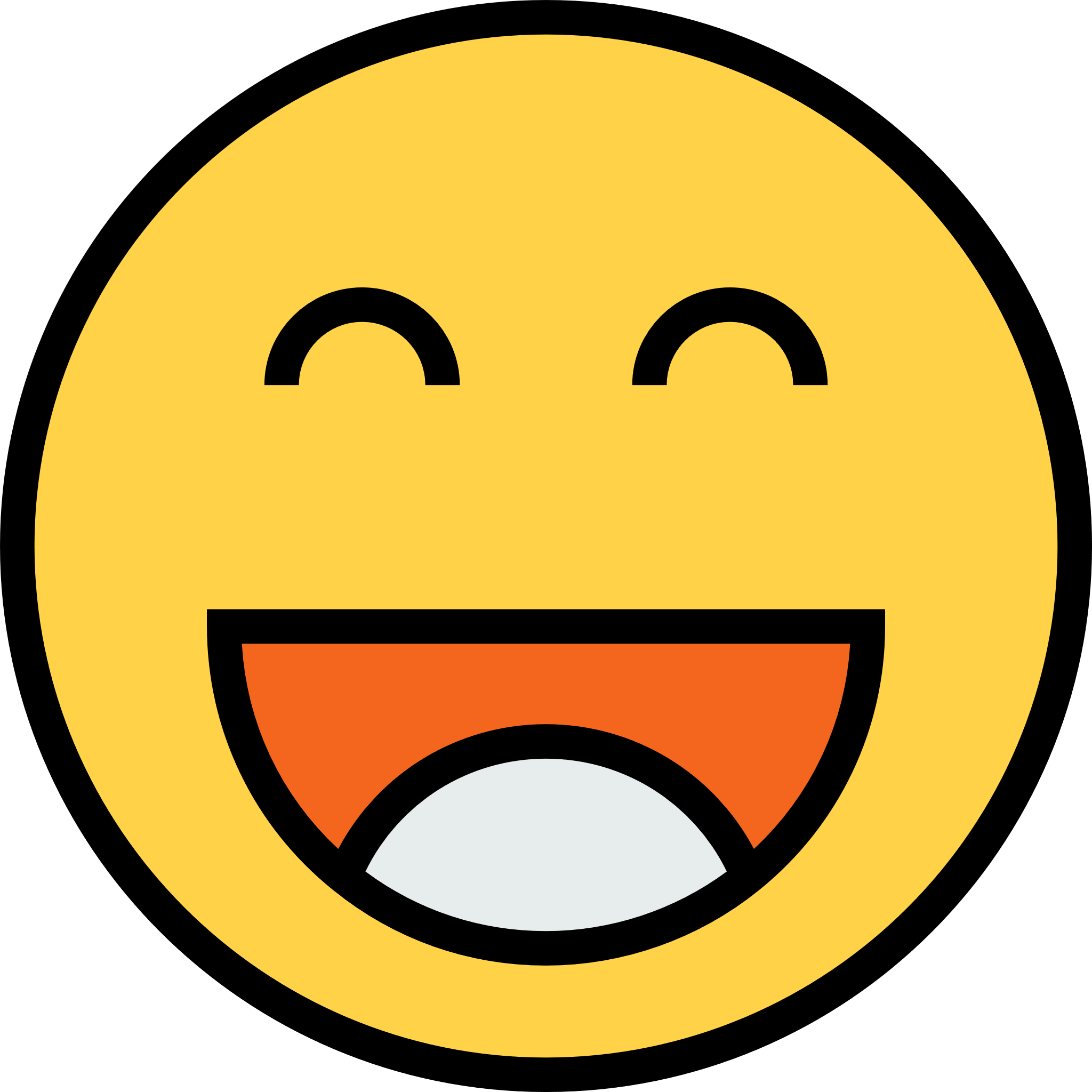 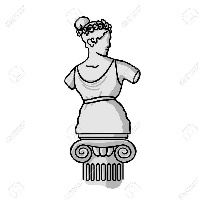 Le loup qui voulait être un artiste
7
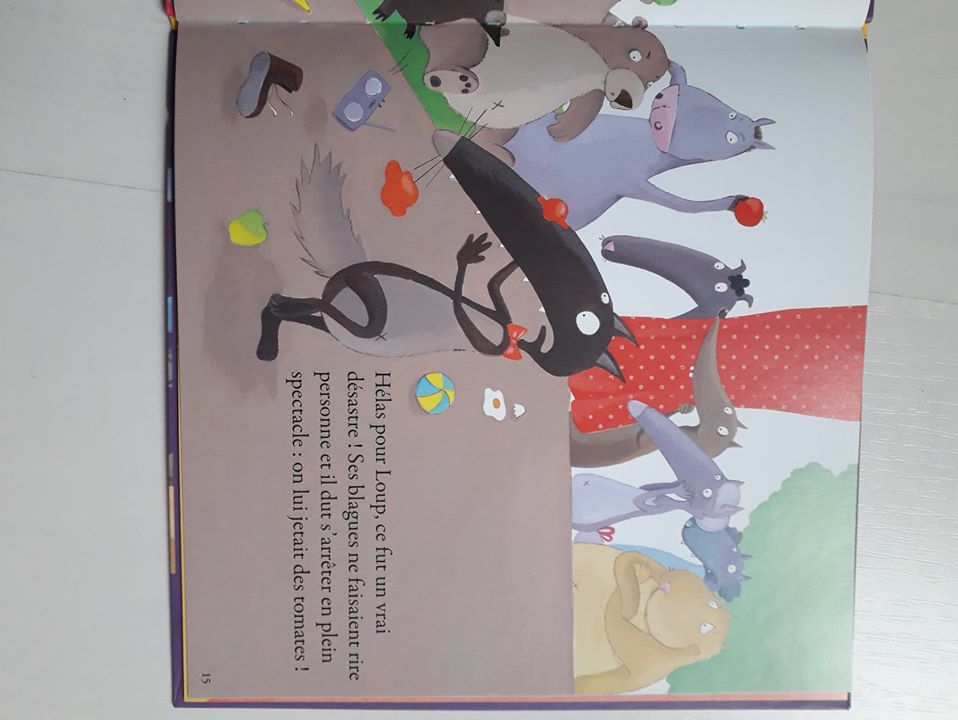 La forêt

Un spectacle

Des tomates
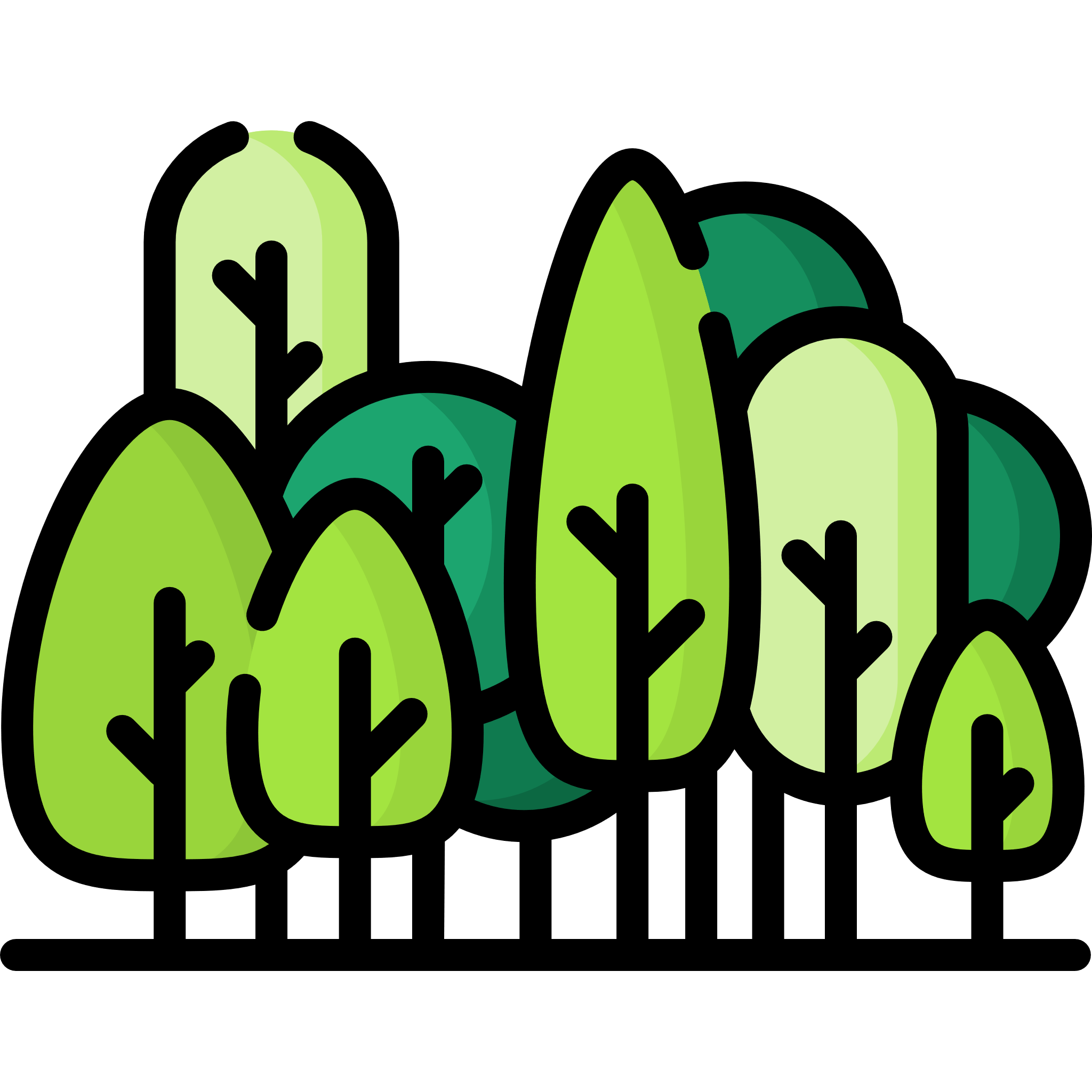 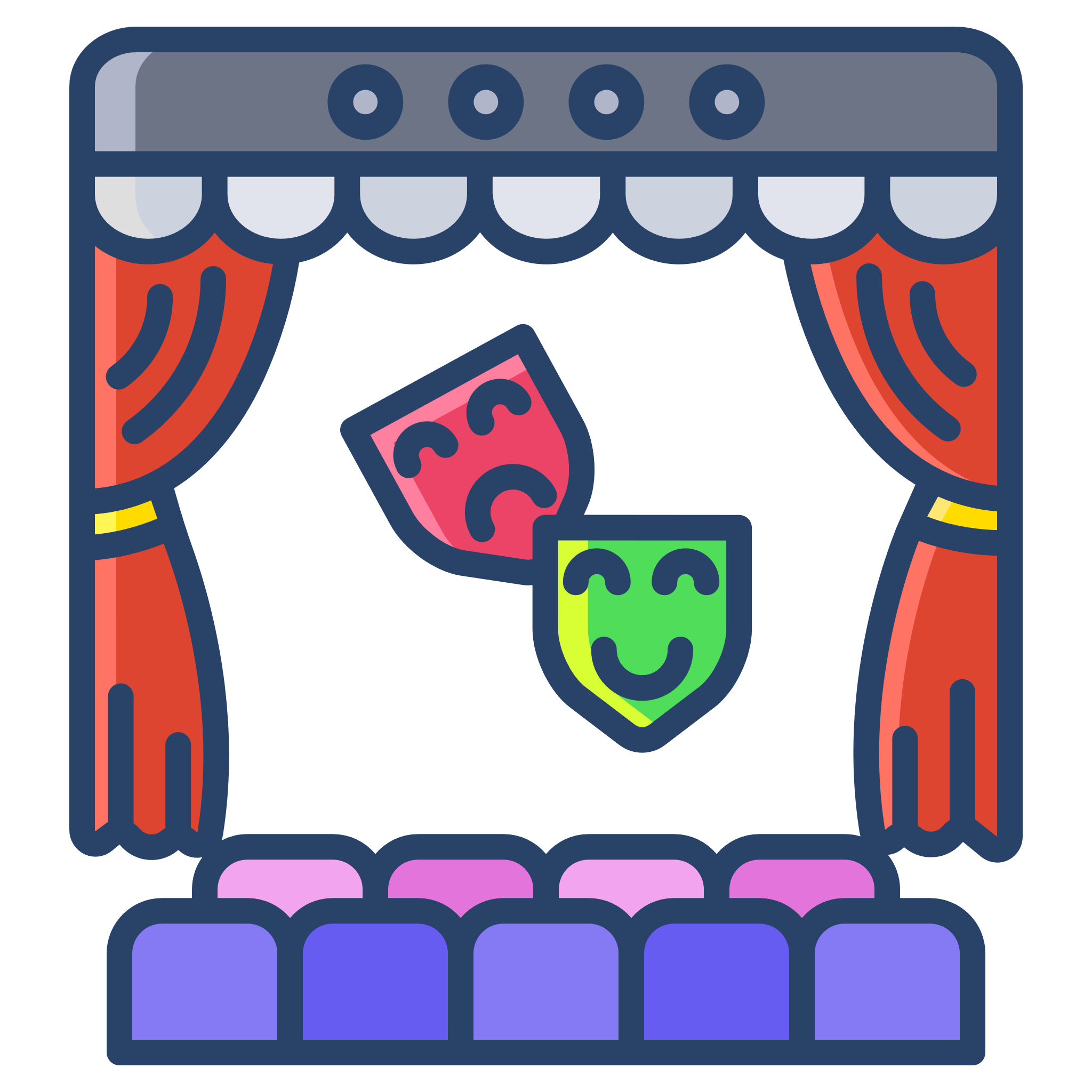 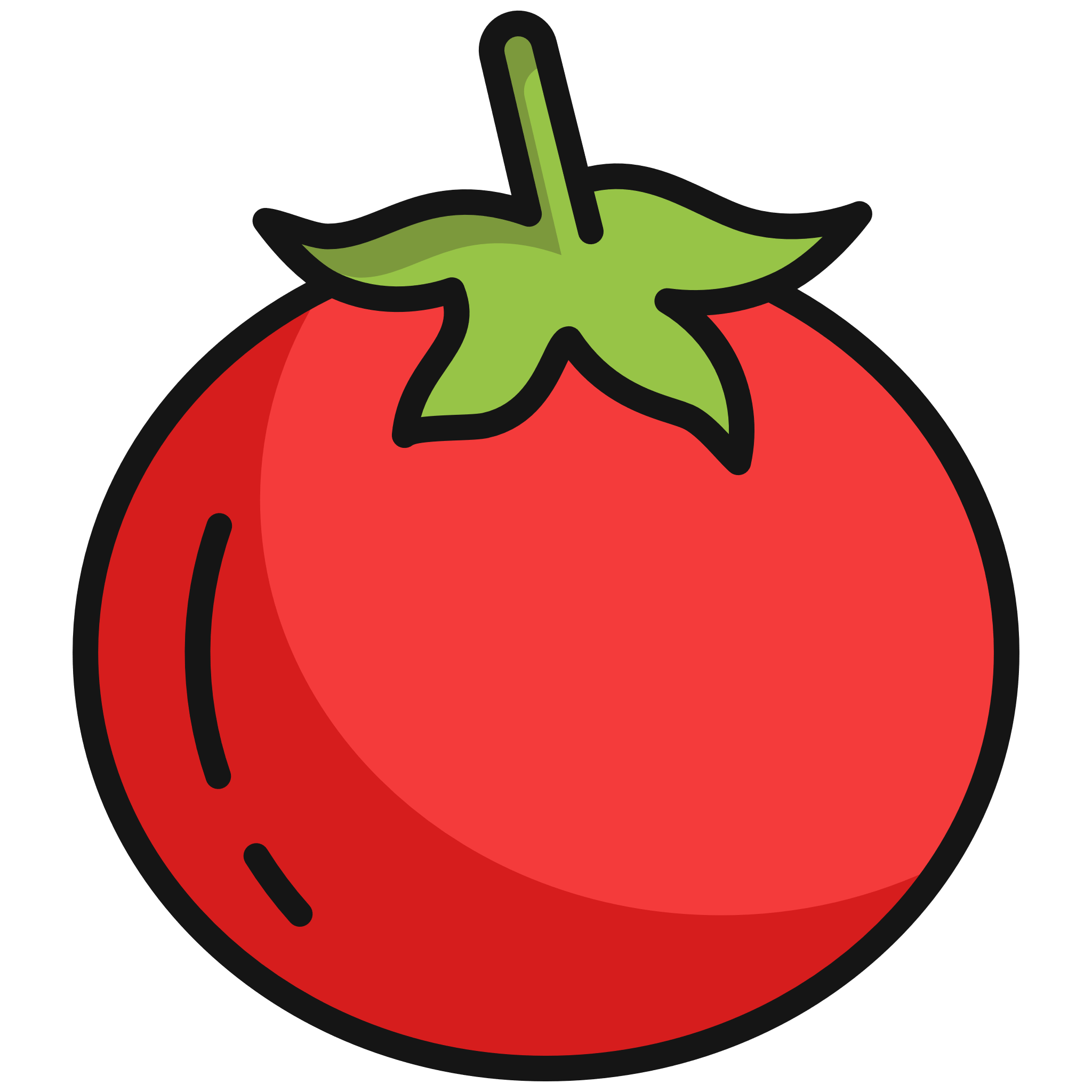 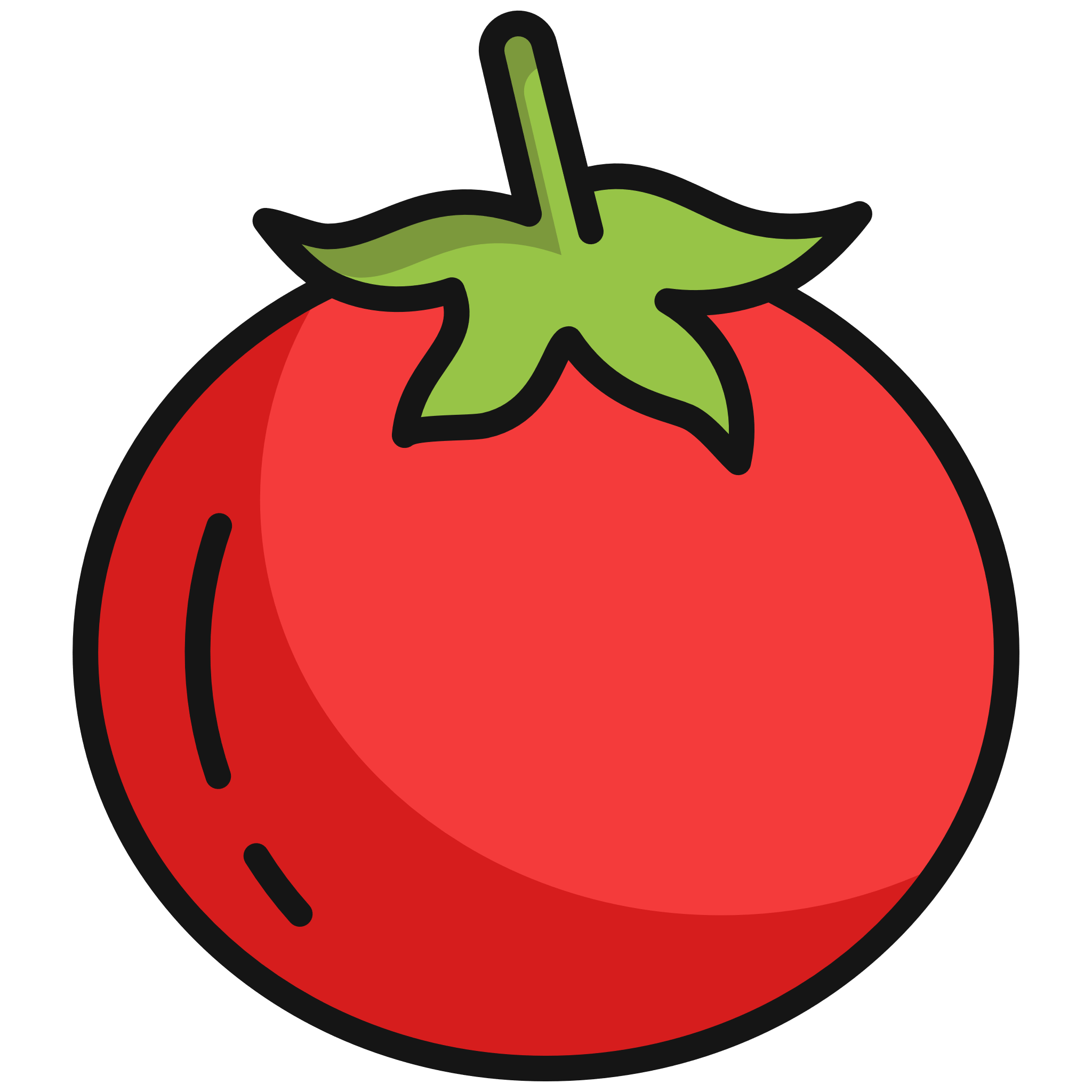 Loup monta son petit spectacle          dans la forêt. 

Ses blagues ne faisaient pas rire.

Les animaux lui jetaient des tomates!
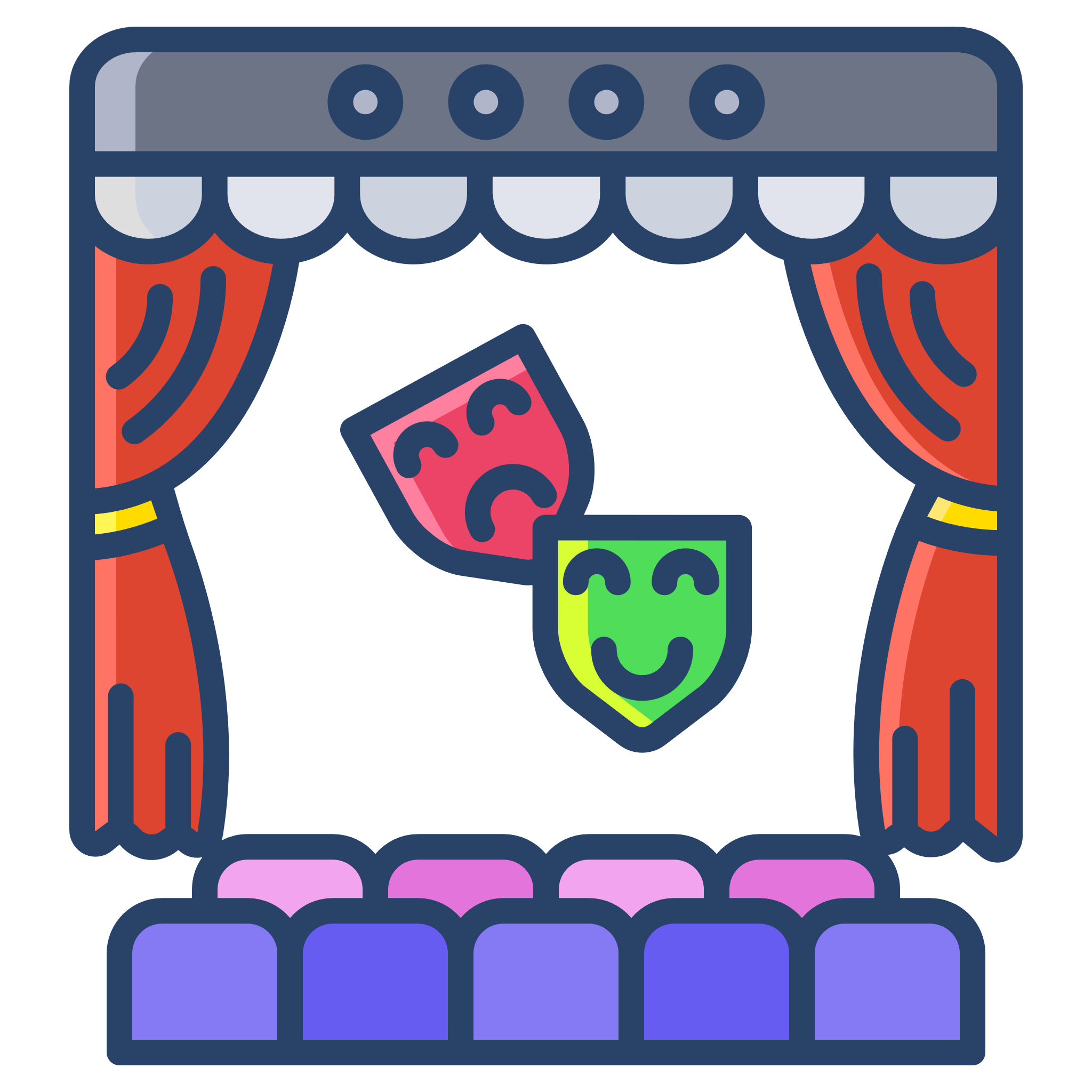 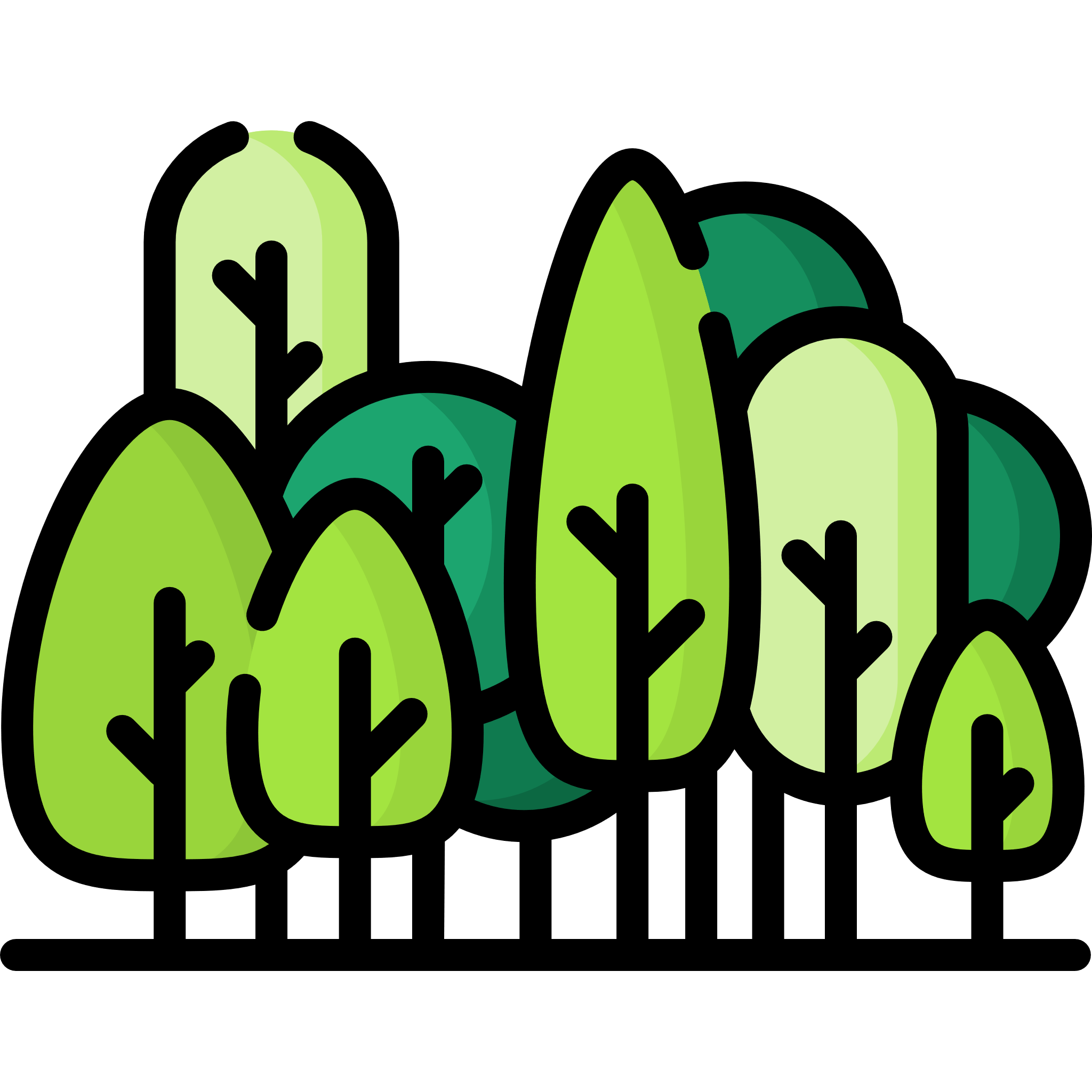 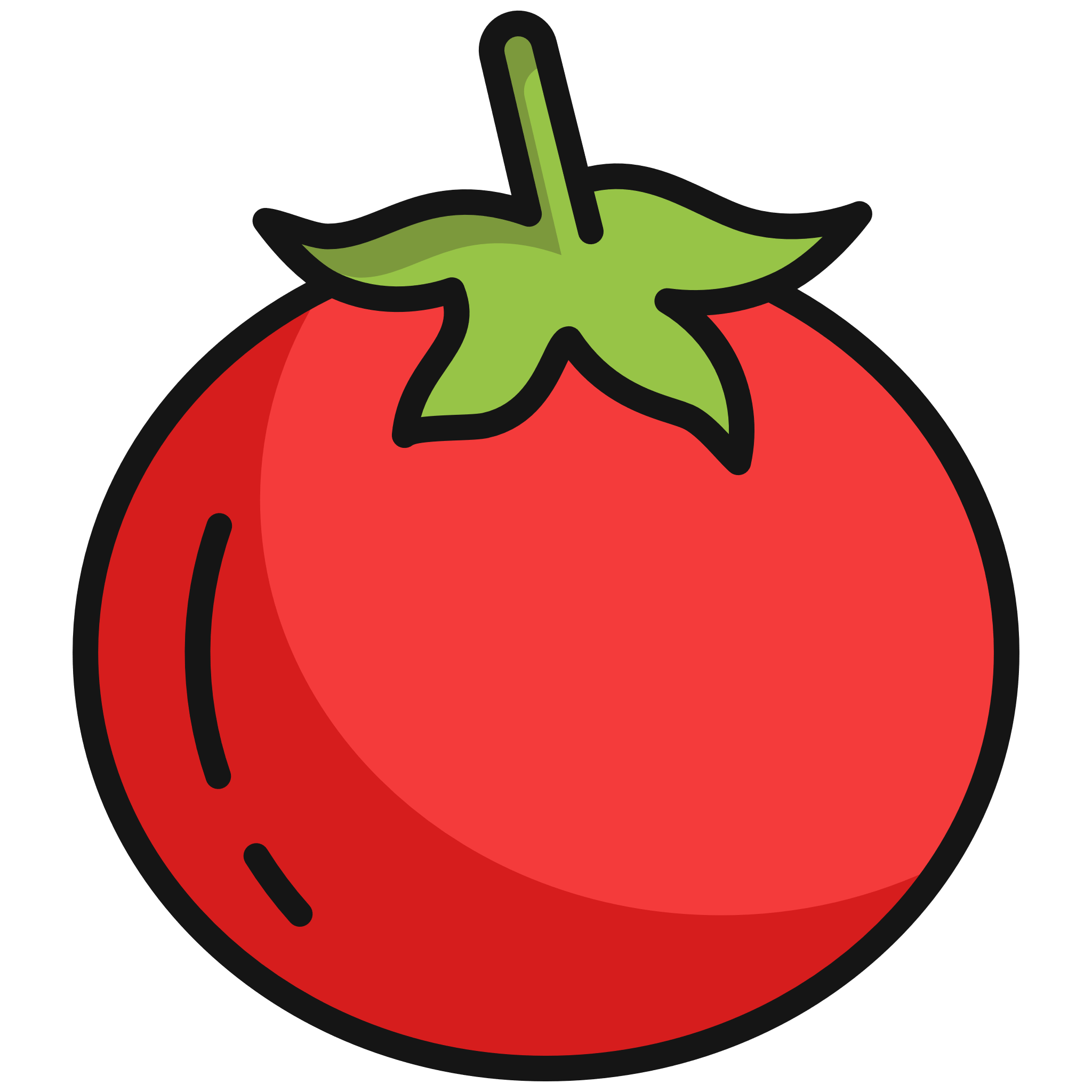 Le loup qui voulait être un artiste
8
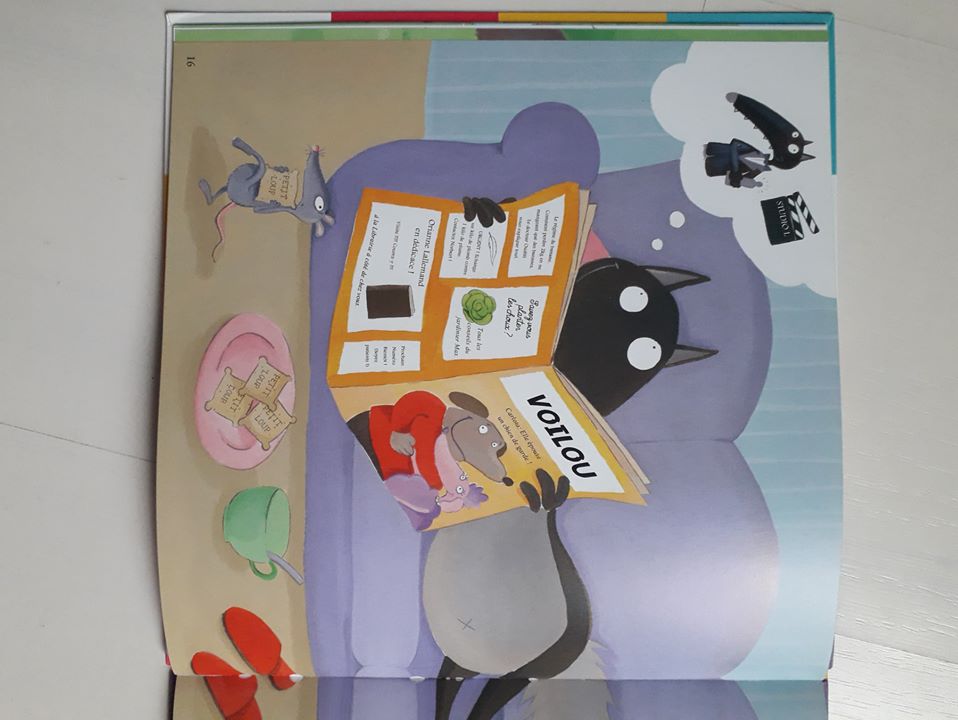 Un canapé

Un journal

Le cinéma
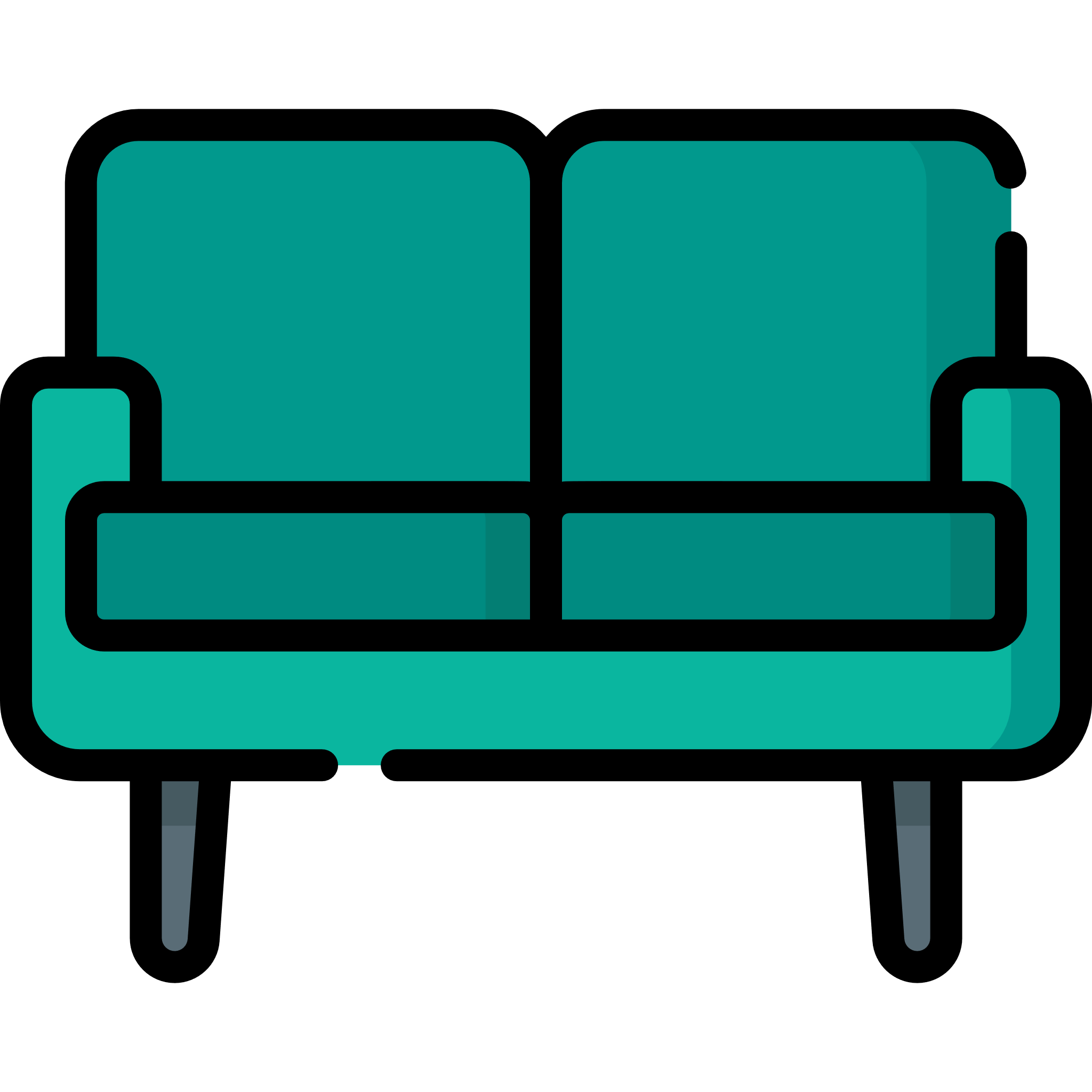 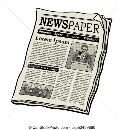 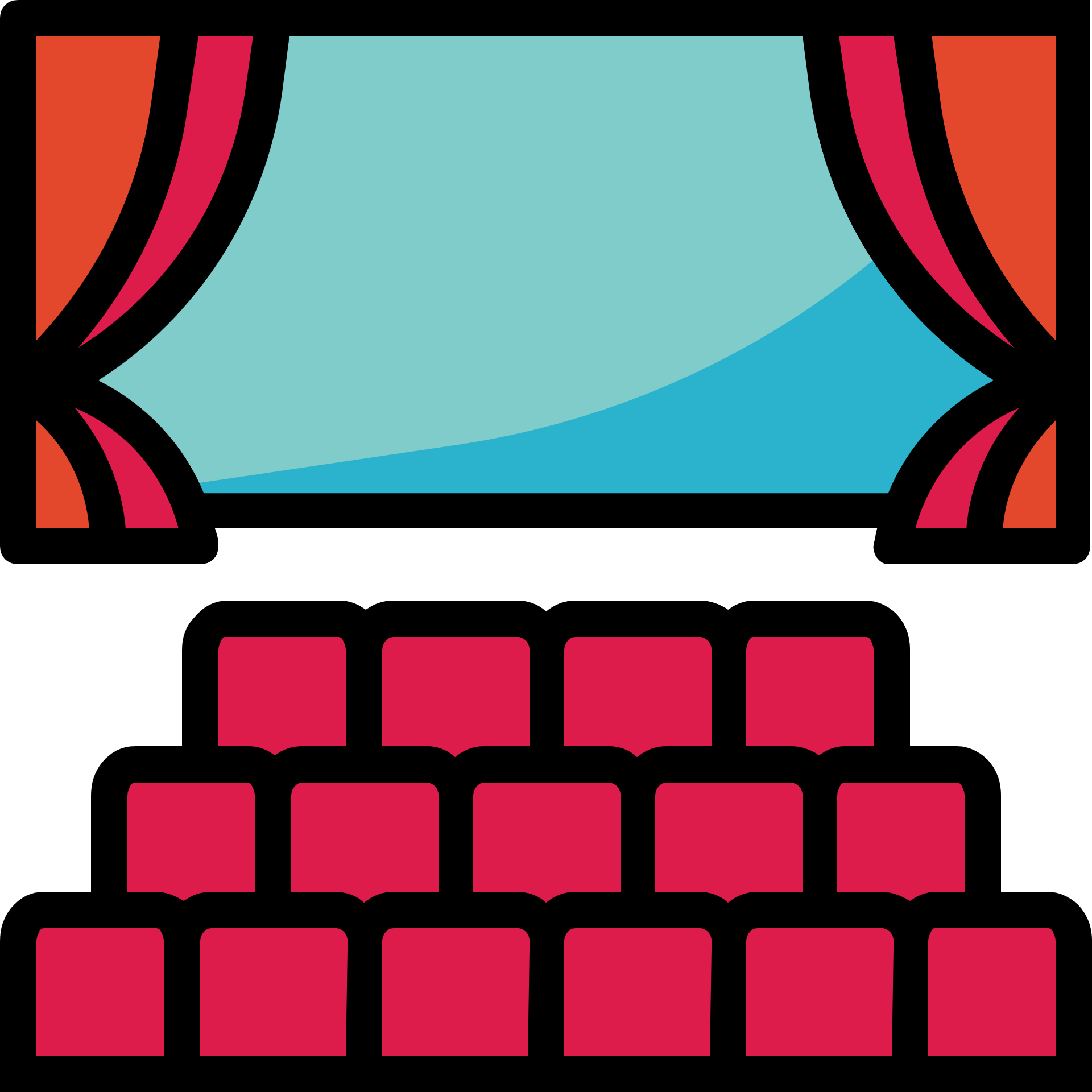 Loup s’assit sur son canapé,               et lut son journal.

 « Recherche comédien pour jouer le rôle du Grand Méchant Loup. »

Vedette de cinéma,          il s’y voyait déjà!
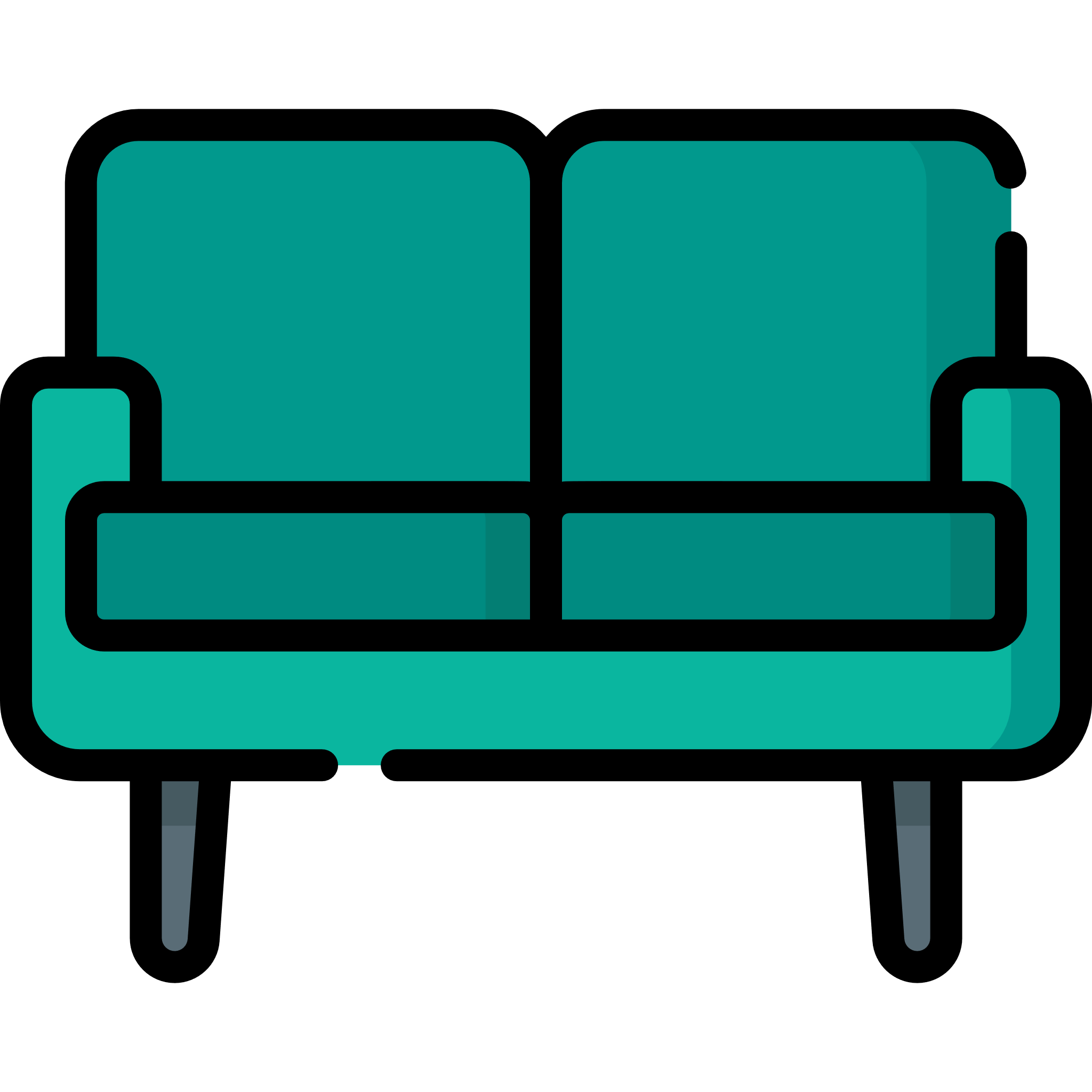 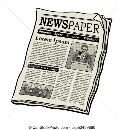 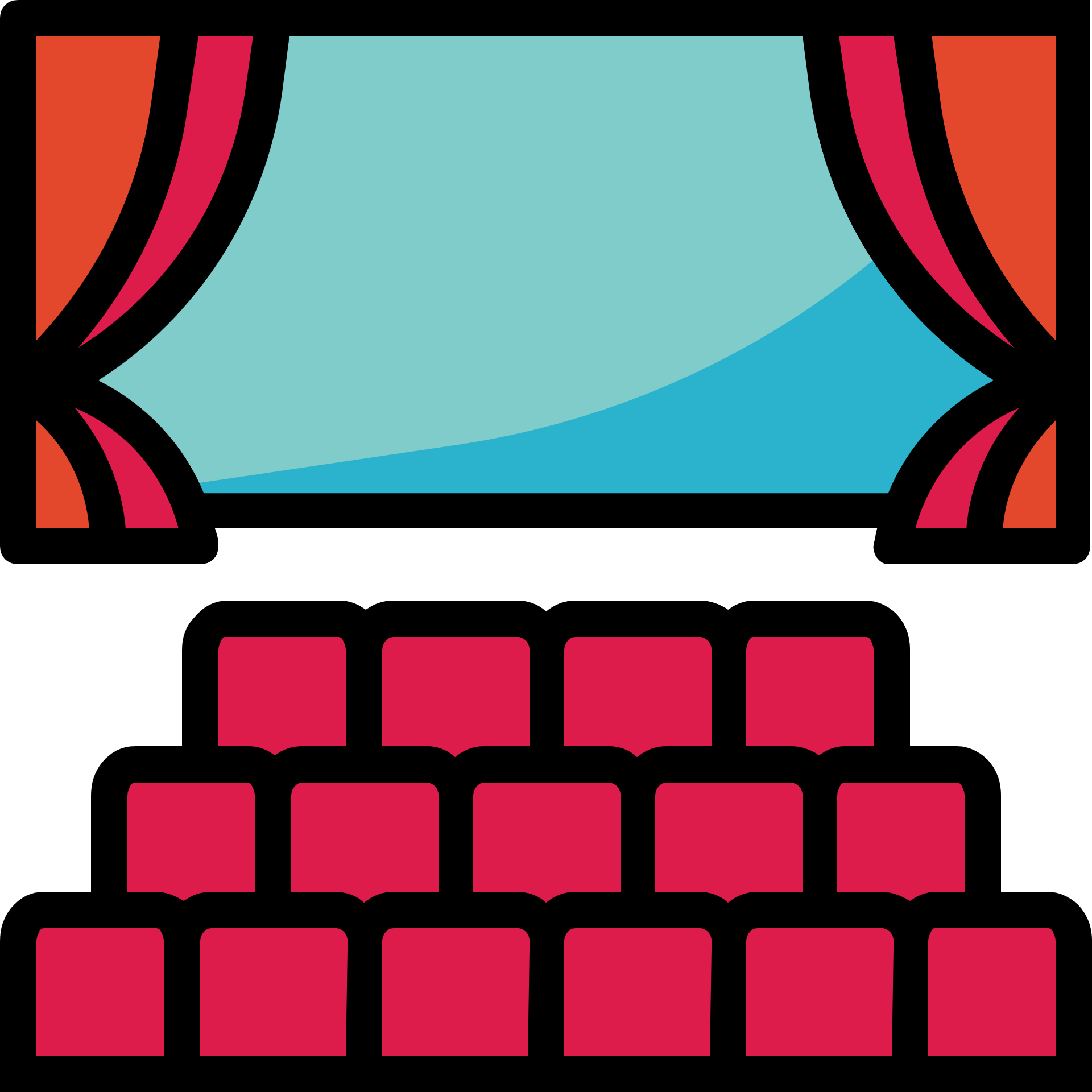 Le loup qui voulait être un artiste
9
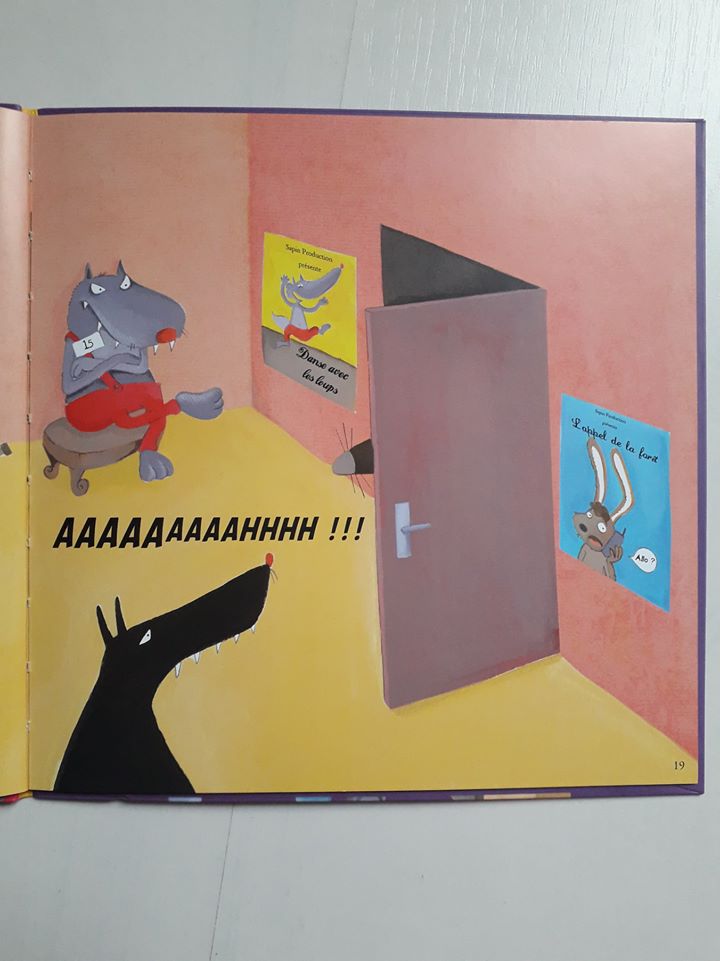 Elle a peur


Il est méchant
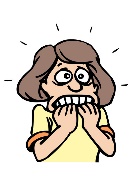 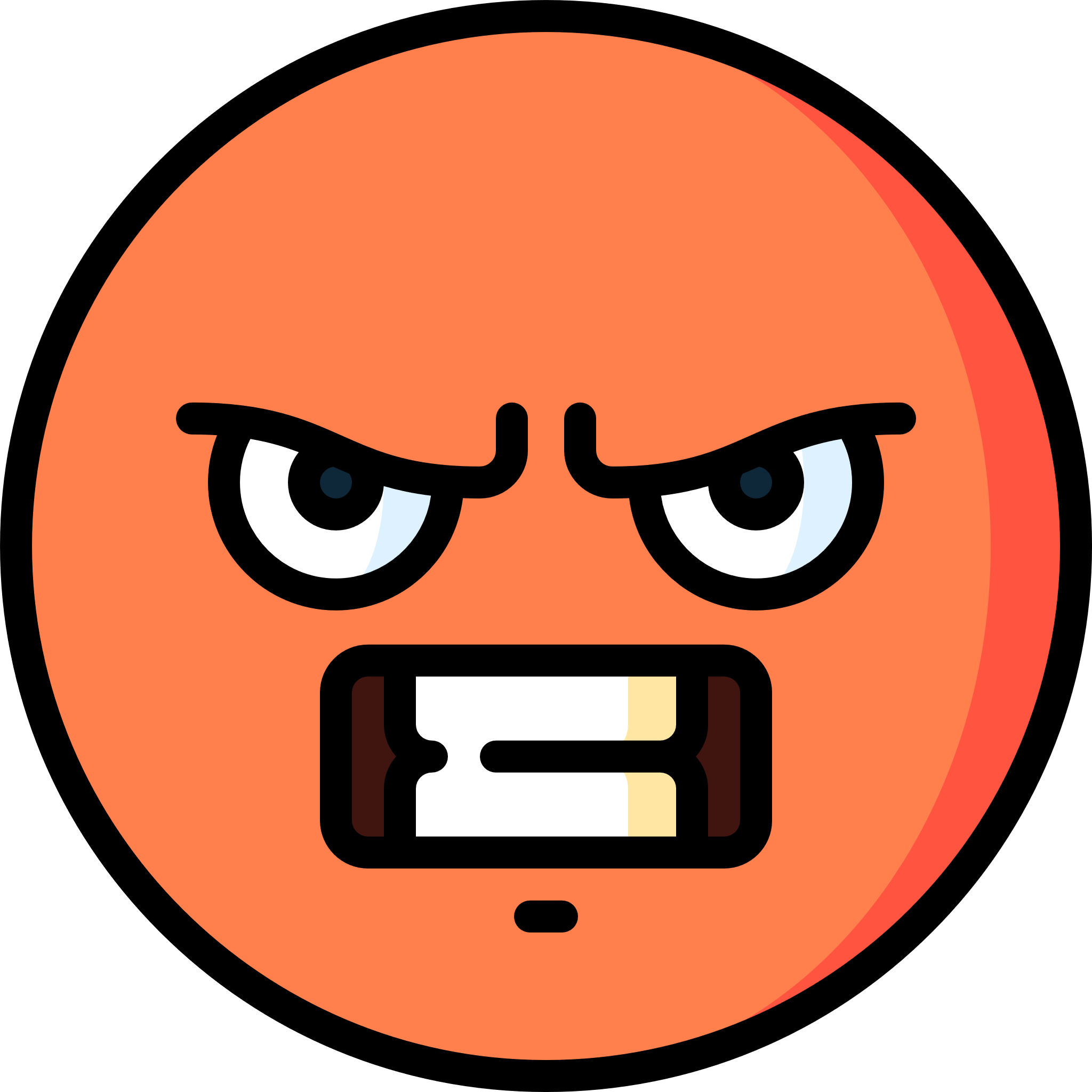 Le lendemain, Loup regarda tous les autres loups et il eut la

peur         de sa vie.

« AAAHHHHH! que ces loups ont l’air méchants! »
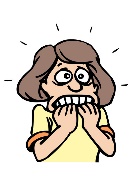 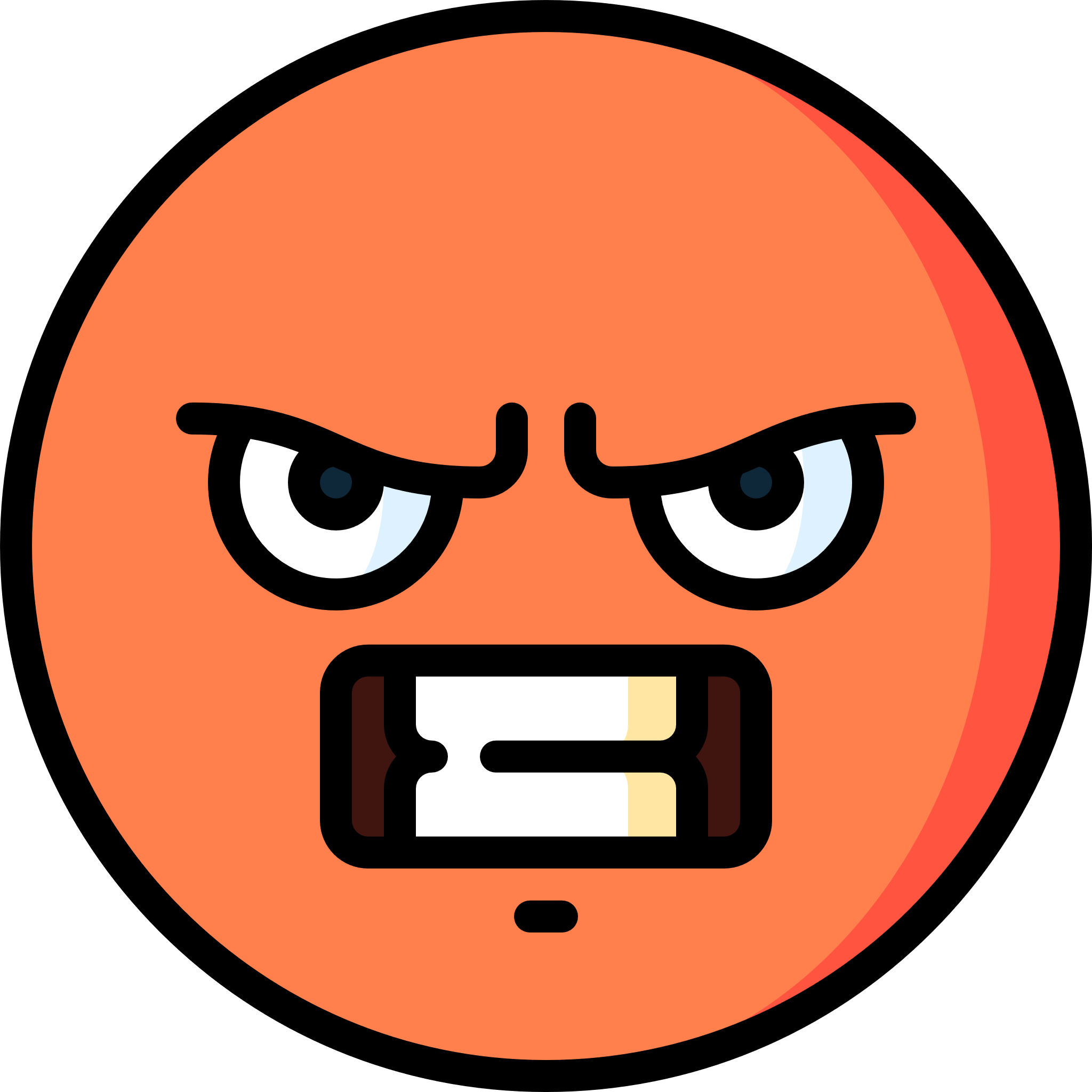 Le loup qui voulait être un artiste
10
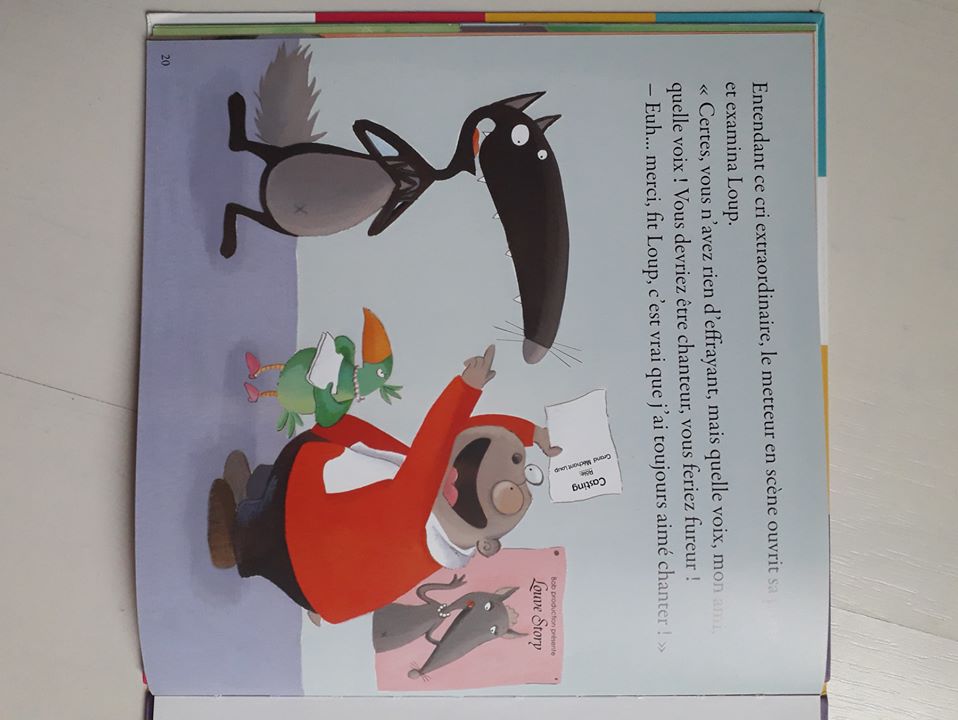 Une porte


Un chanteur
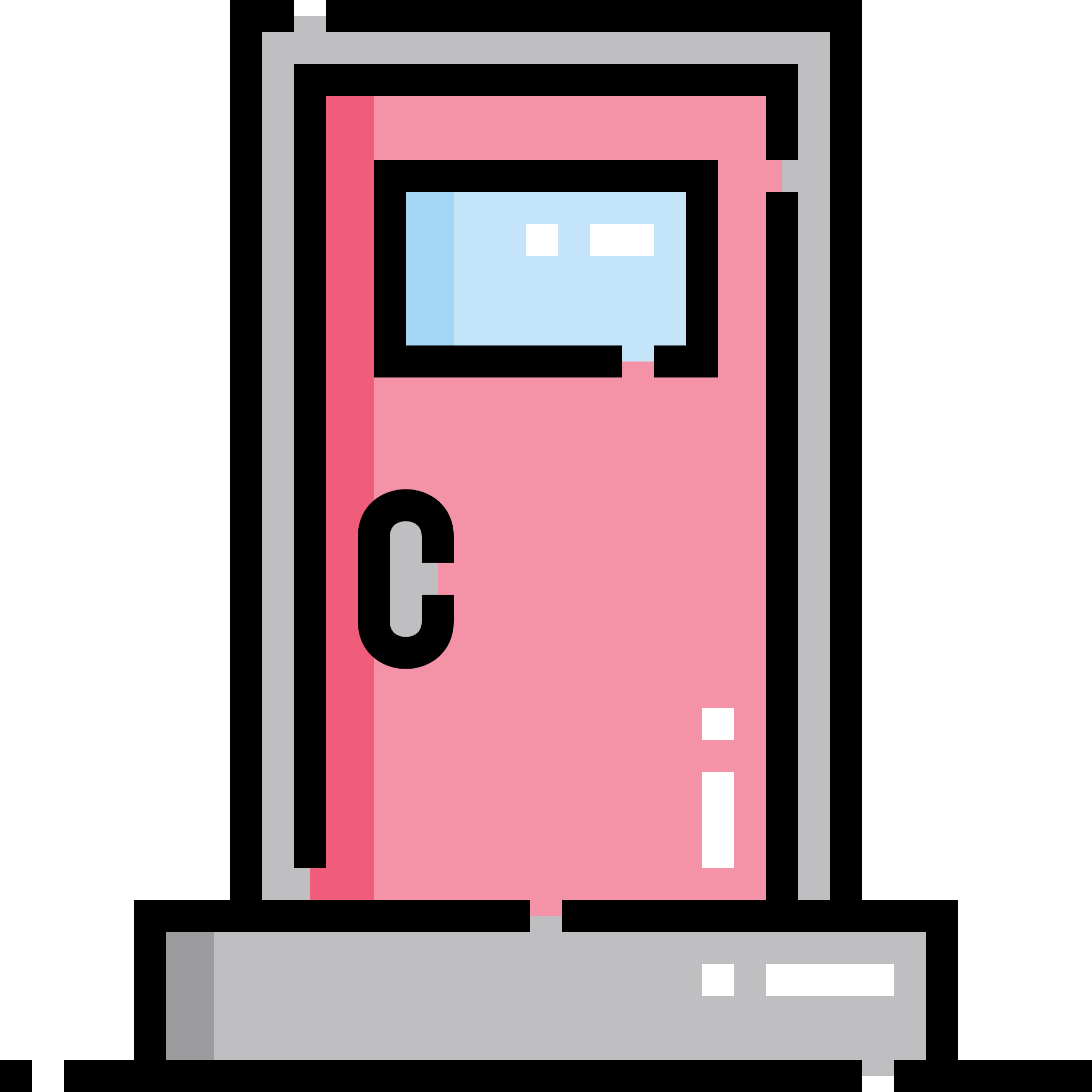 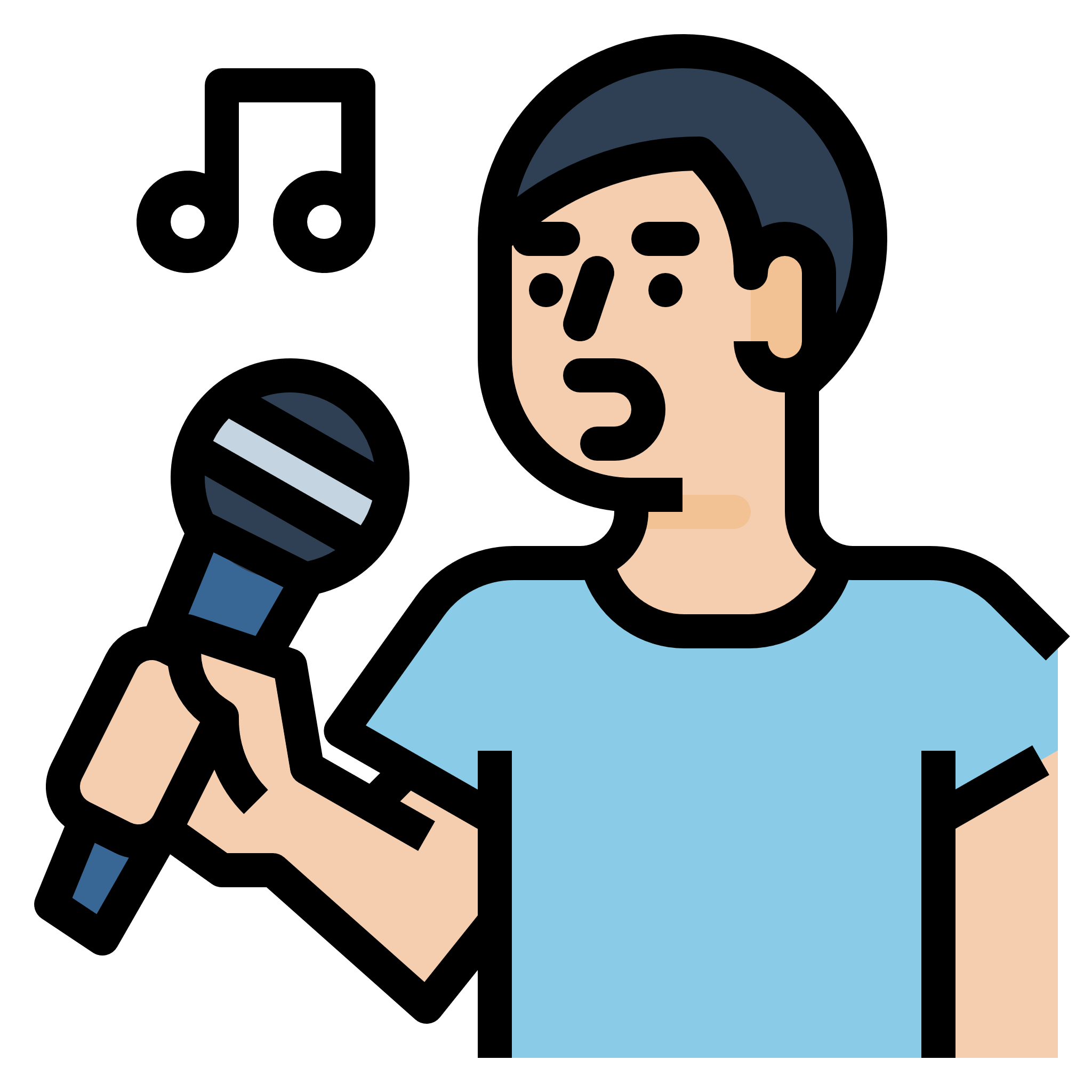 Le metteur en scène ouvrit sa porte          et regarda Loup.

« Quelle voix, mon ami! Vous devriez être chanteur!

- C’est vrai que j’ai toujours aimé chanter! »
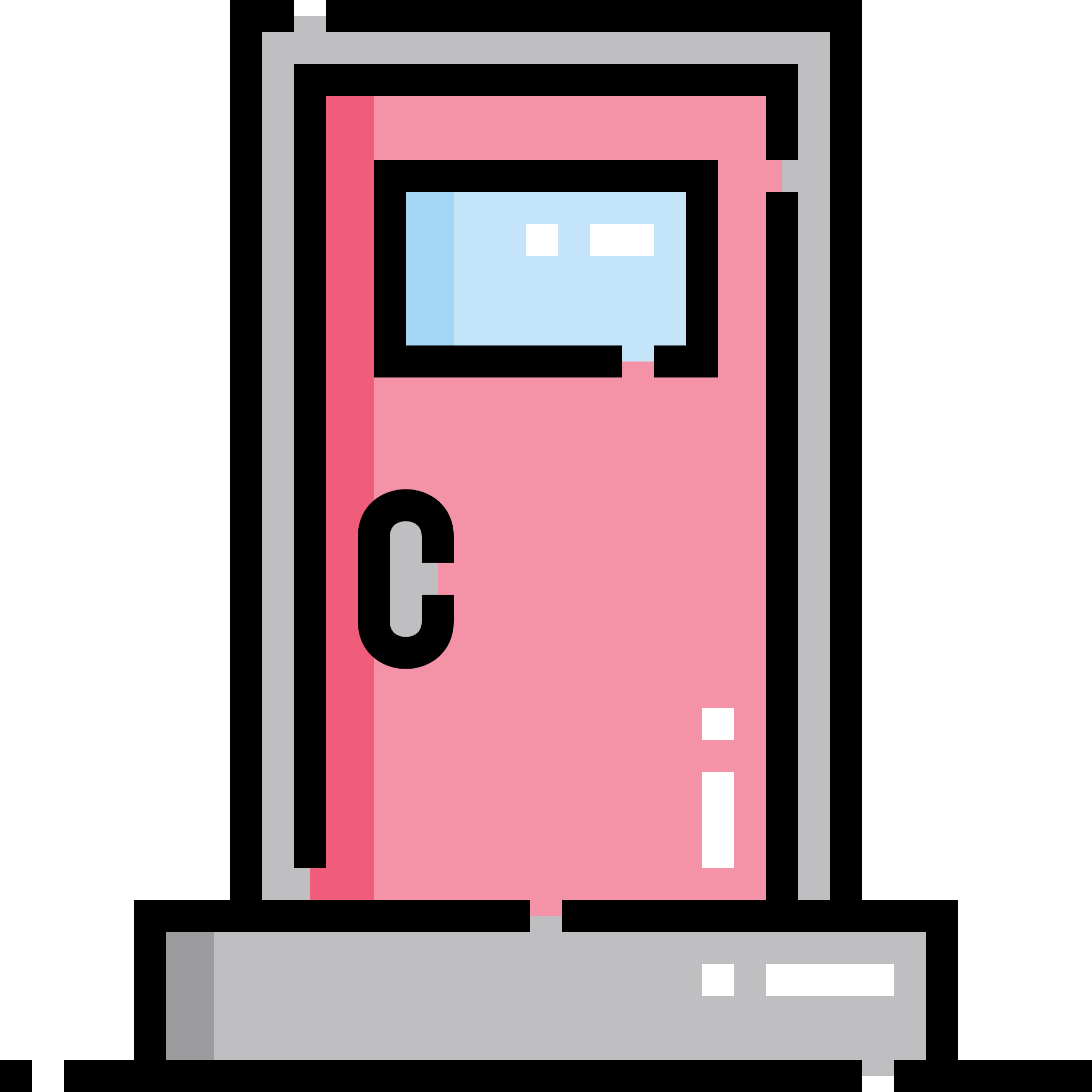 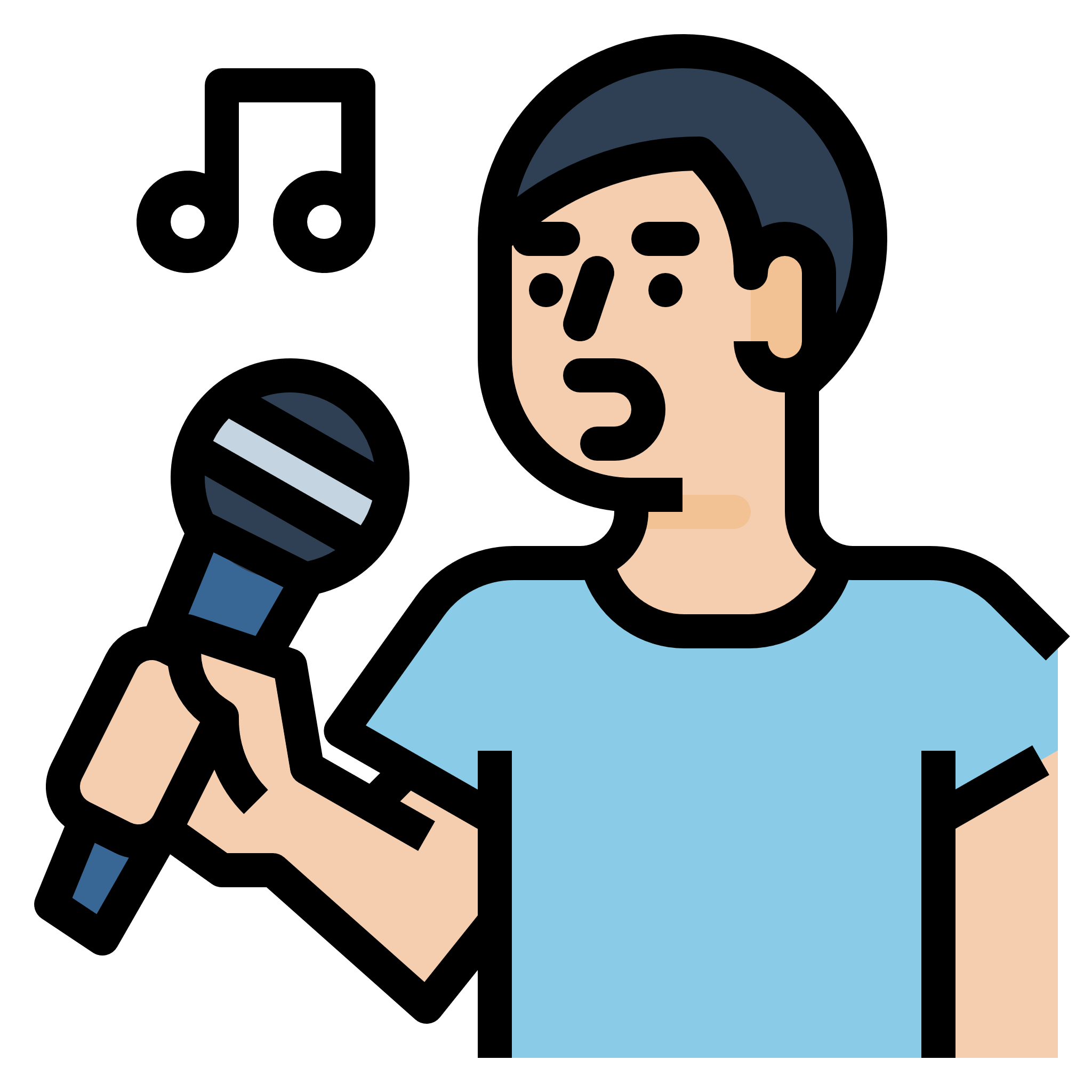 Le loup qui voulait être un artiste
11
Une batterie

Une guitare

Une chanson
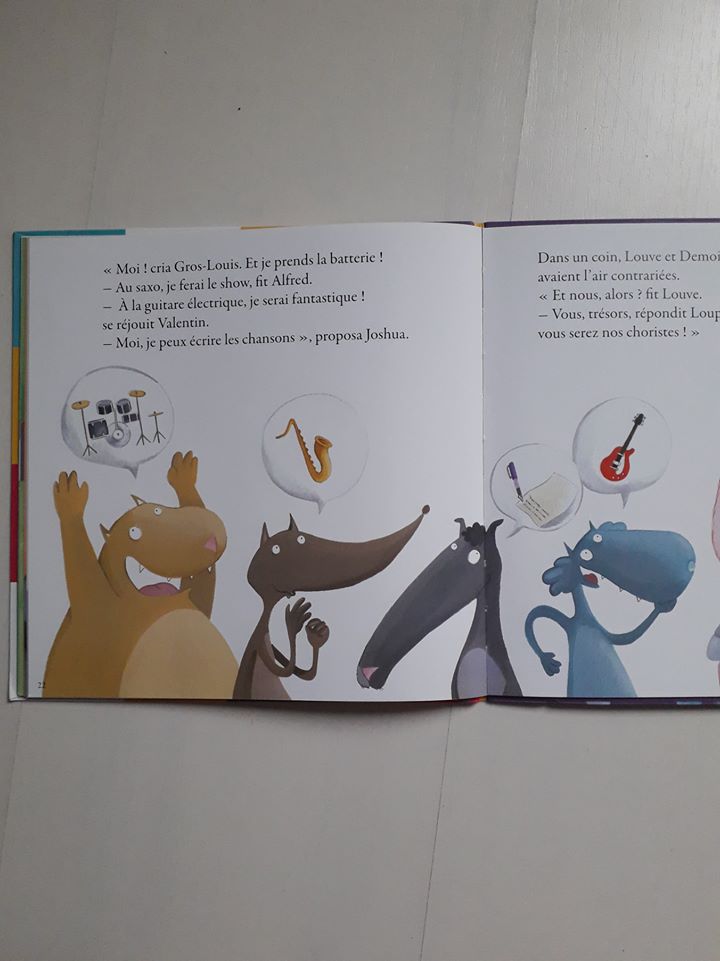 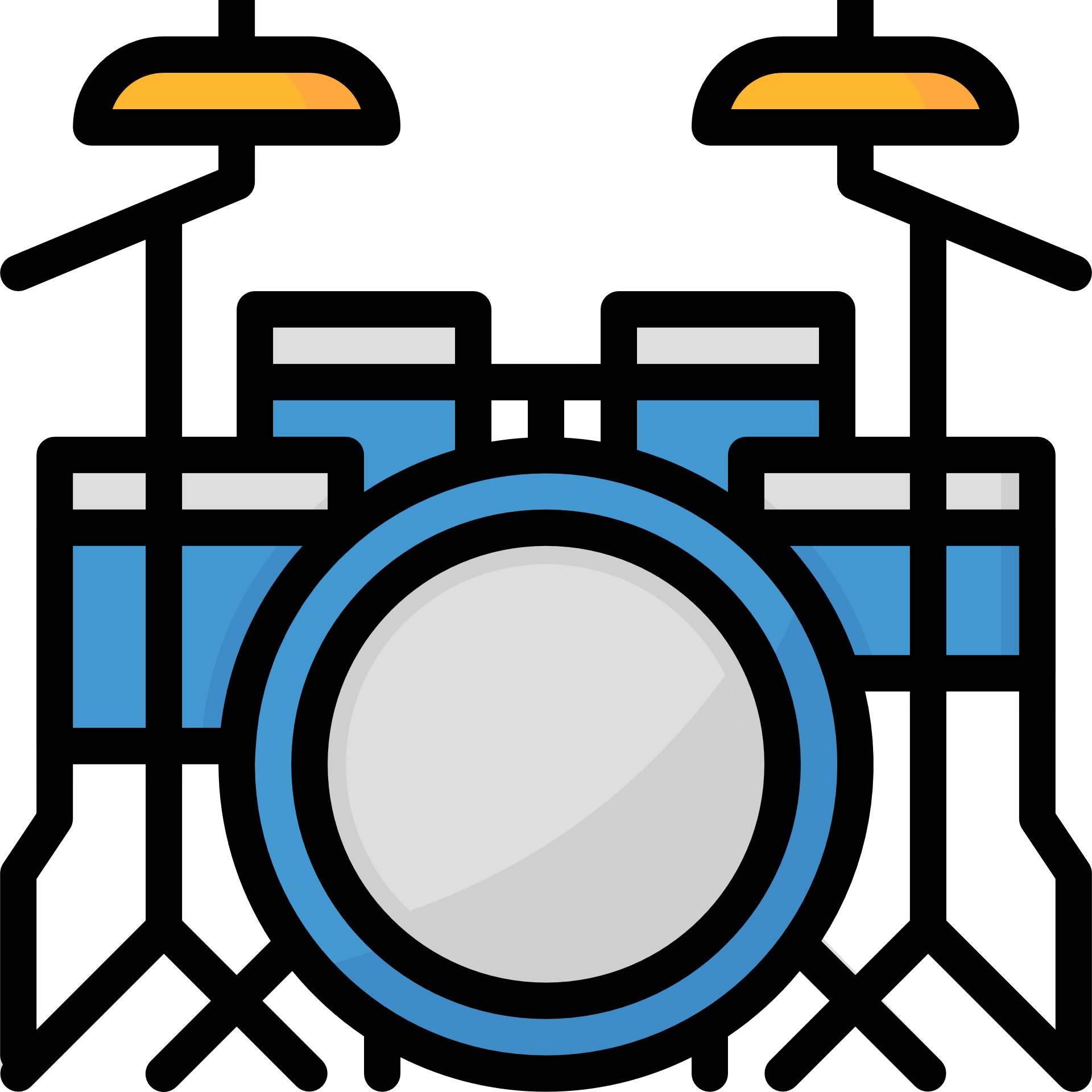 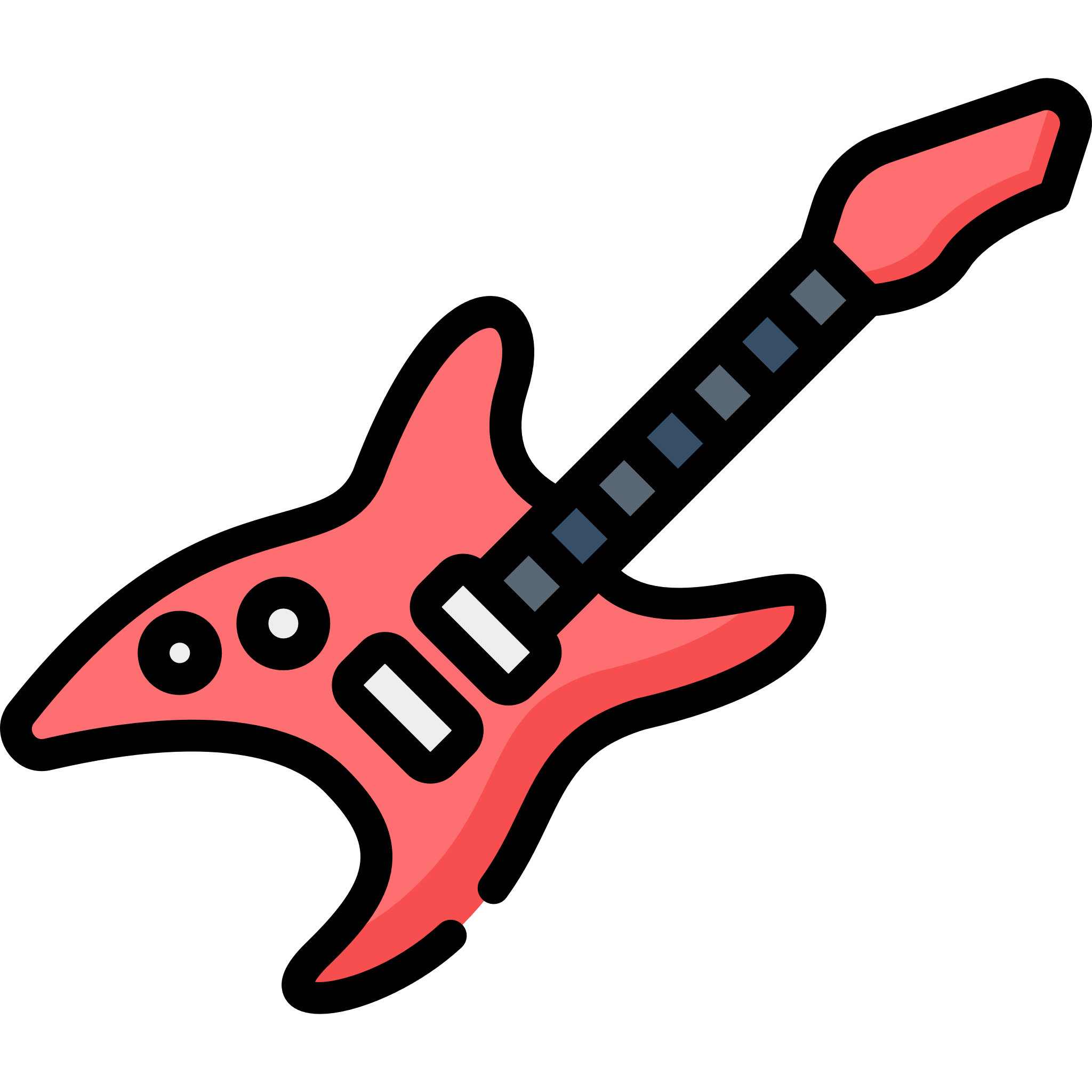 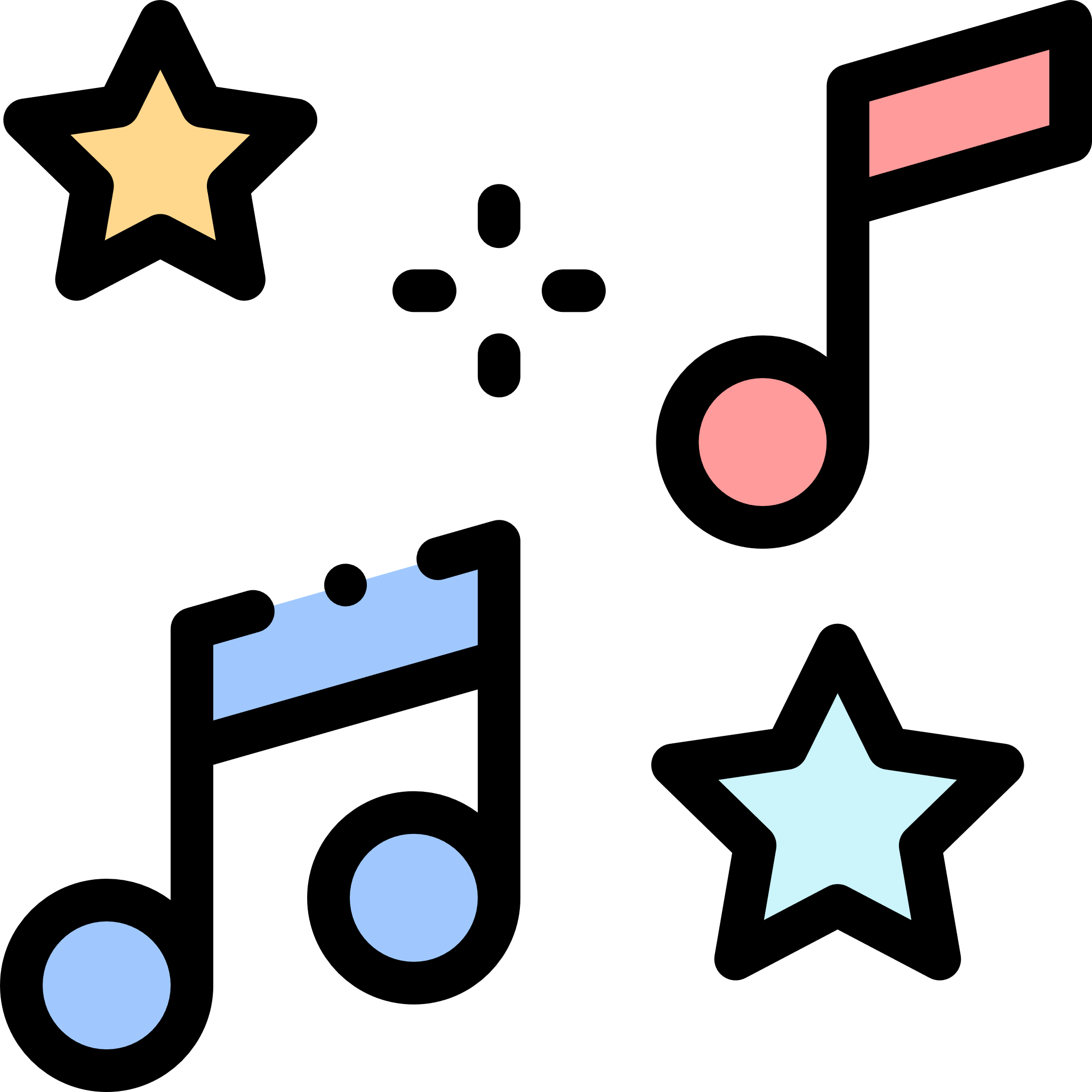 Gros-Louis va jouer de la batterie! 

Alfred va jouer du saxo.

Valentin va jouer de la guitare

Joshua va écrire des chansons.
Les filles seront choristes.
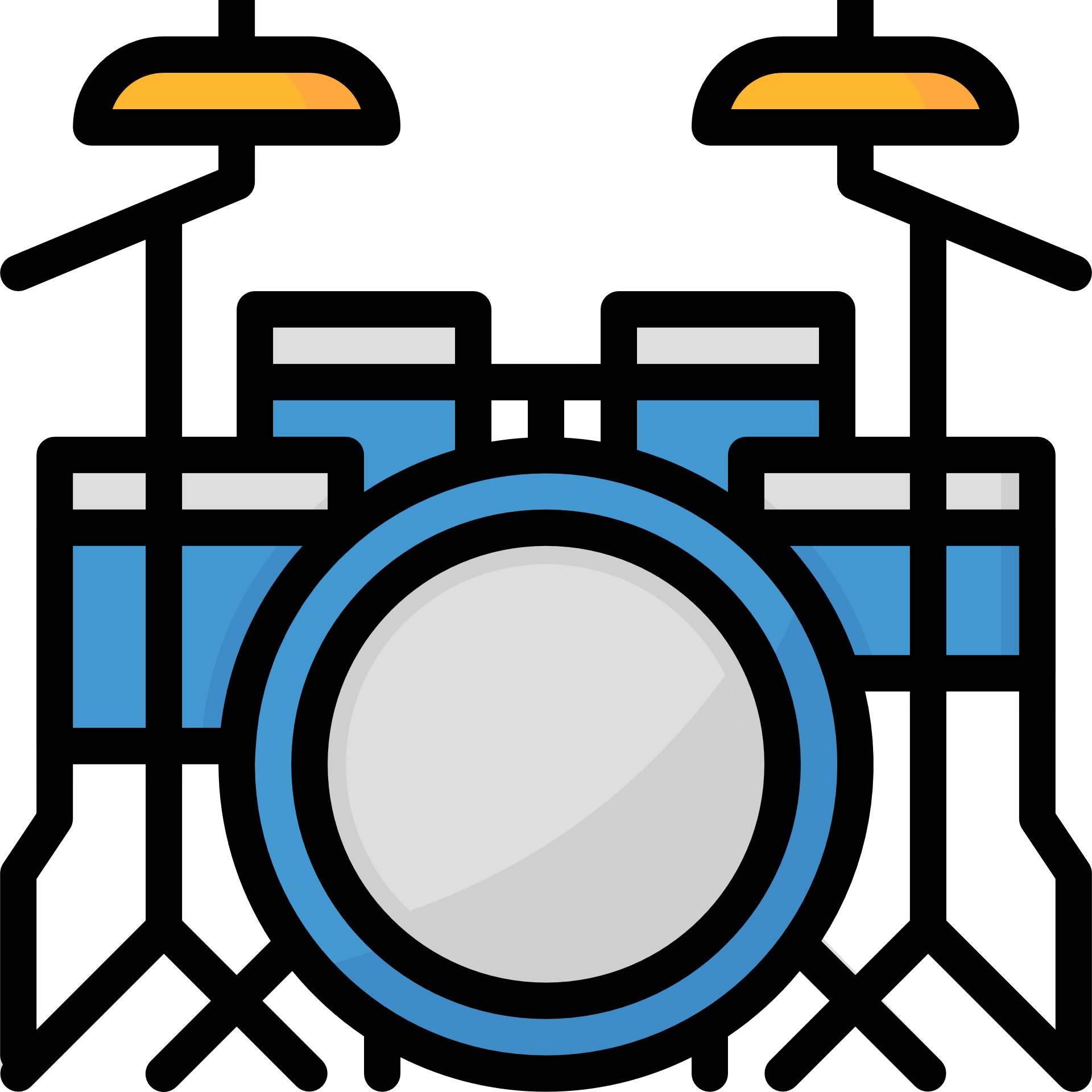 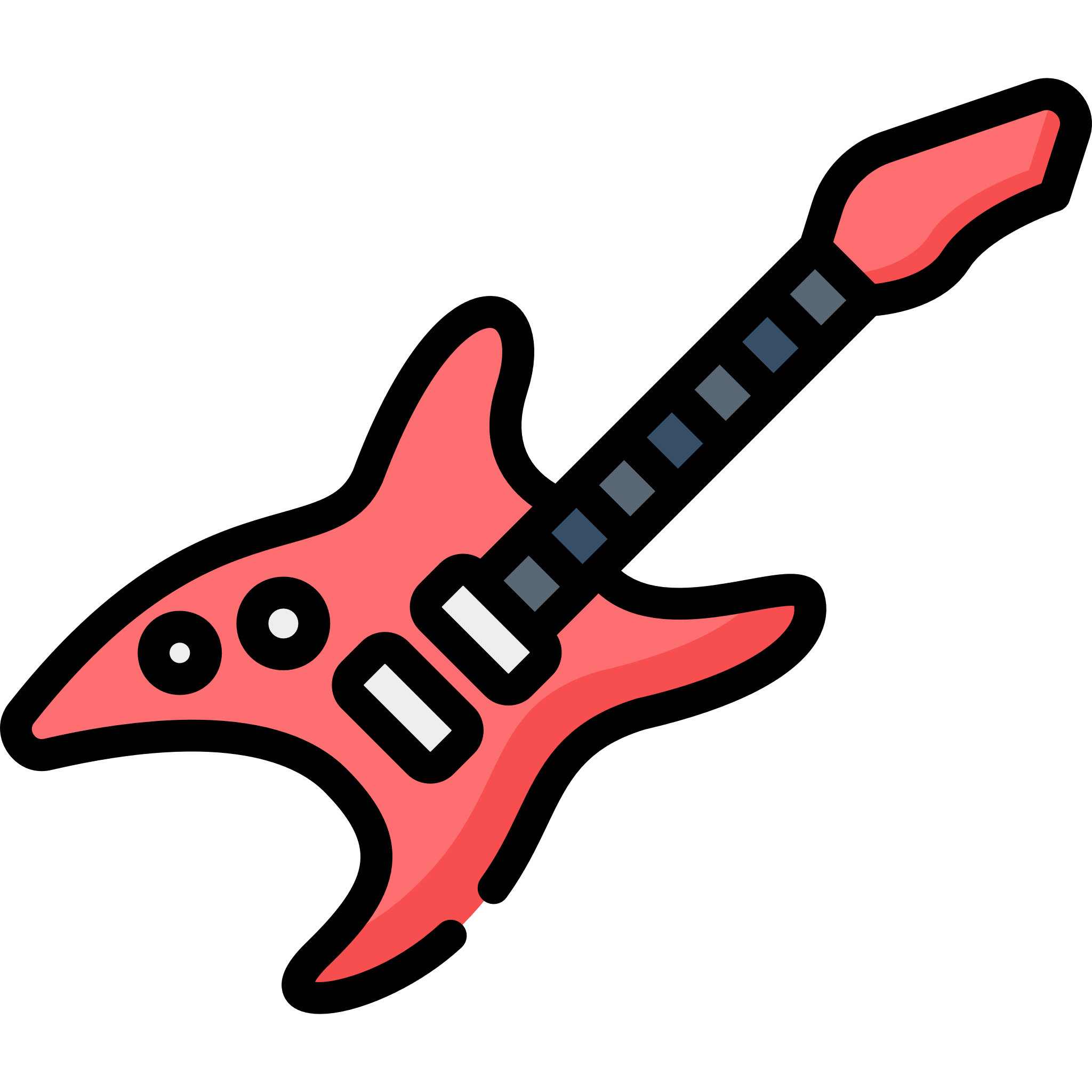 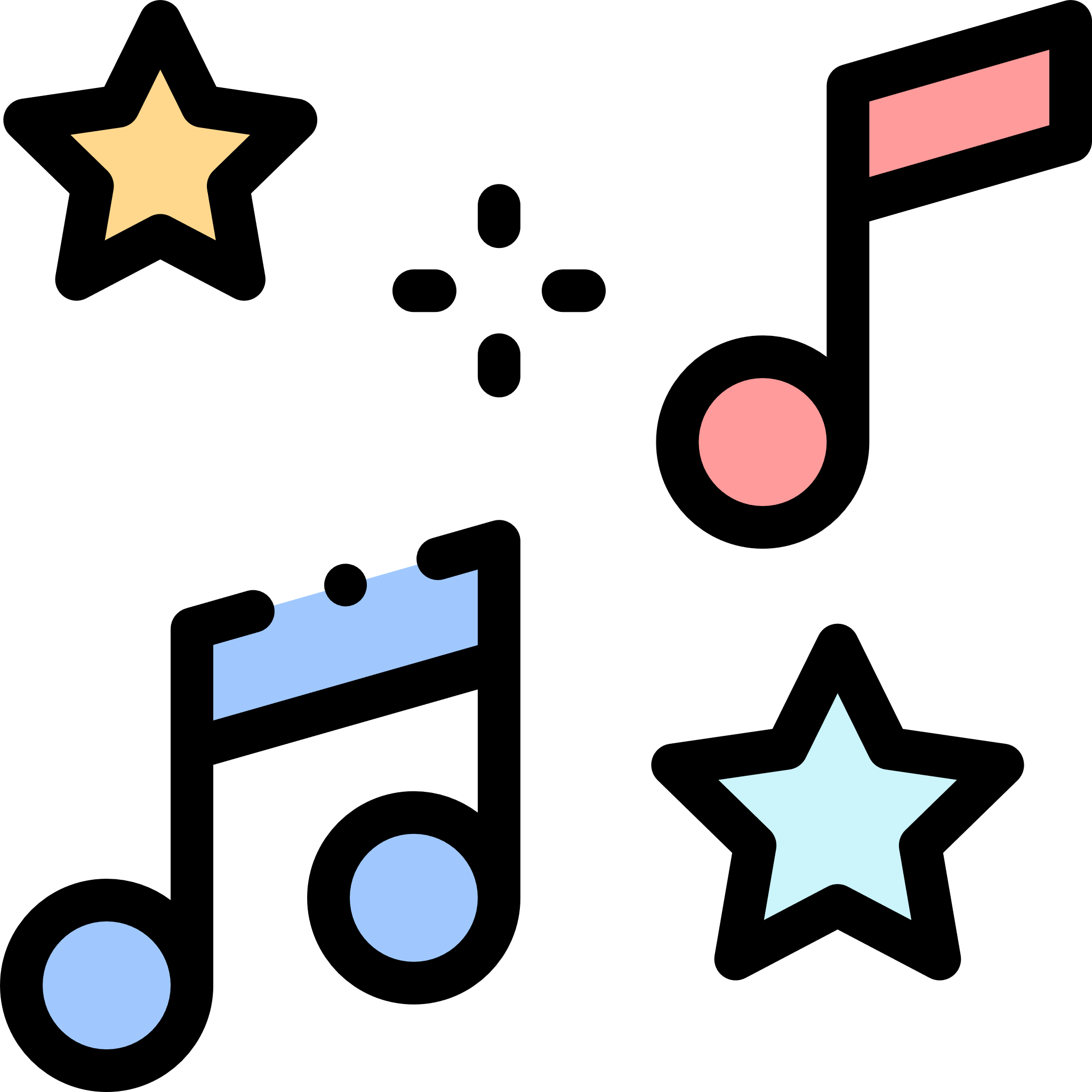 Le loup qui voulait être un artiste
12
Un concert


Une affiche
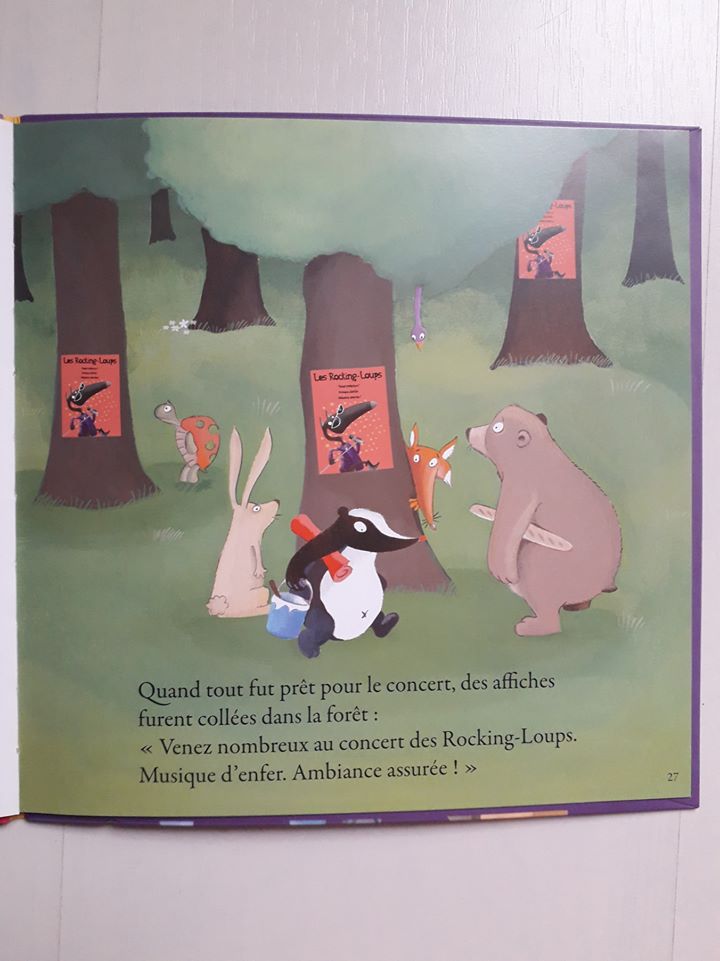 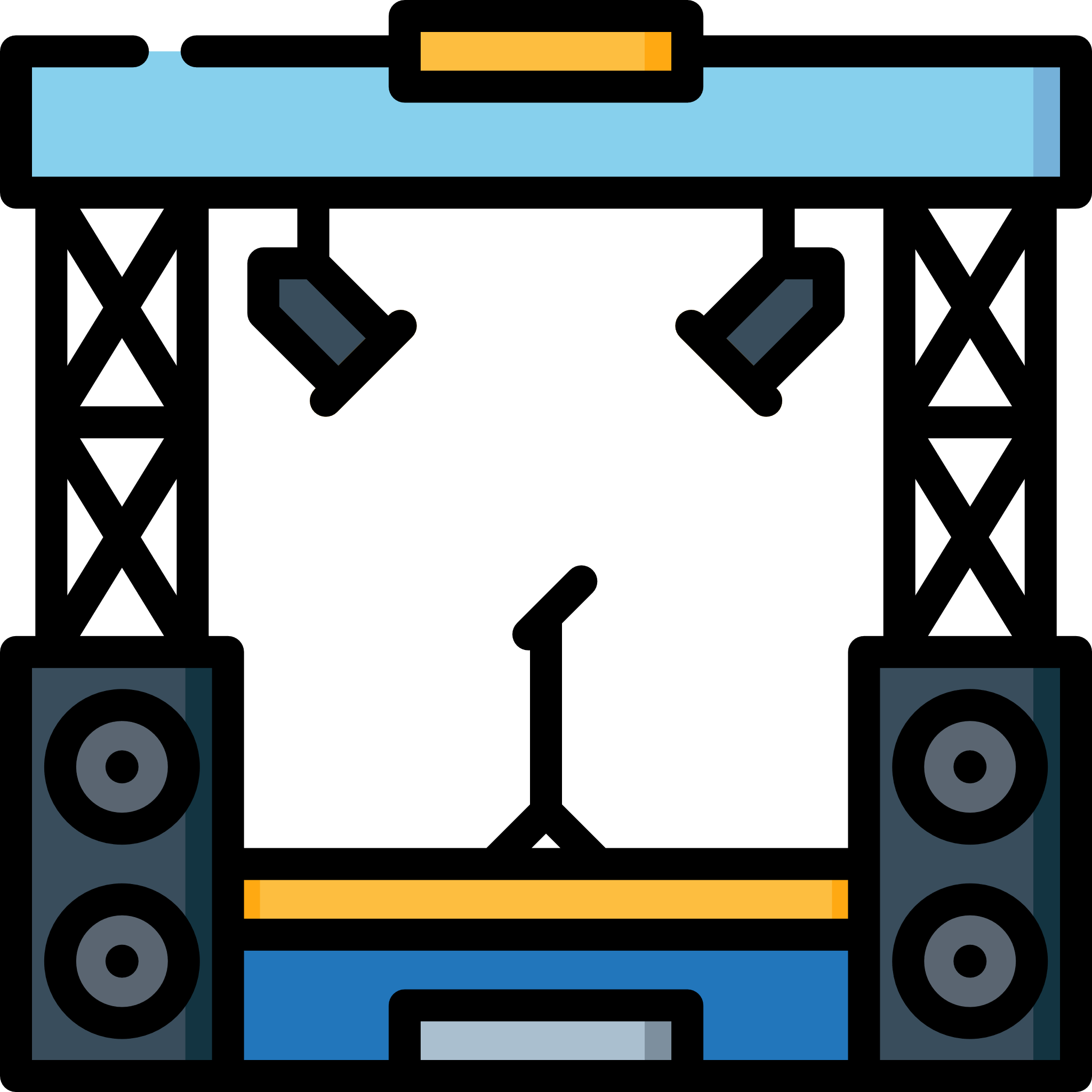 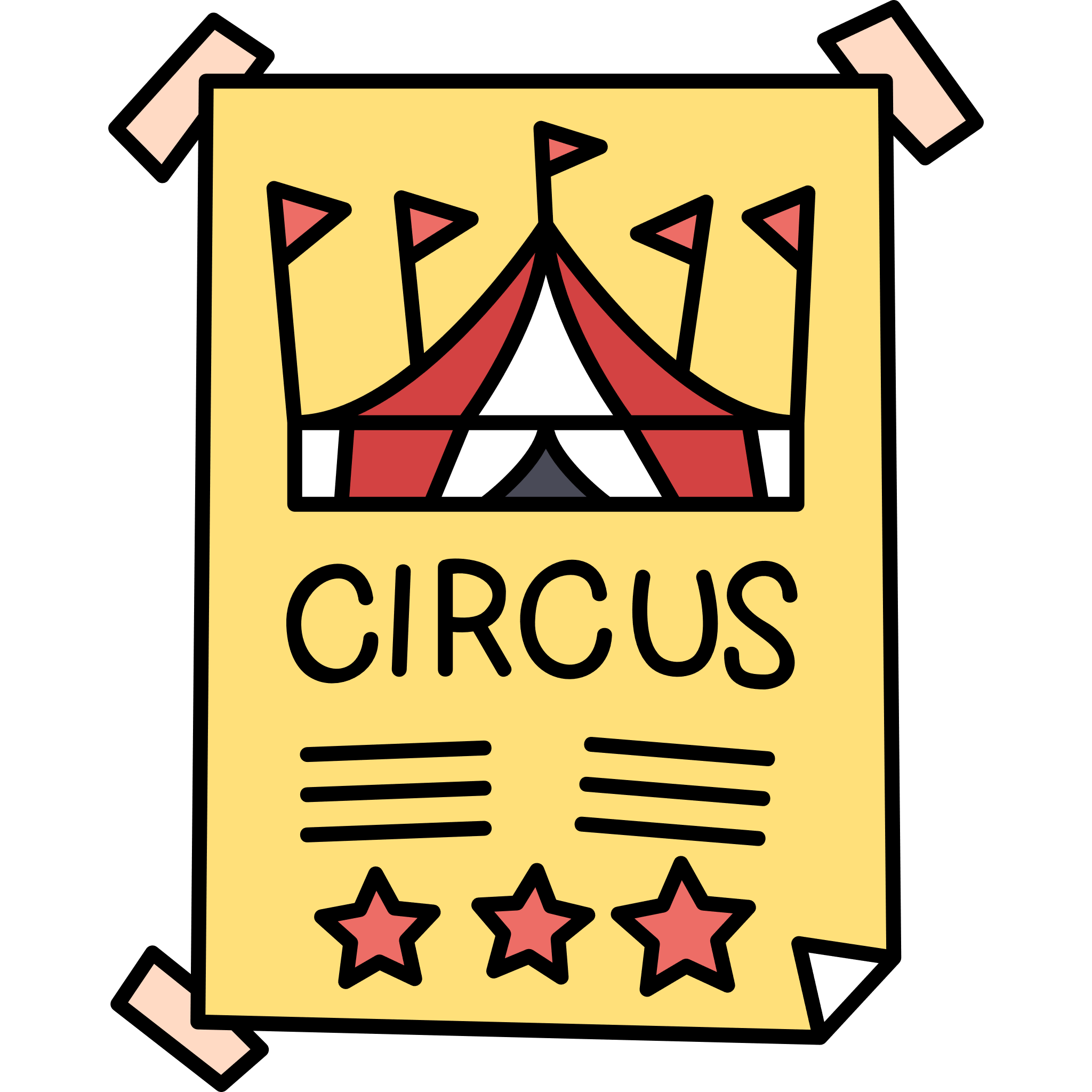 Les amis préparent le concert.

Des affiches           furent collées dans la forêt:

« Venez nombreux au concert des Rocking-Loups! »
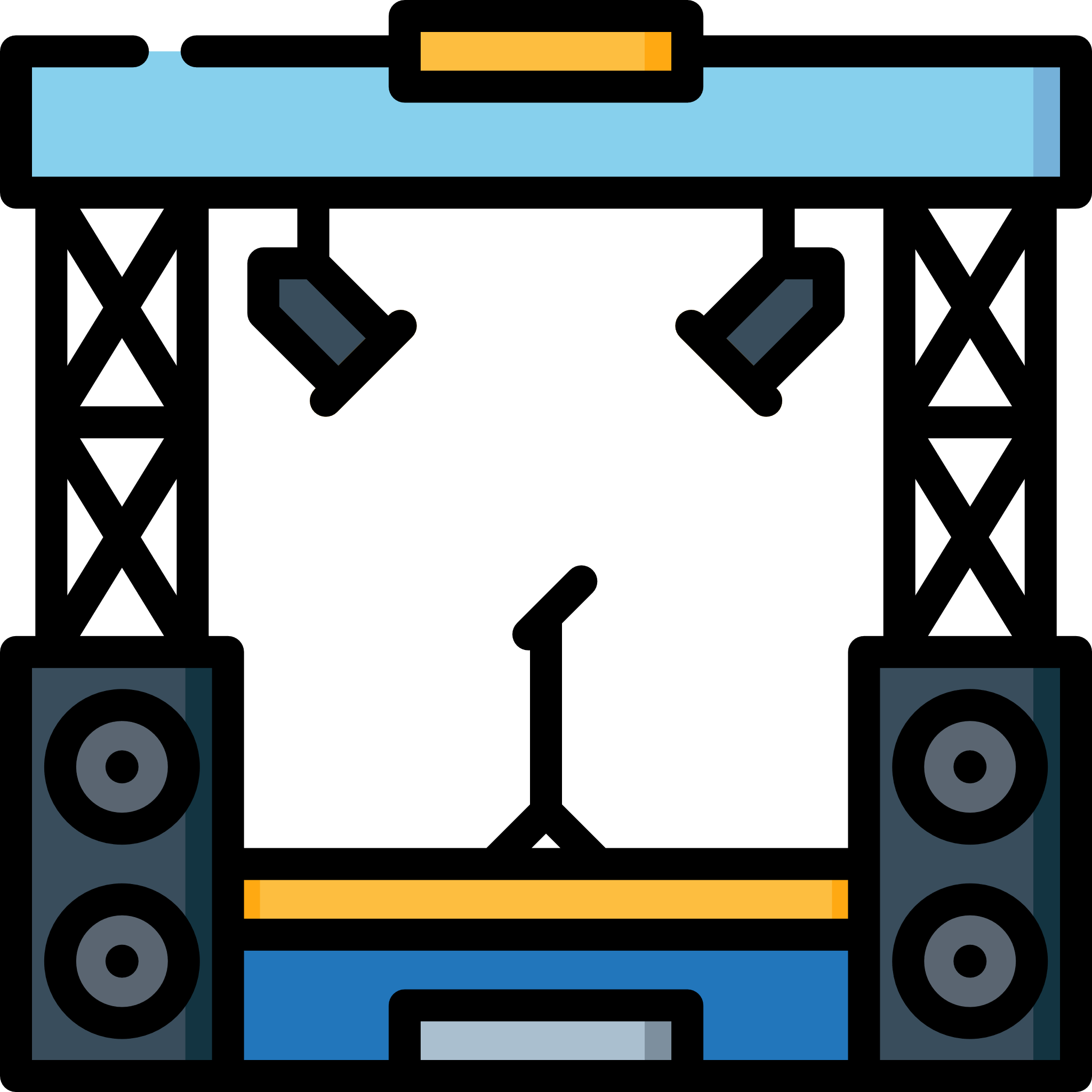 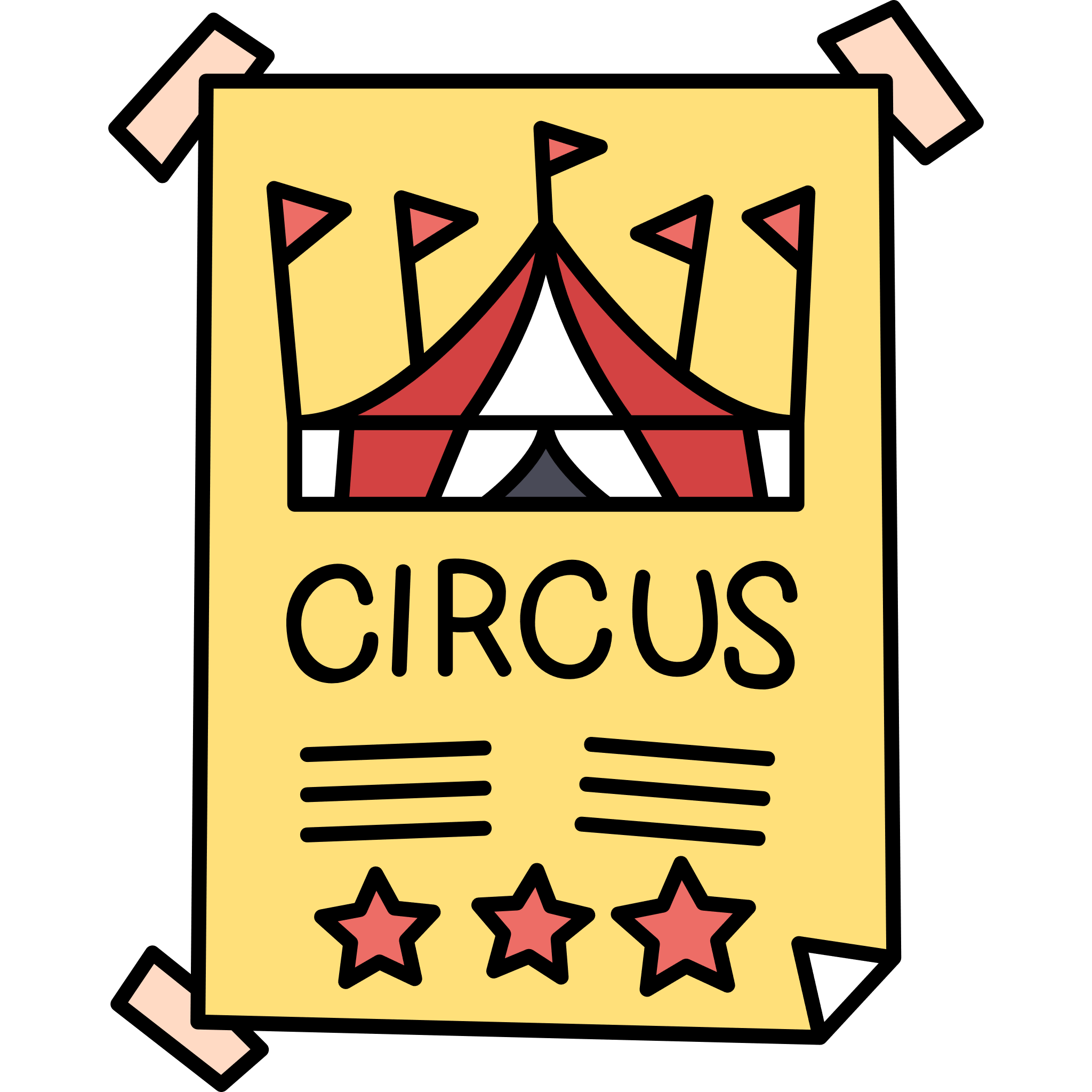 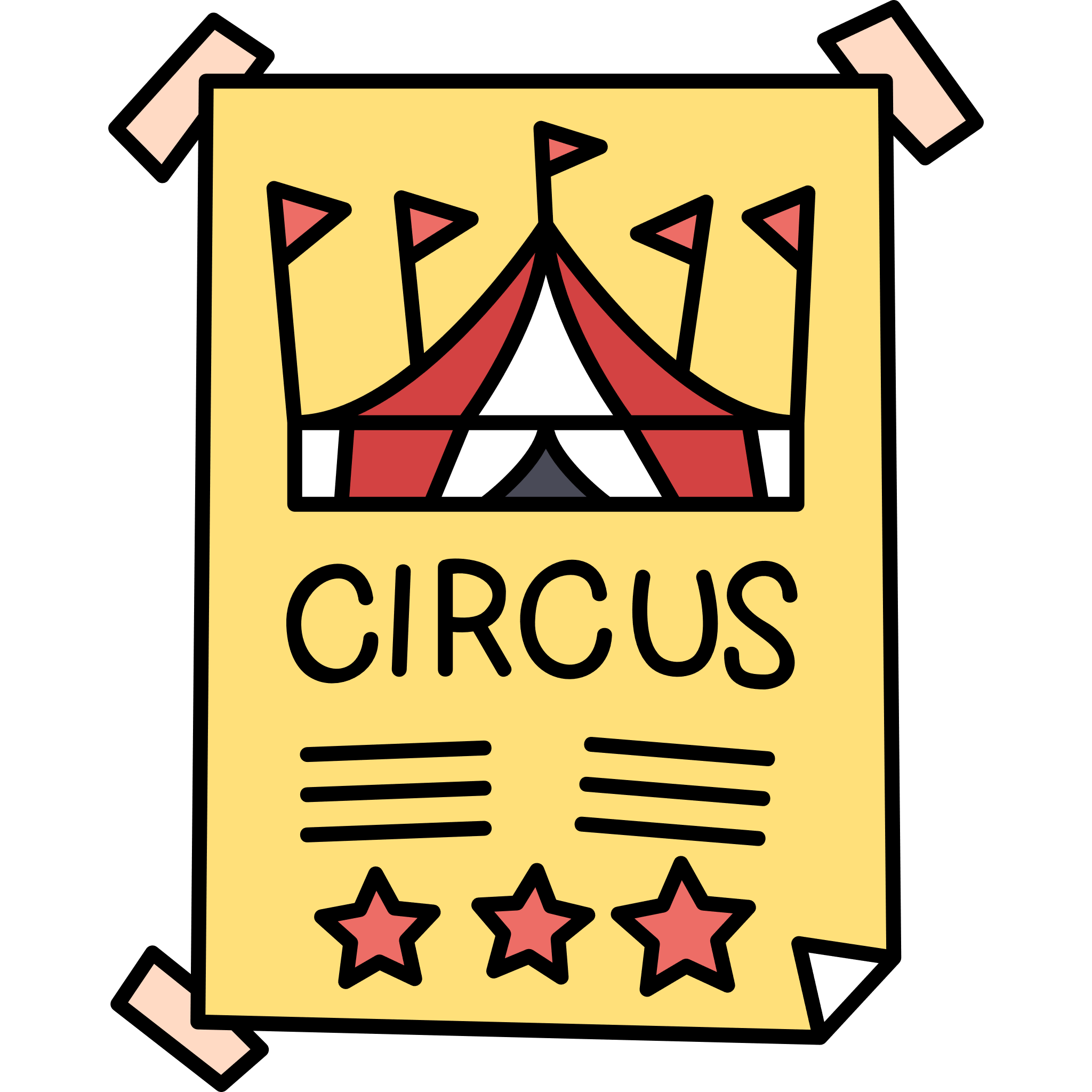 Le loup qui voulait être un artiste
13
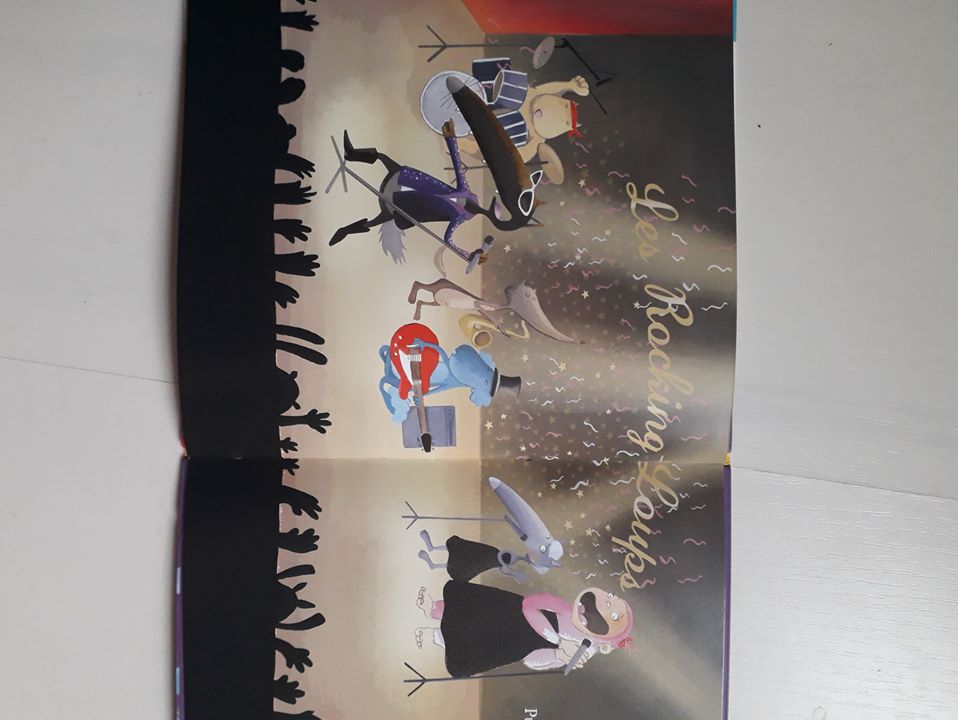 Un micro


Des applaudissements
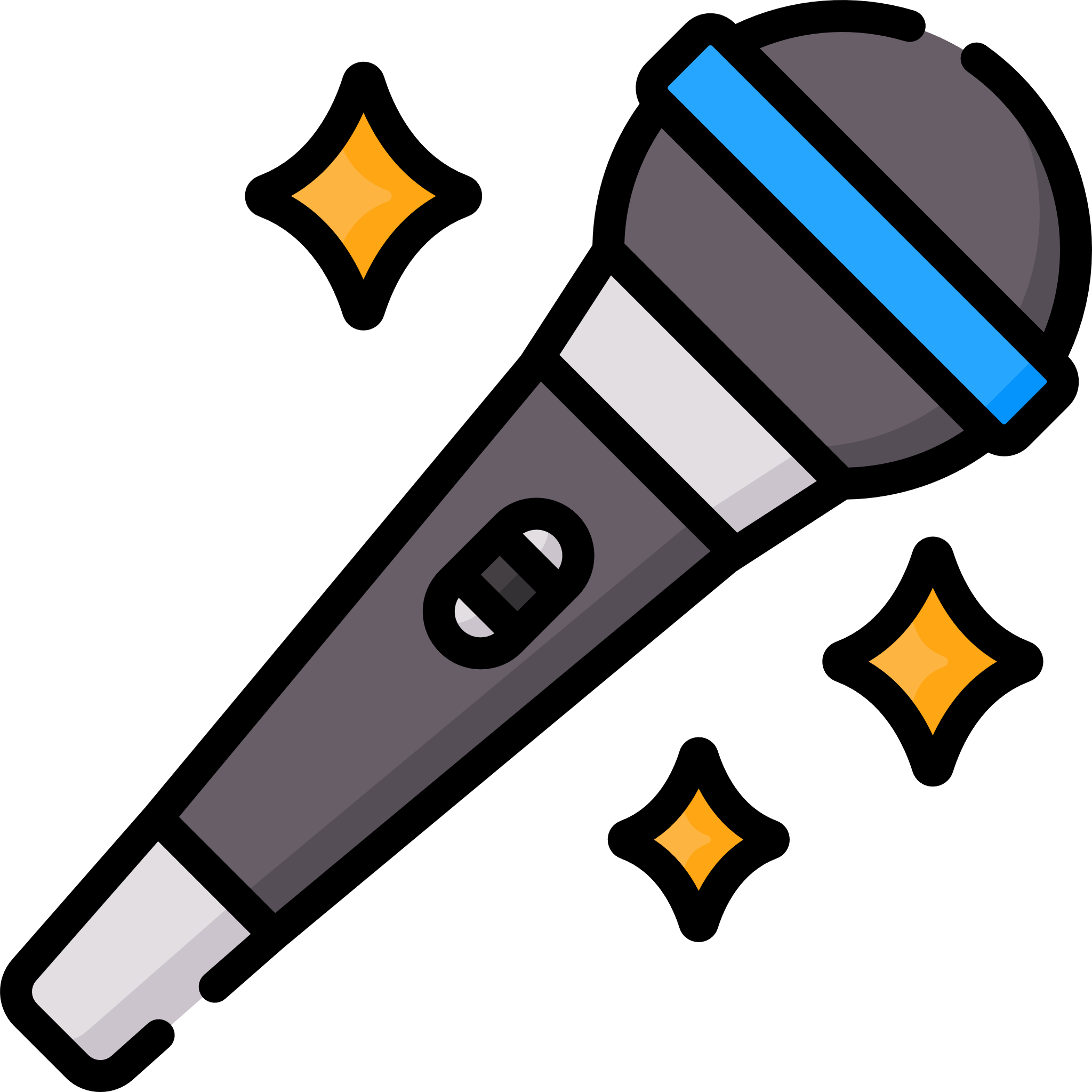 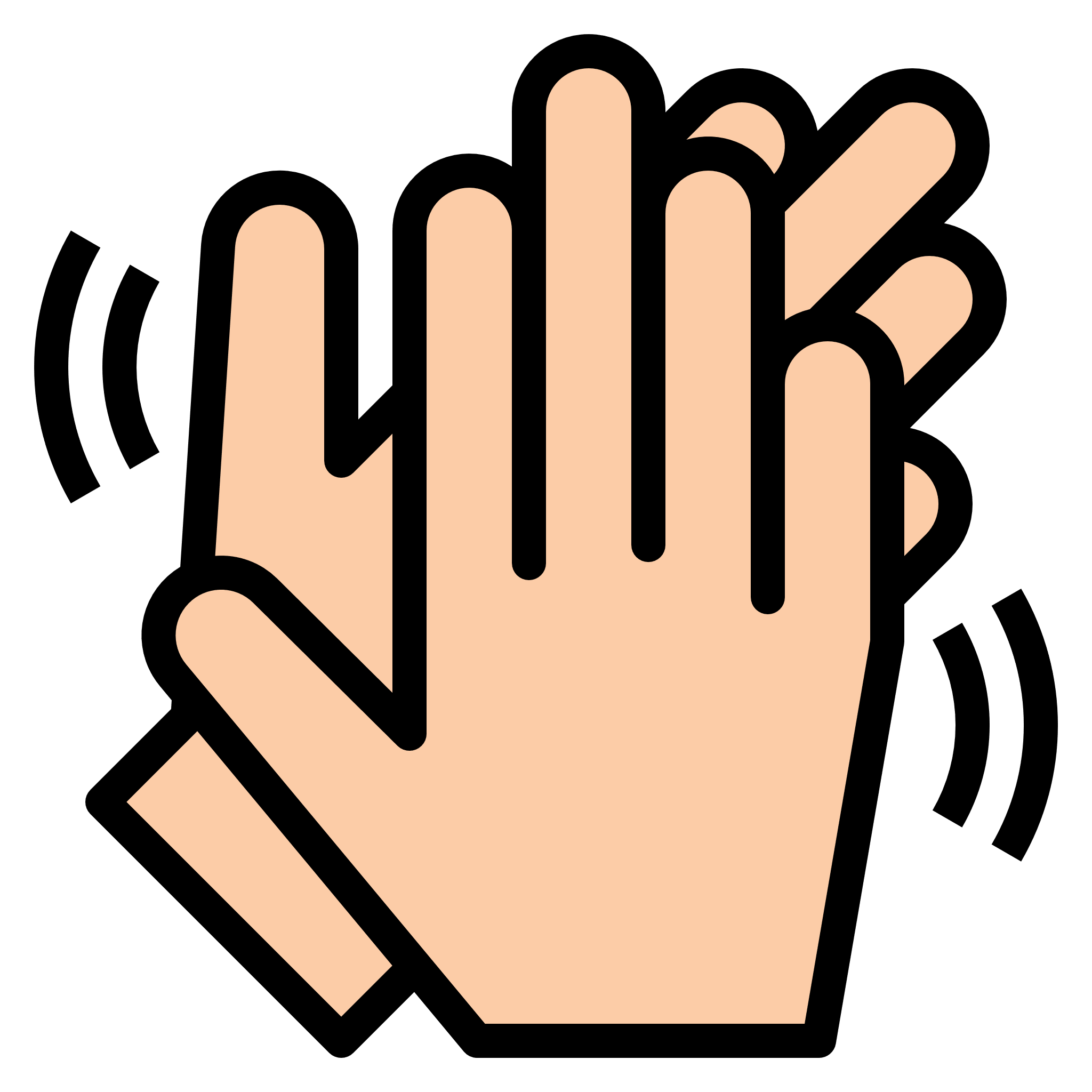 Loup pris son micro            et commença à chanter.


Les applaudissements         explosèrent.


« Une autre, une autre! » criaient les animaux déchaînés.
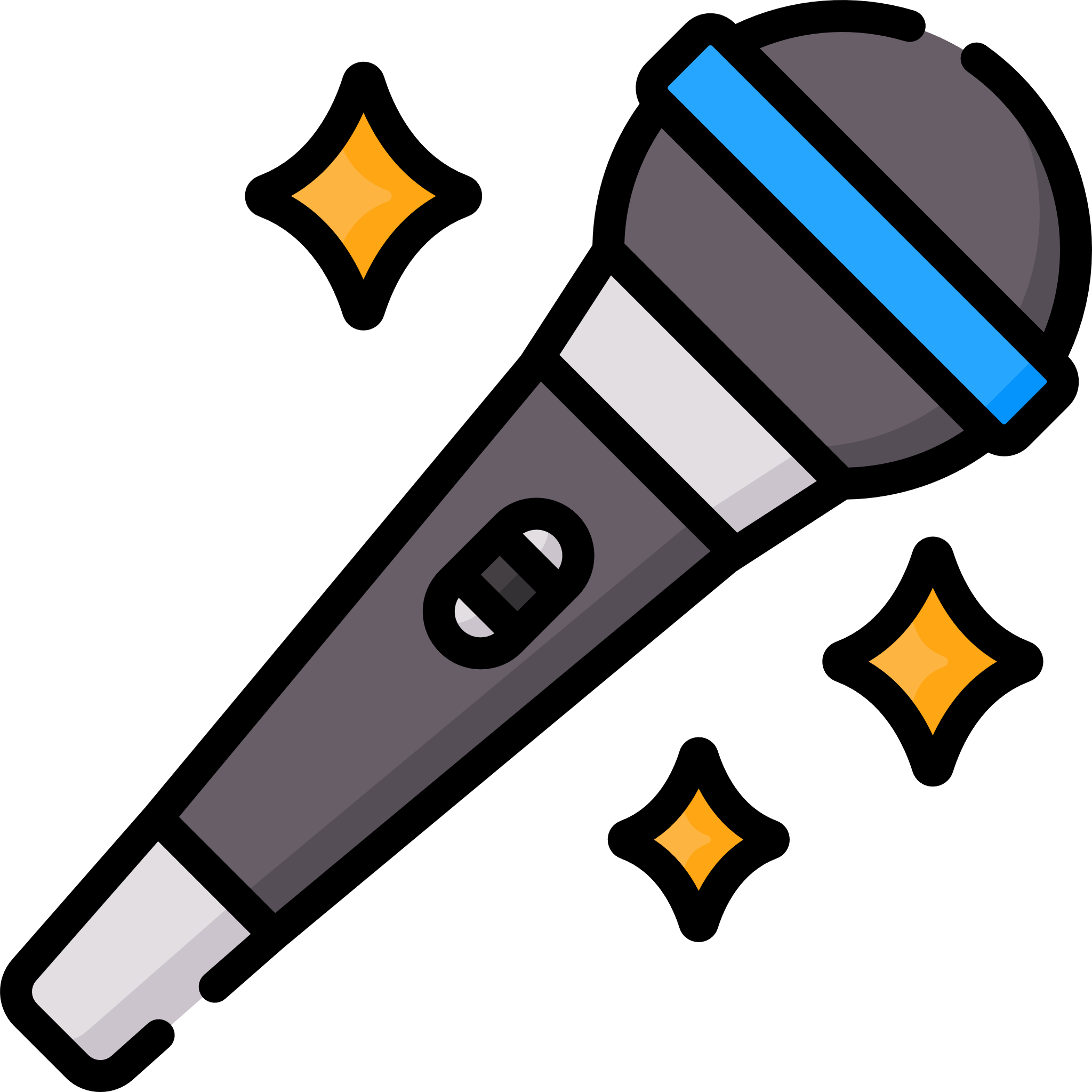 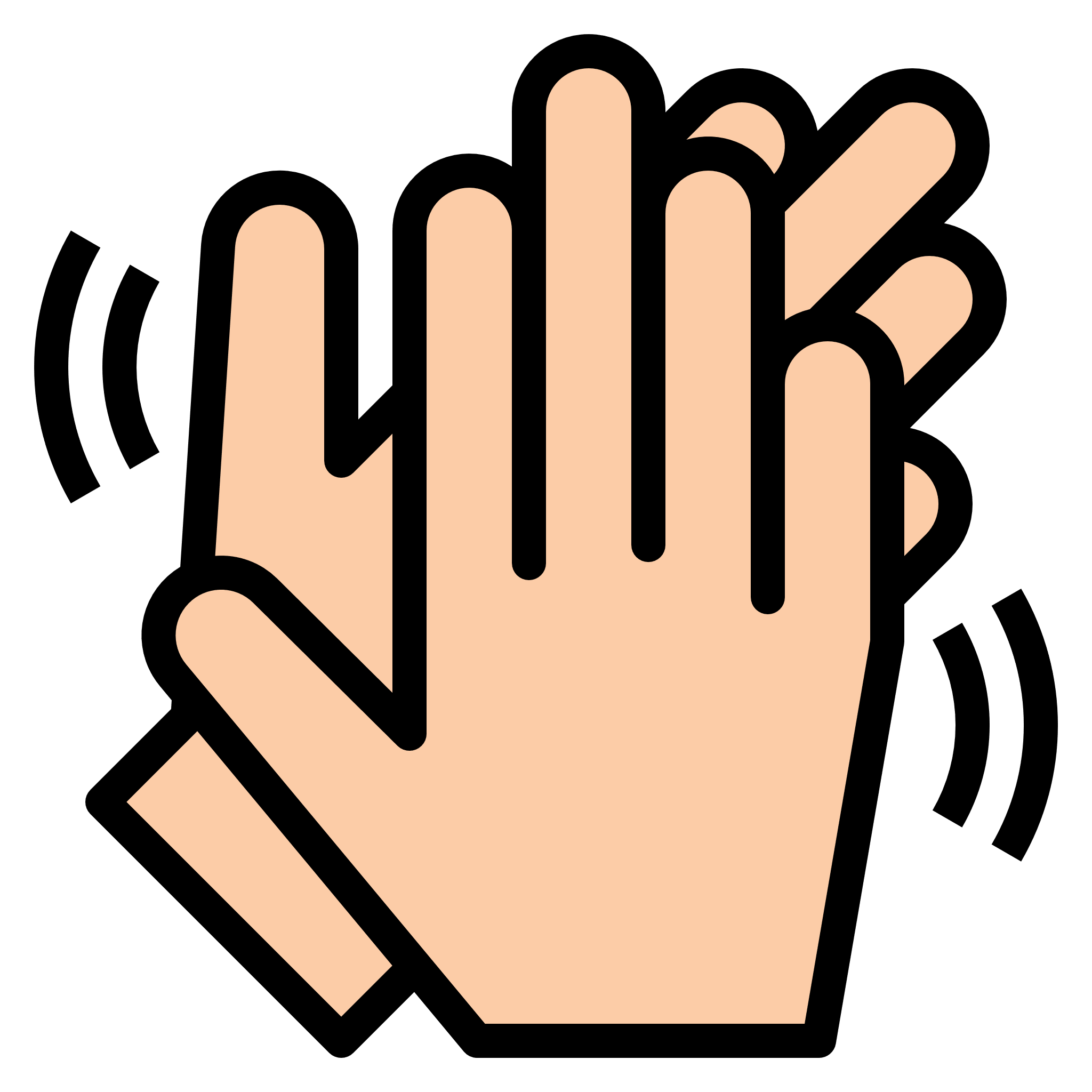 Le loup qui voulait être un artiste
14
Des journaux


Une star
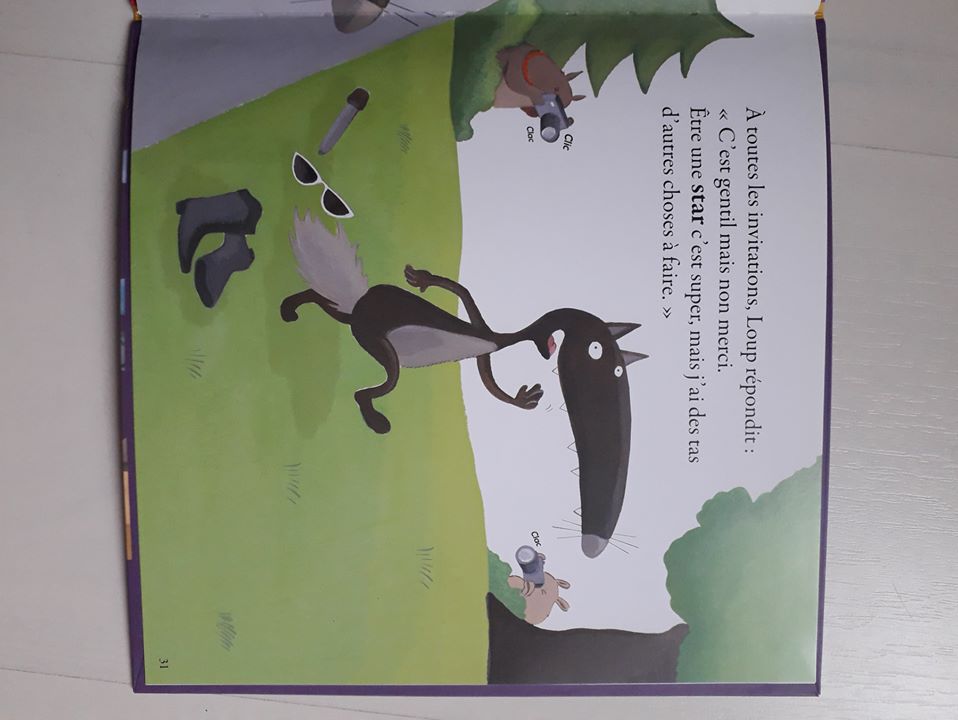 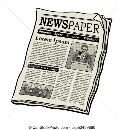 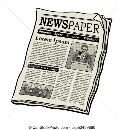 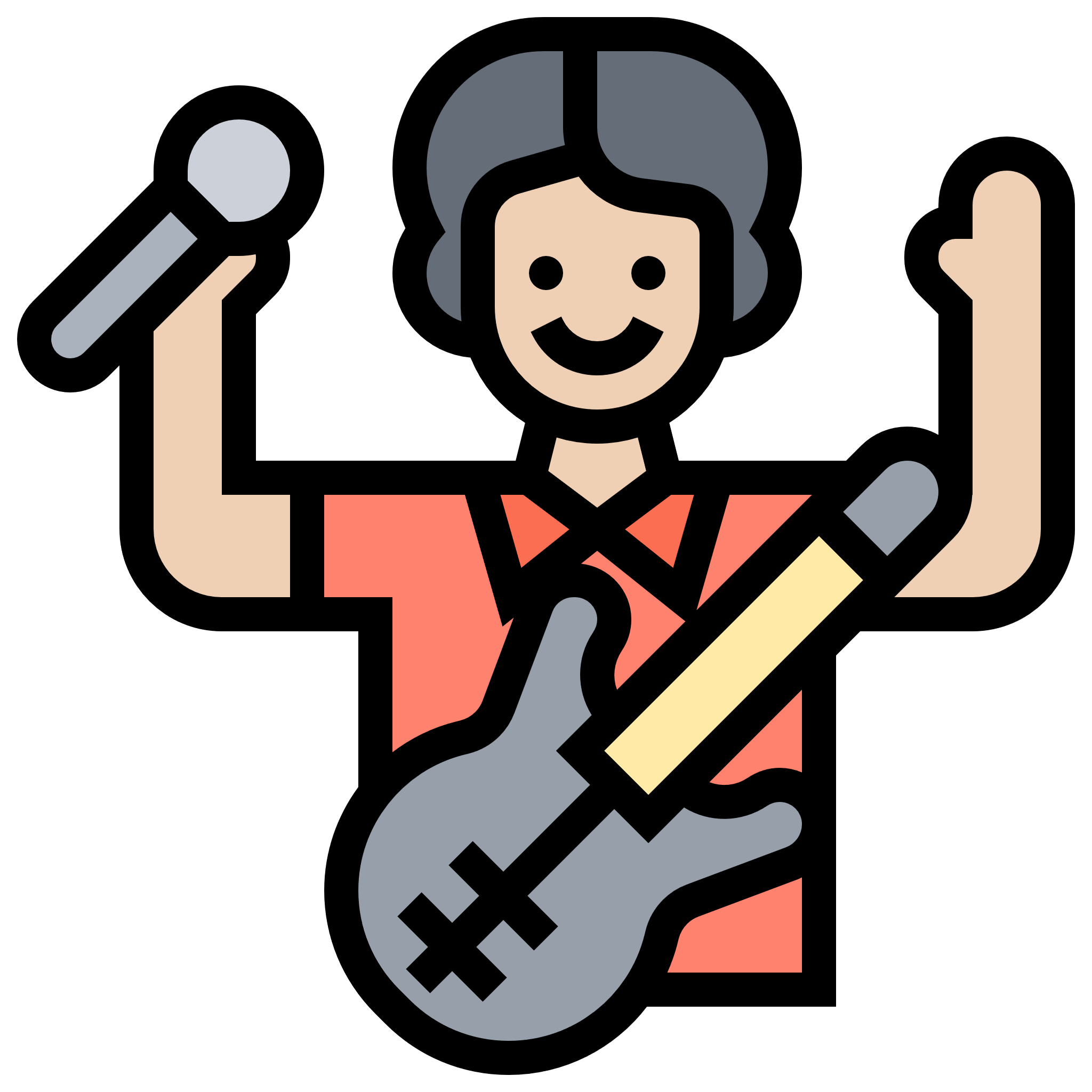 Le lendemain, les Rocking-Loups firent la une de tous les journaux.

A toutes les invitations, Loup répondit:

« Être une star       c’est super, mais j’ai des tas d’autres choses à faire. »
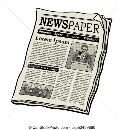 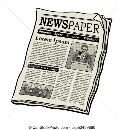 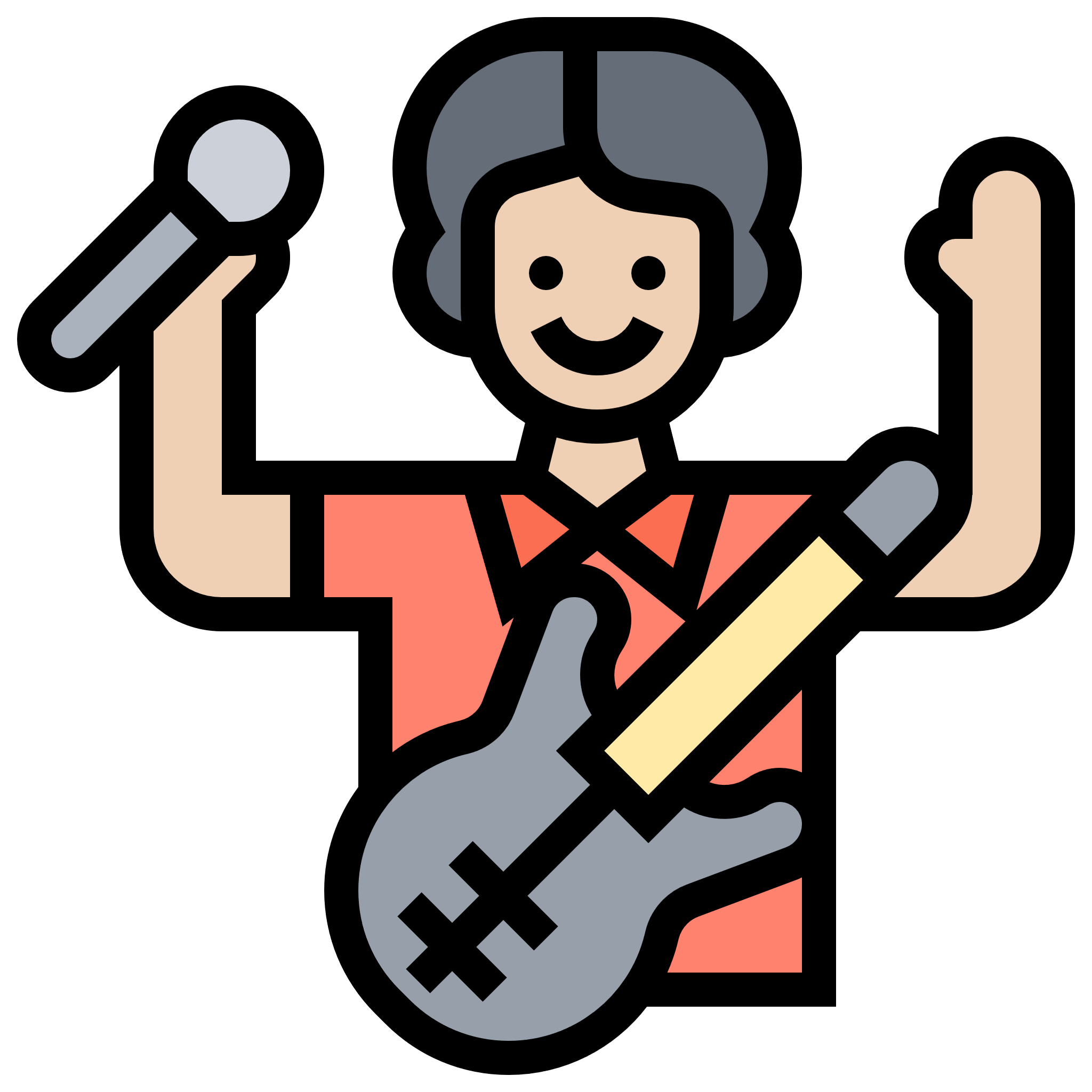